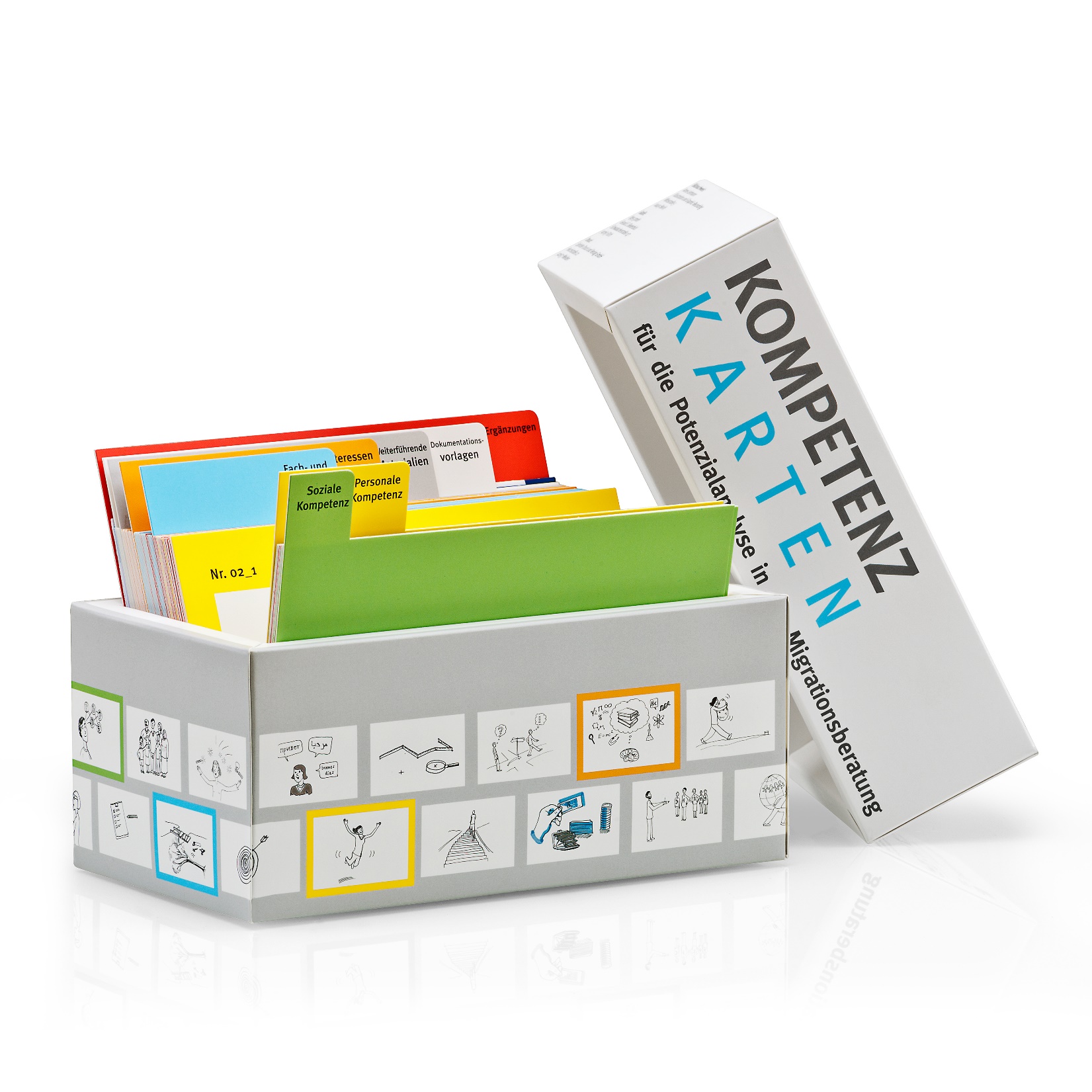 (2018) کارت های مهارت
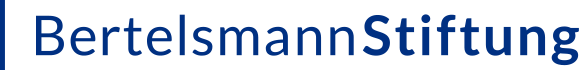 مهارت های اجتماعی
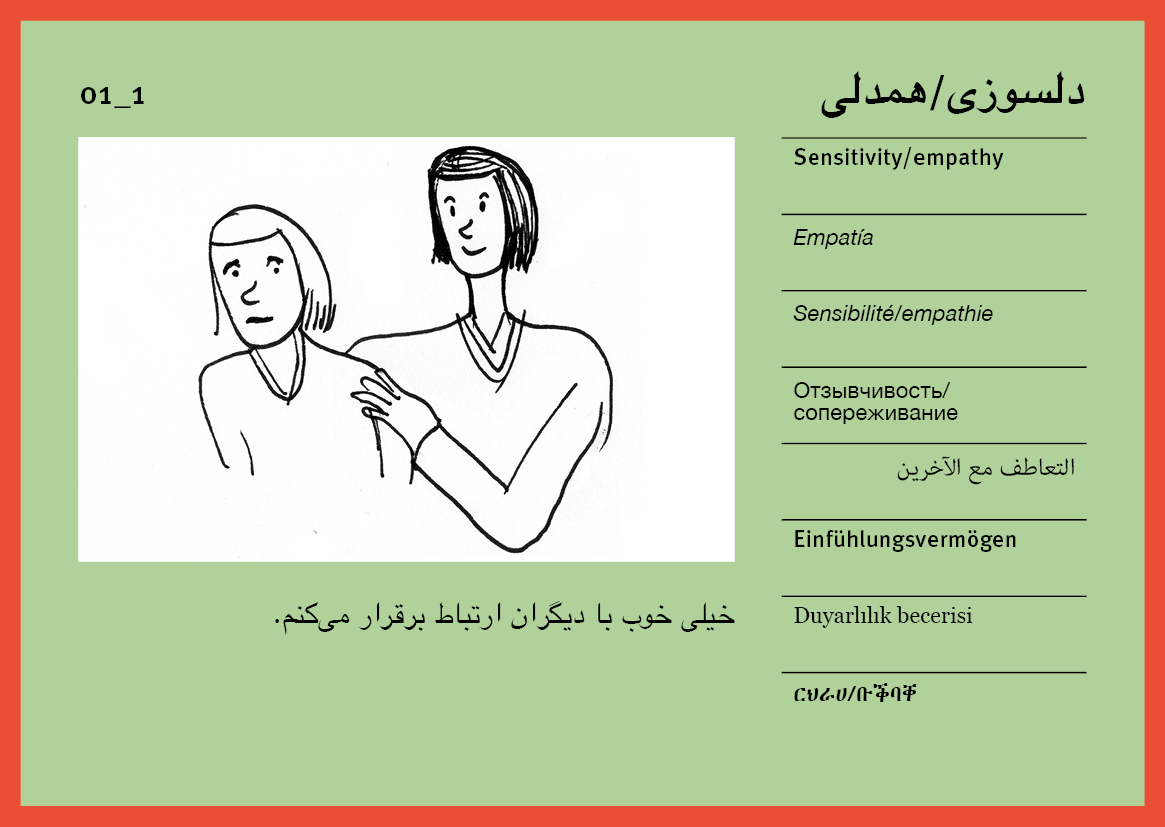 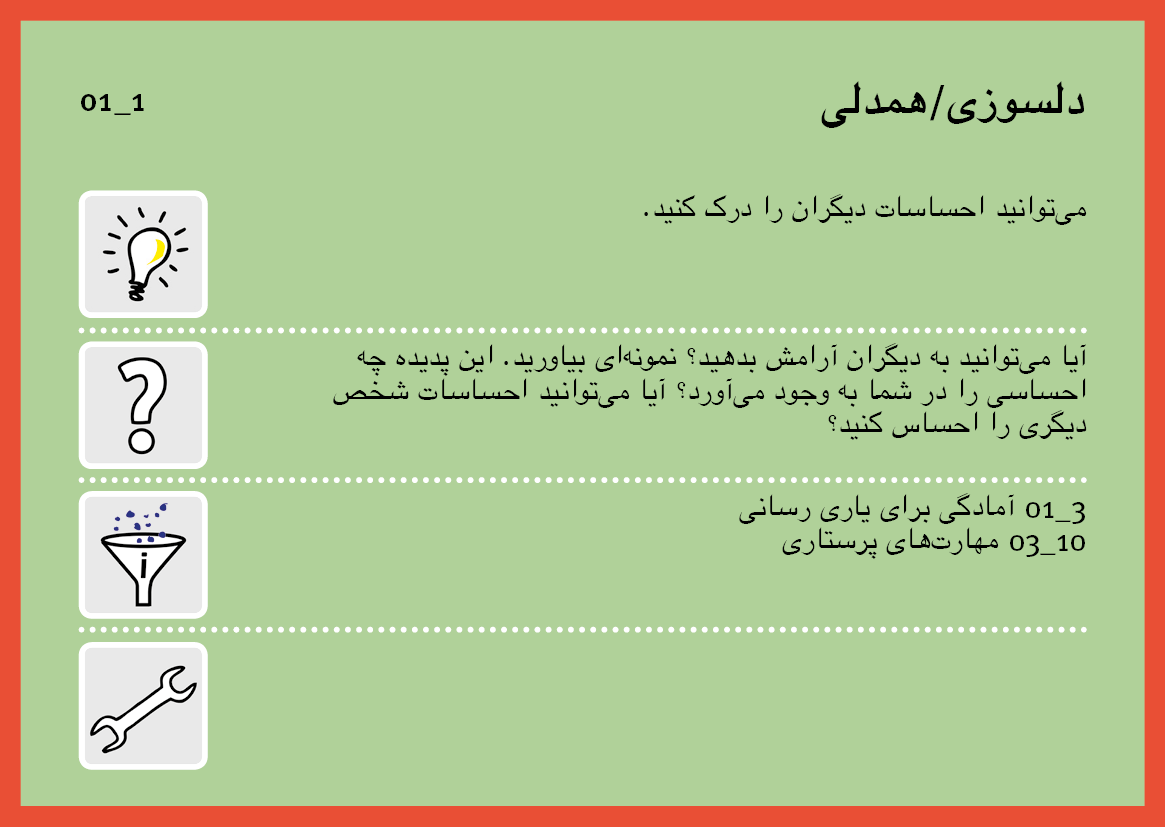 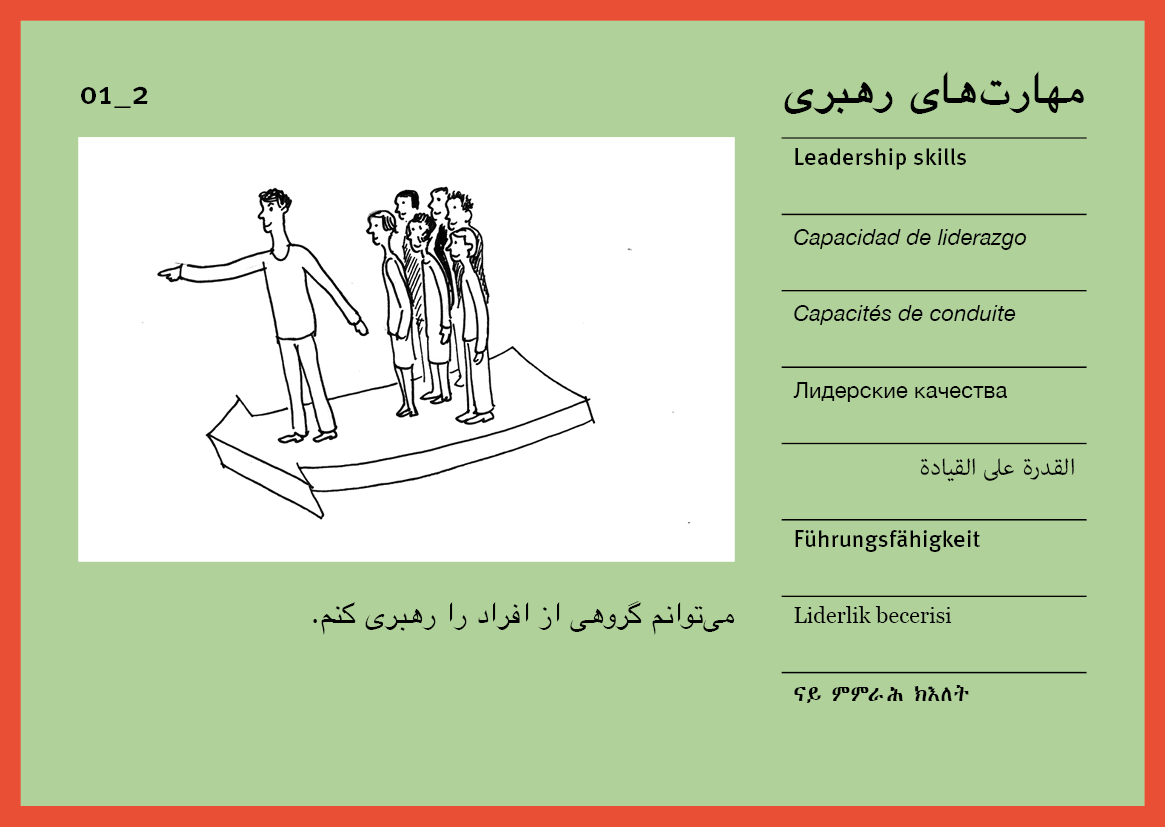 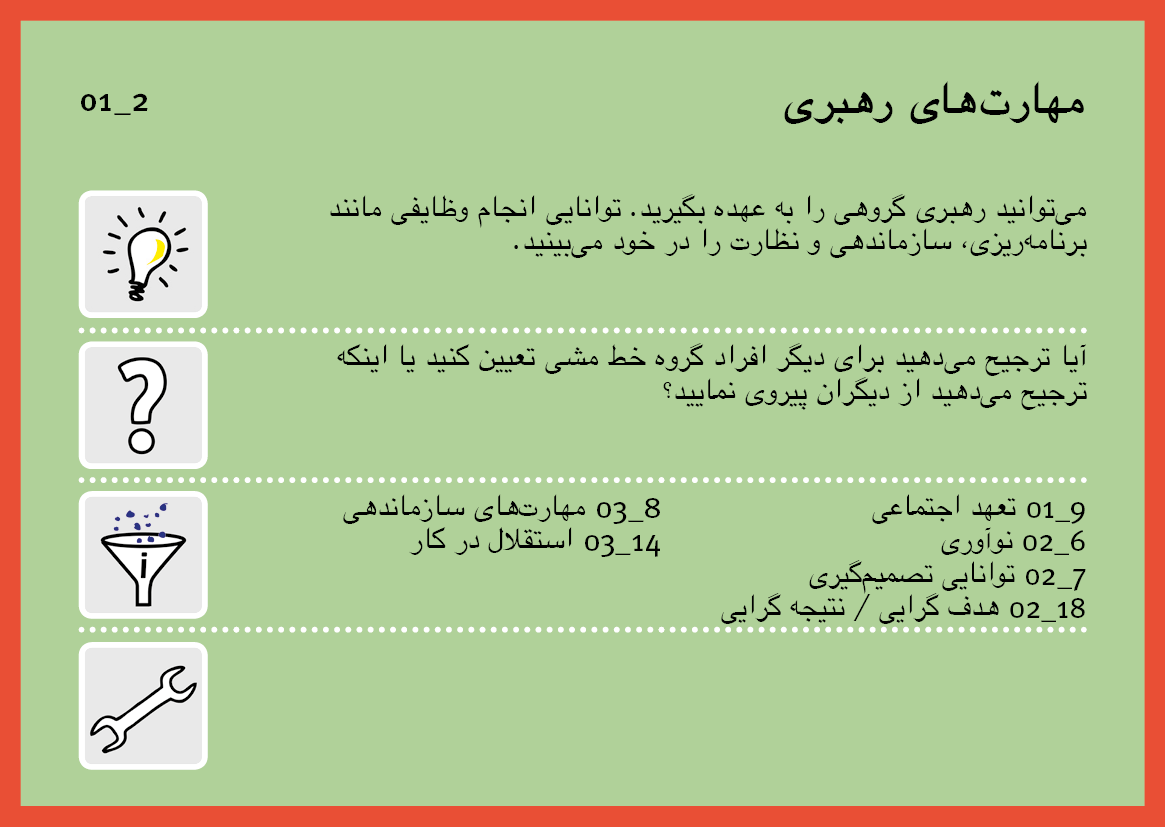 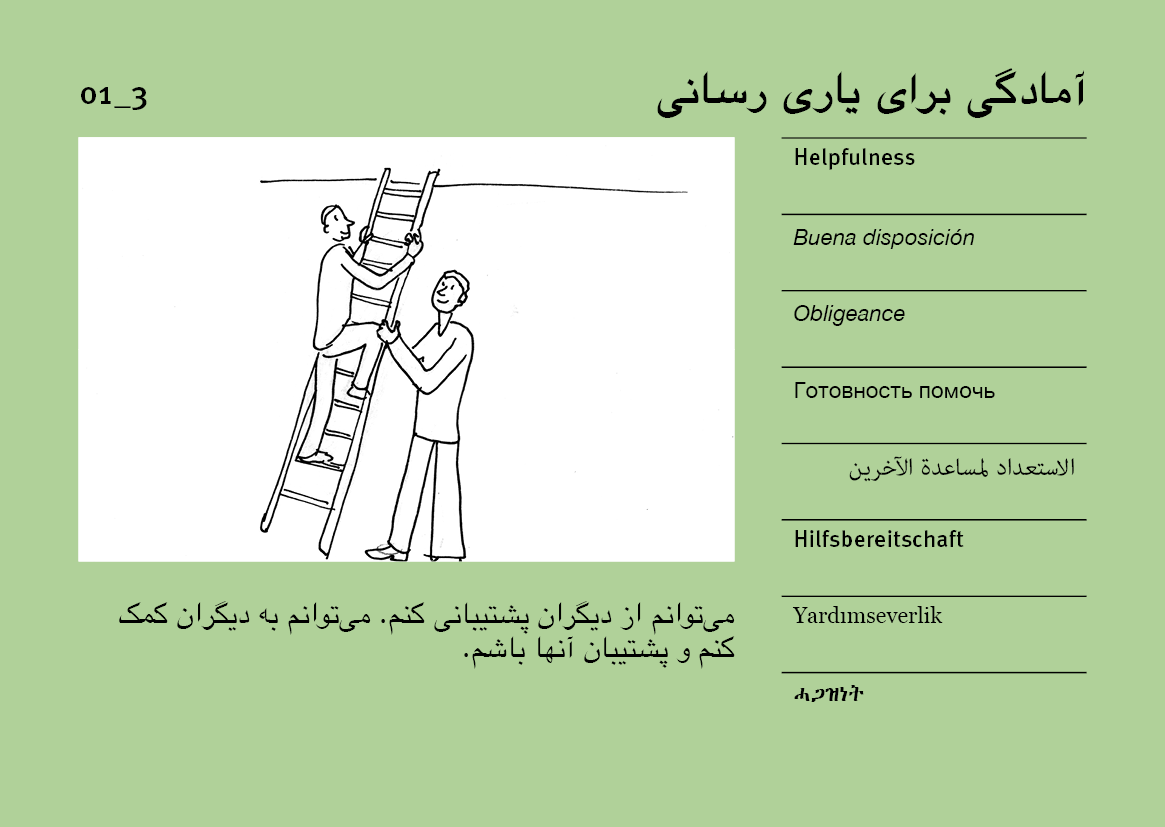 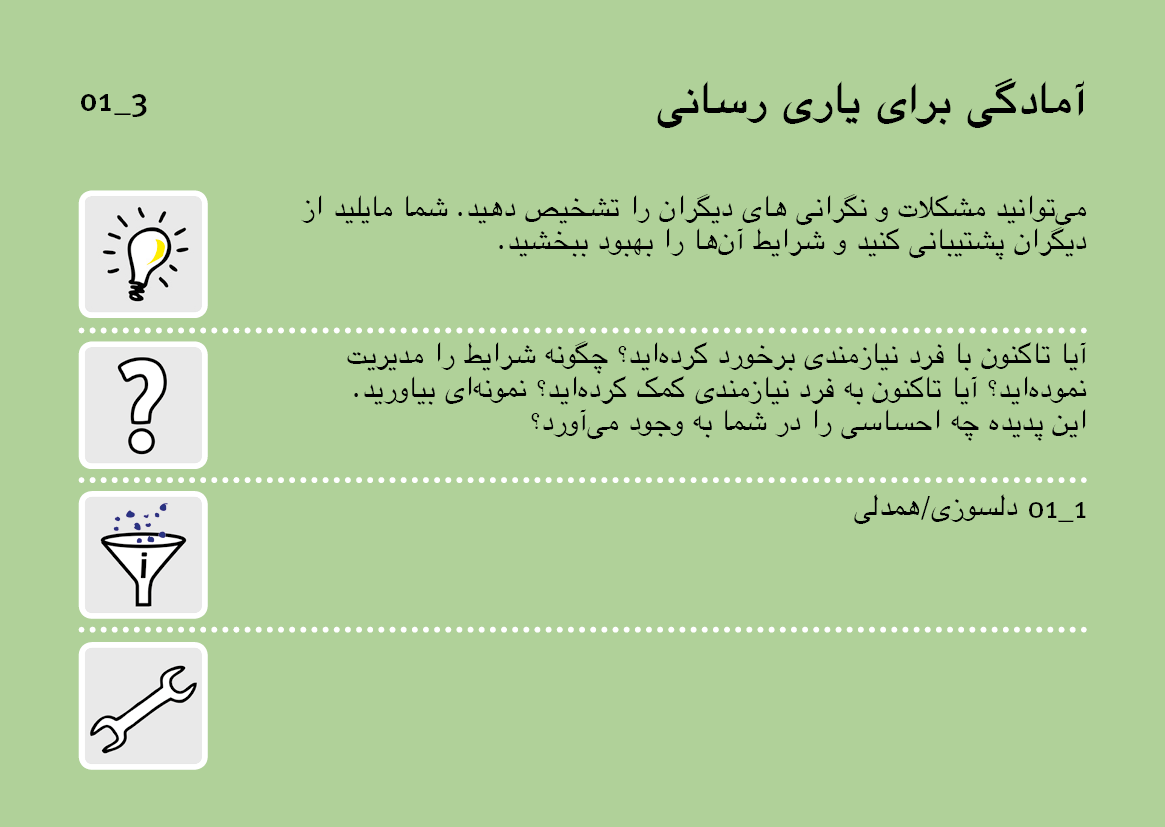 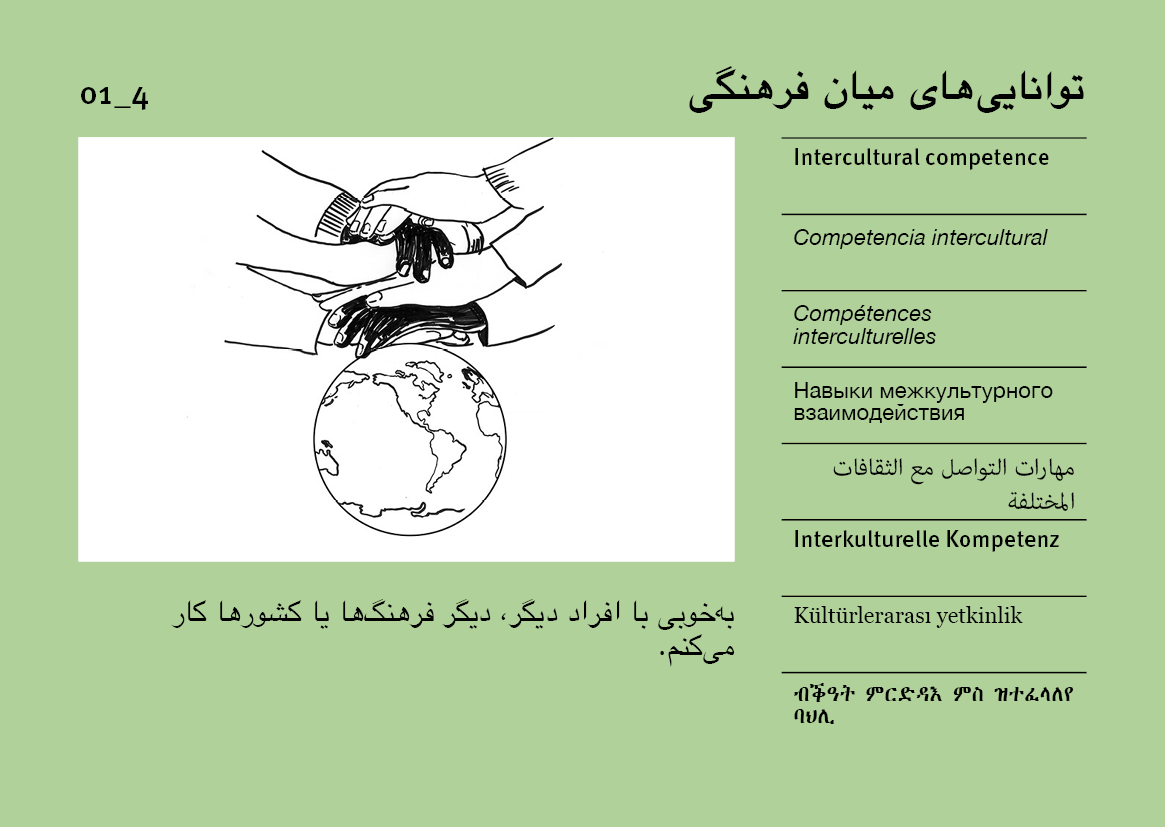 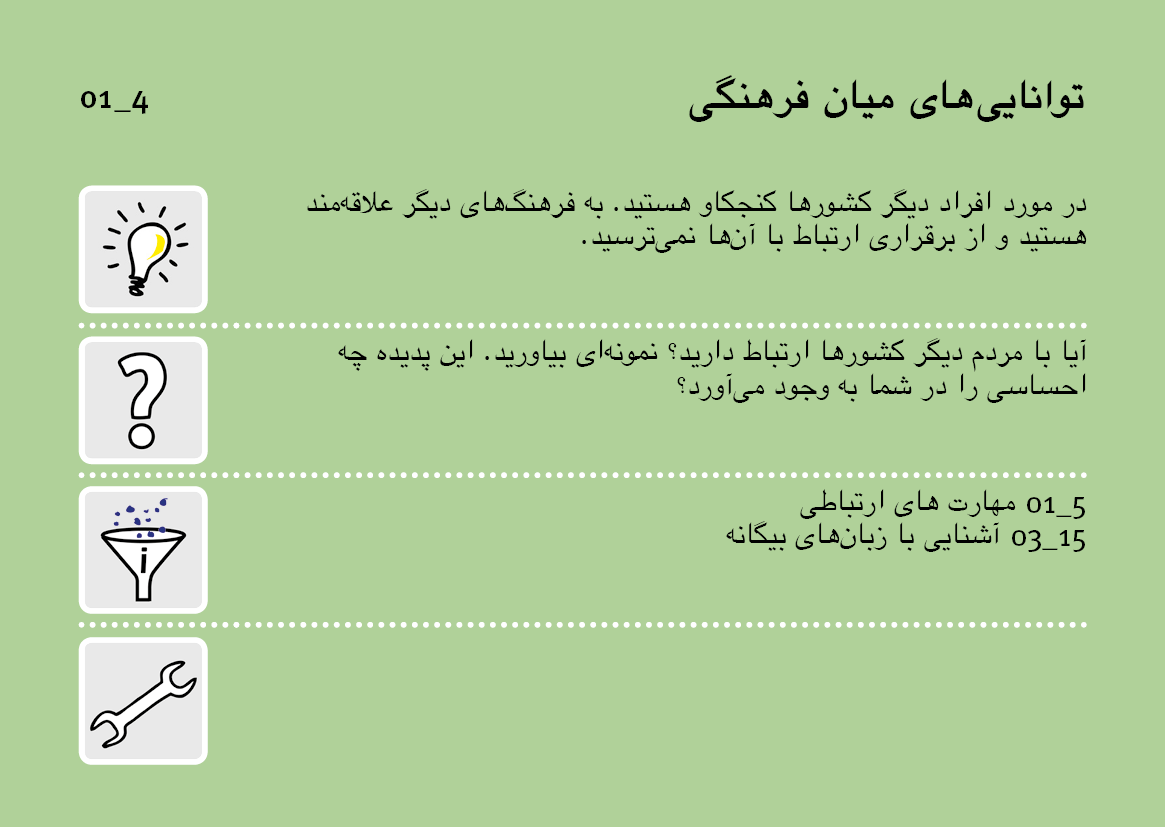 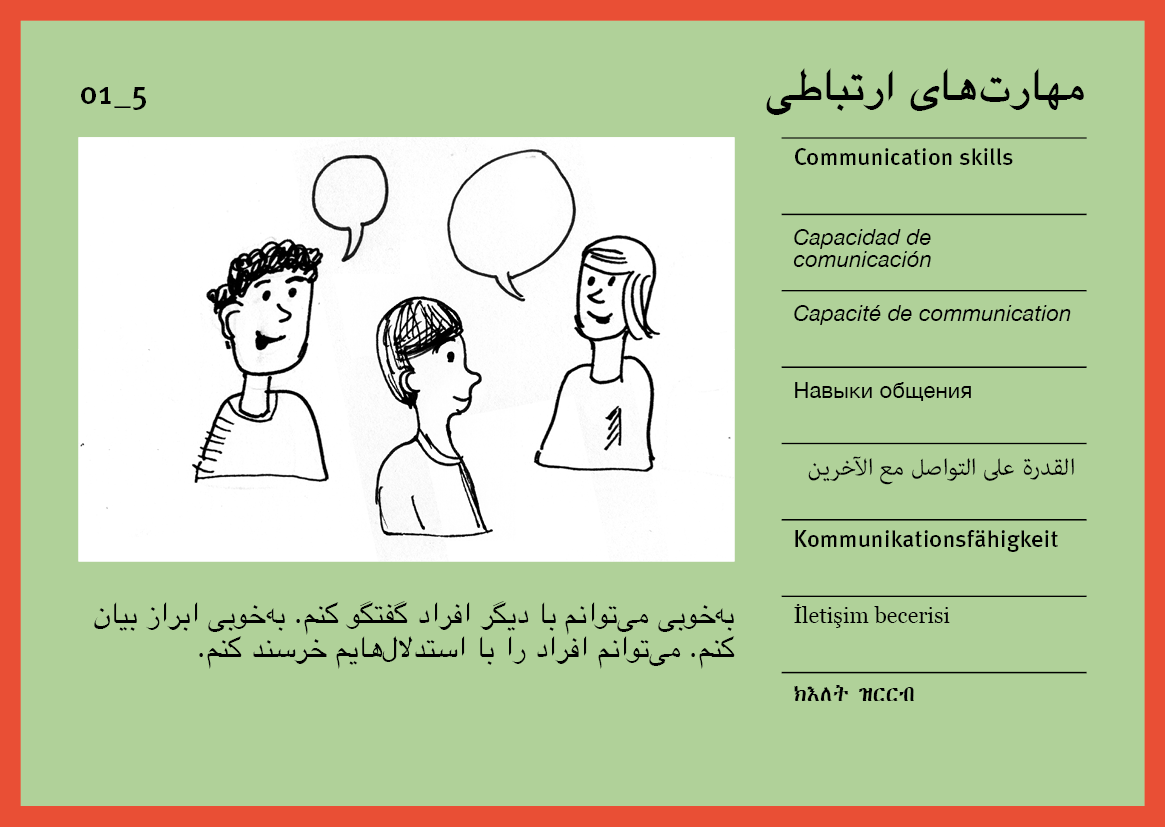 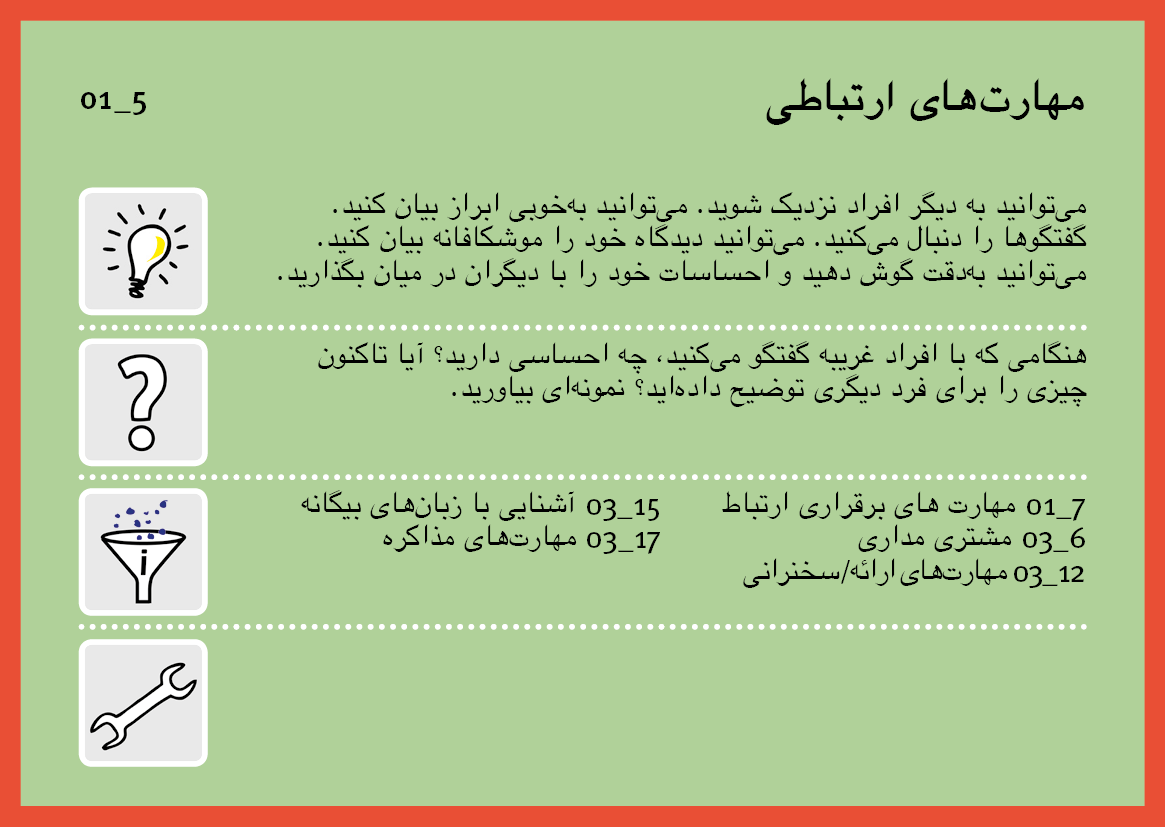 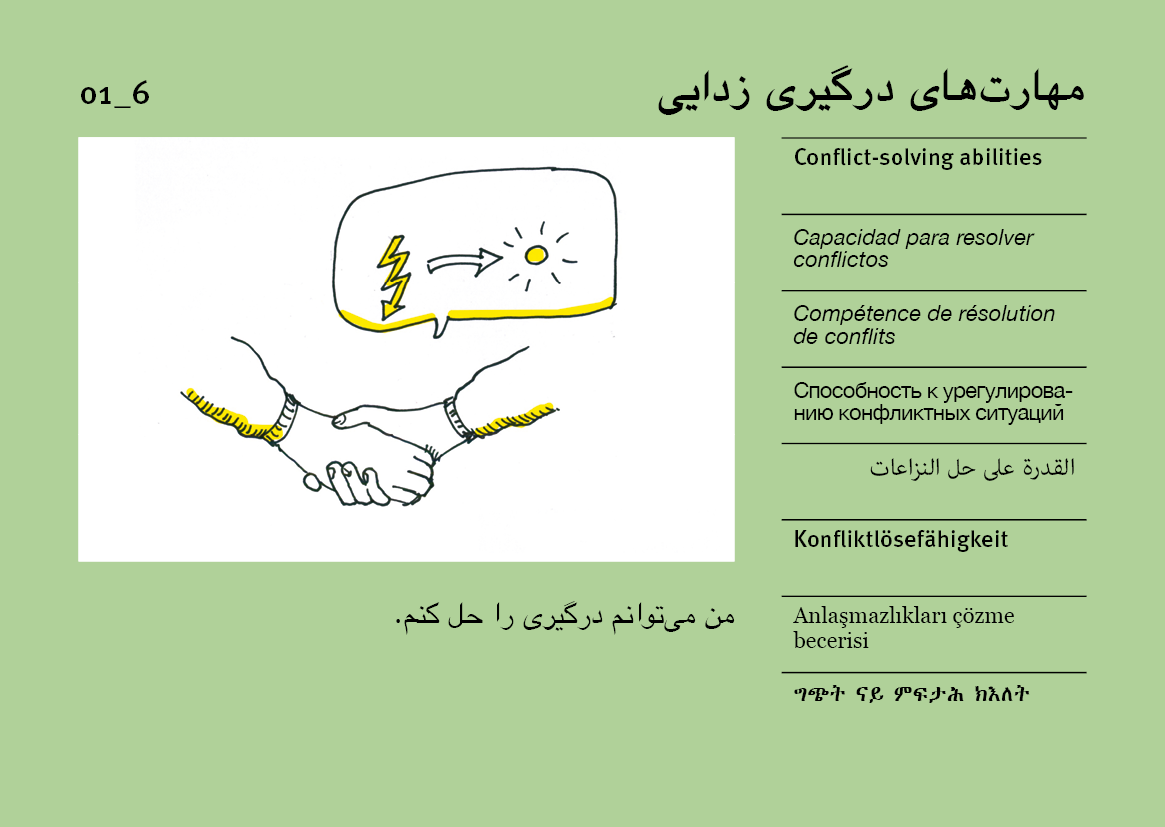 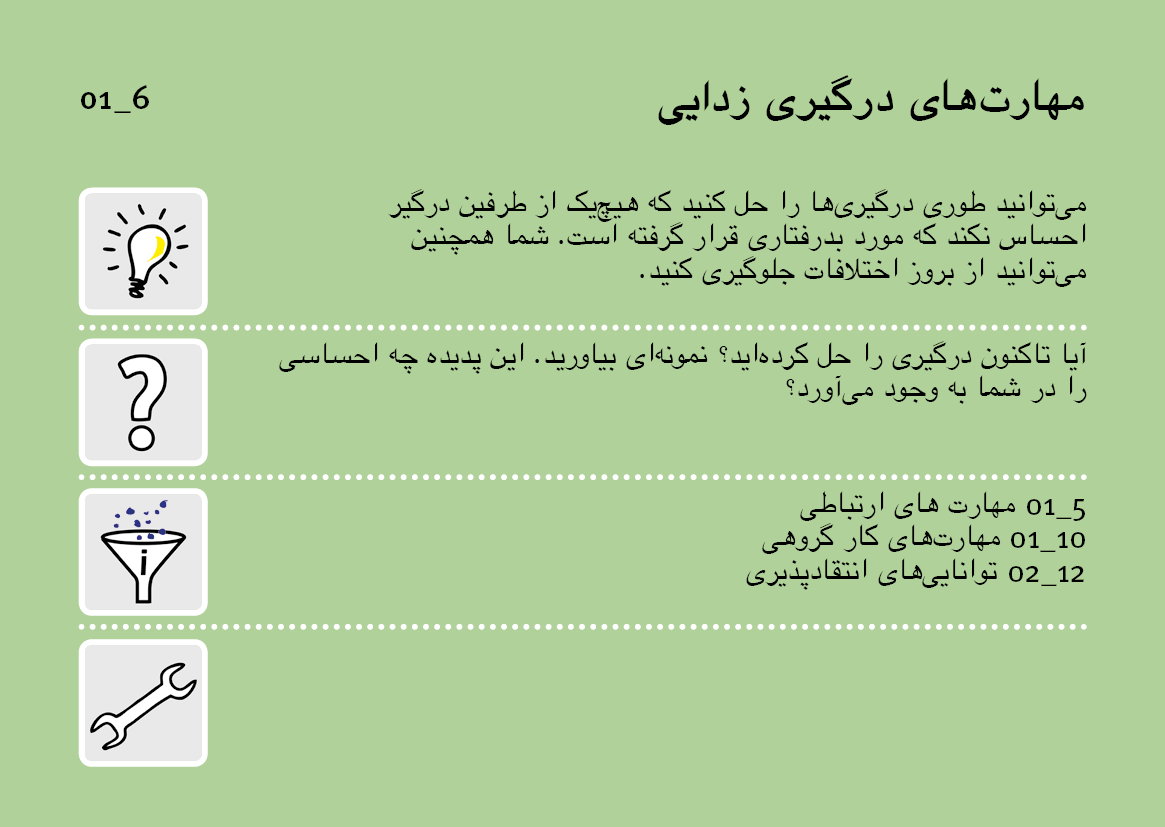 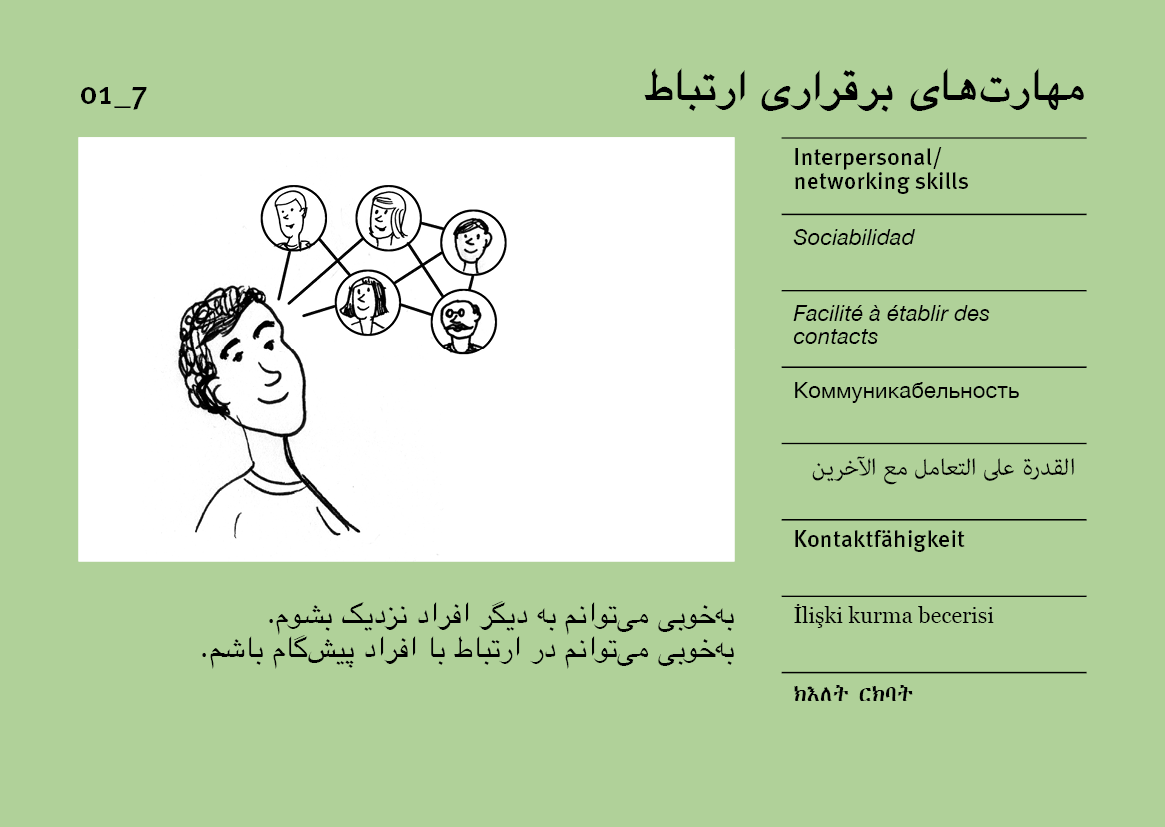 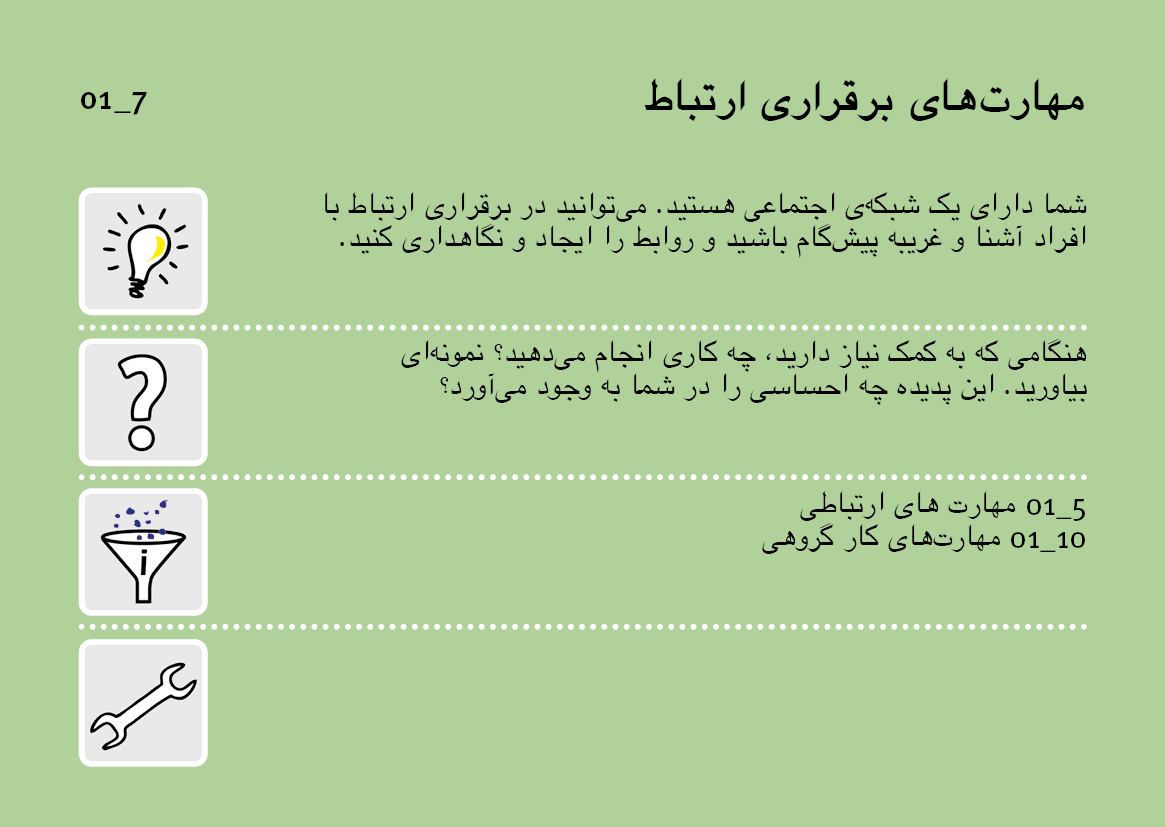 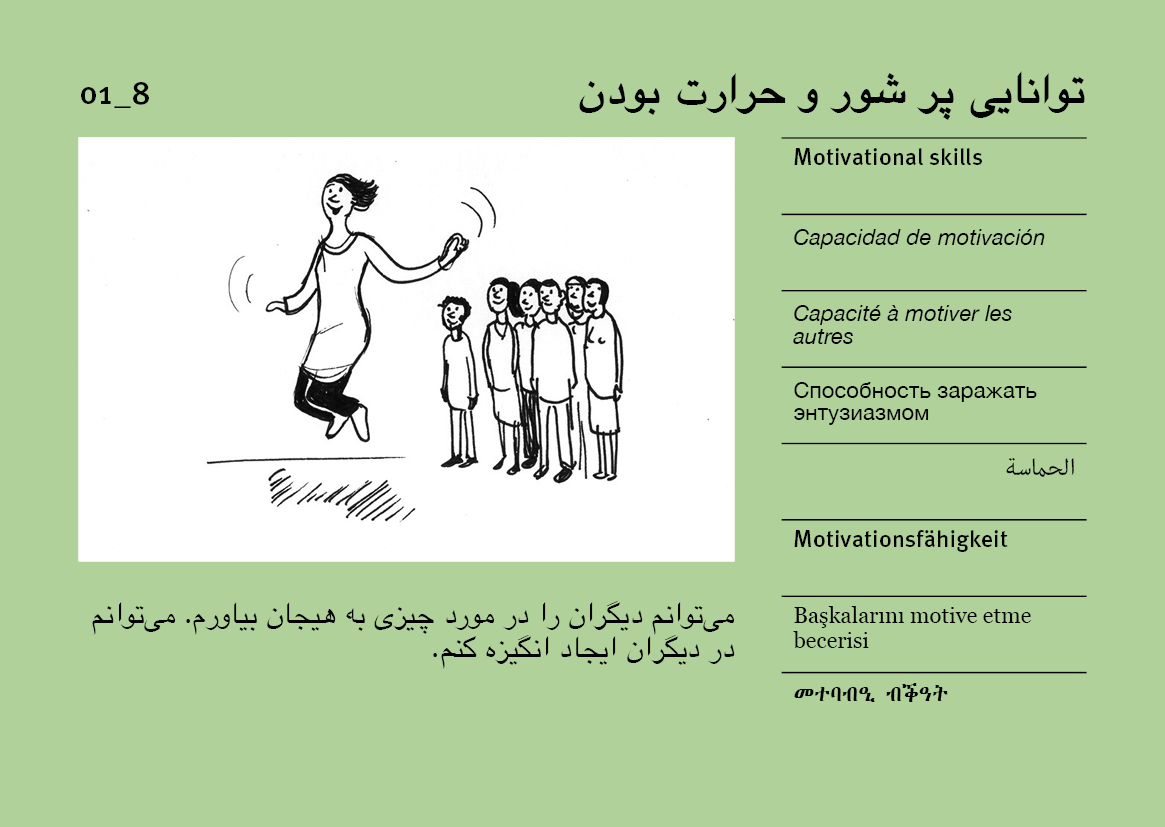 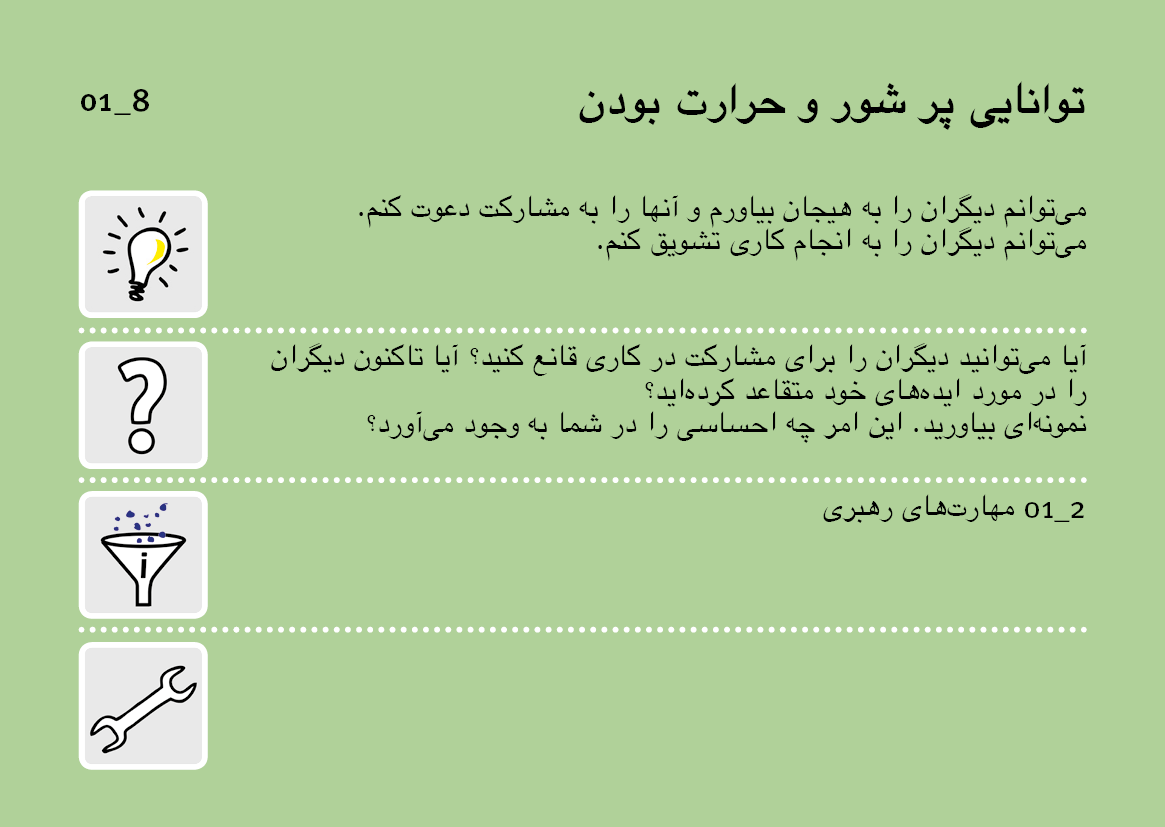 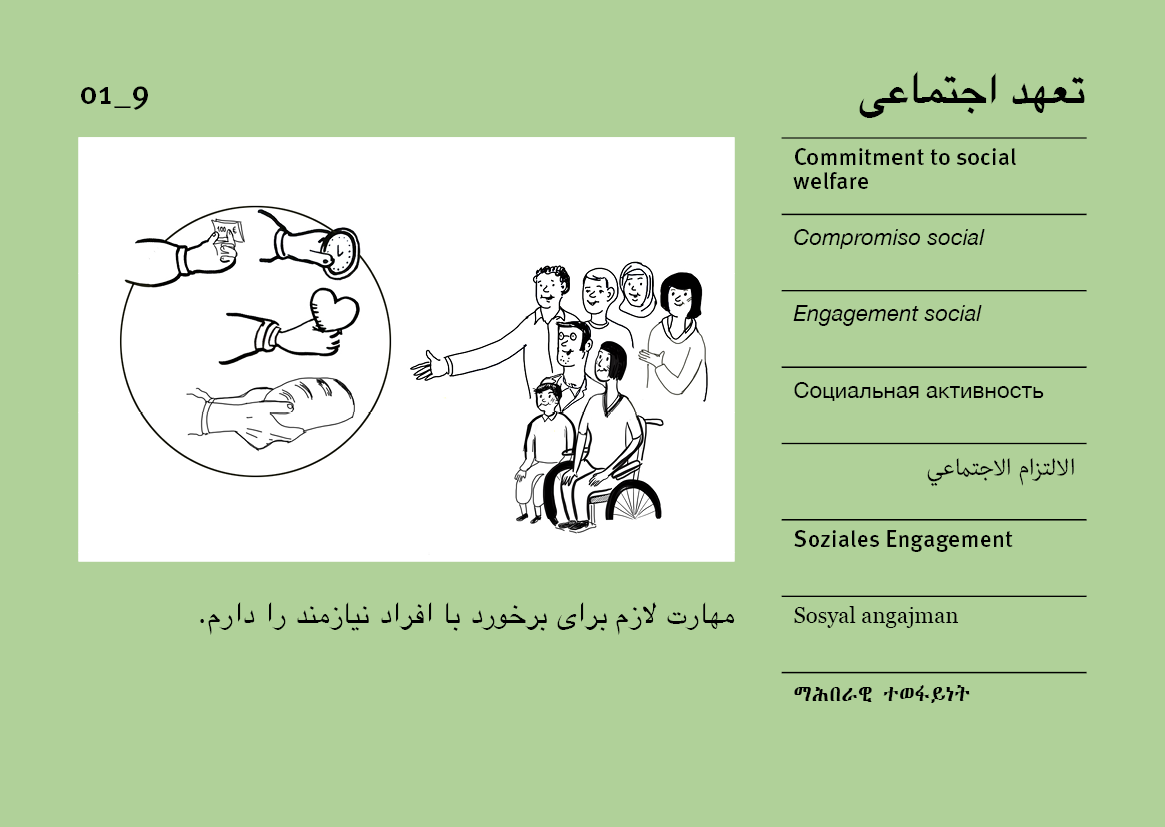 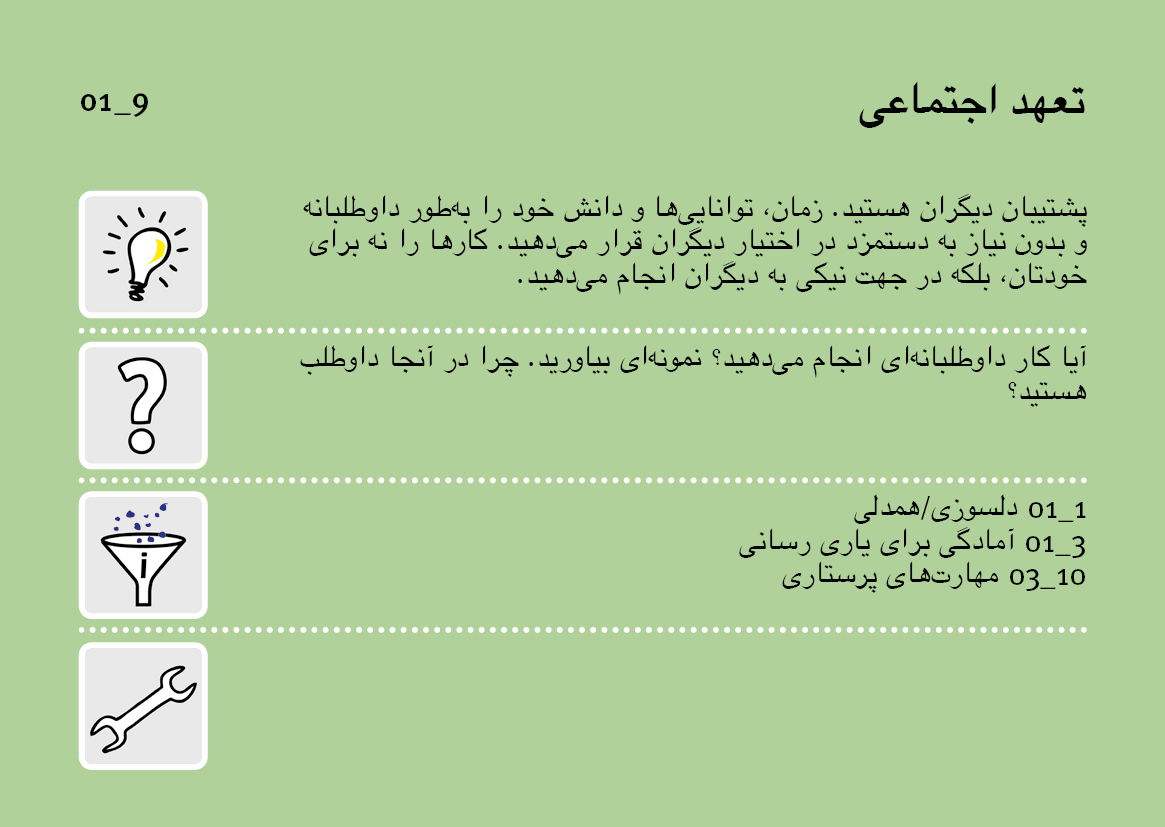 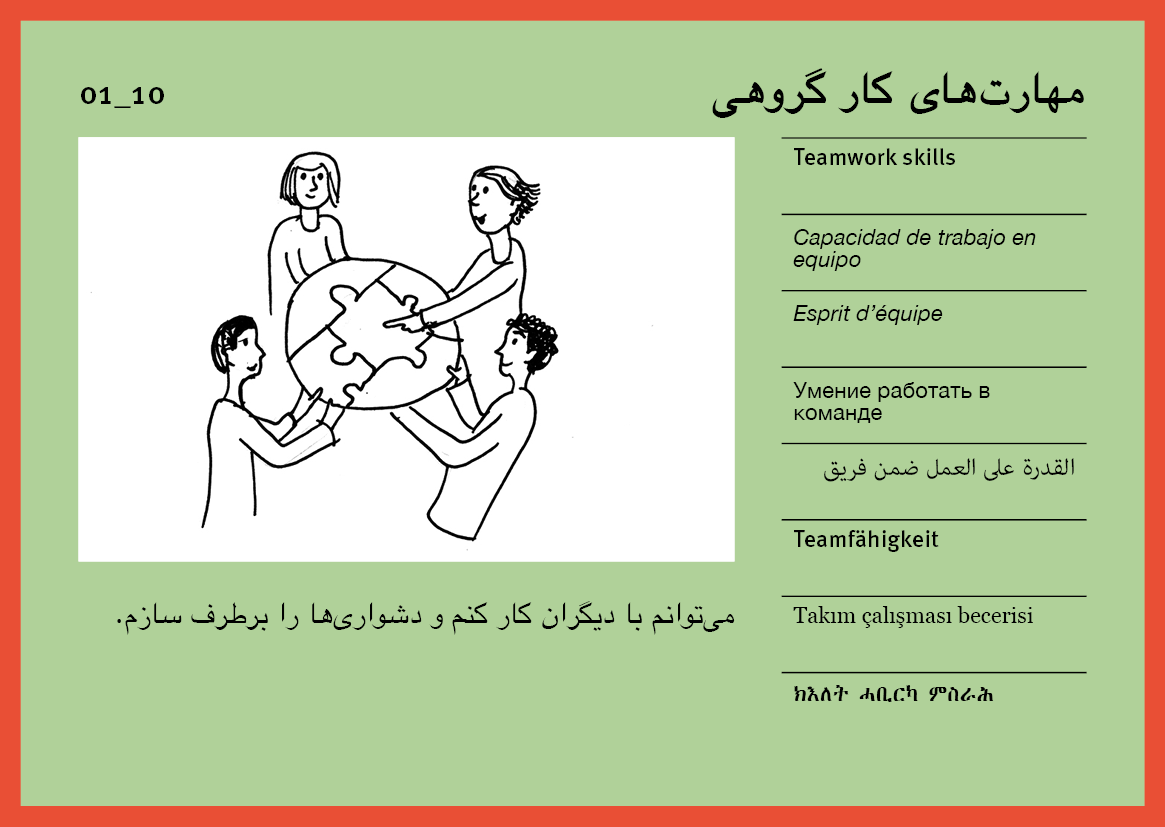 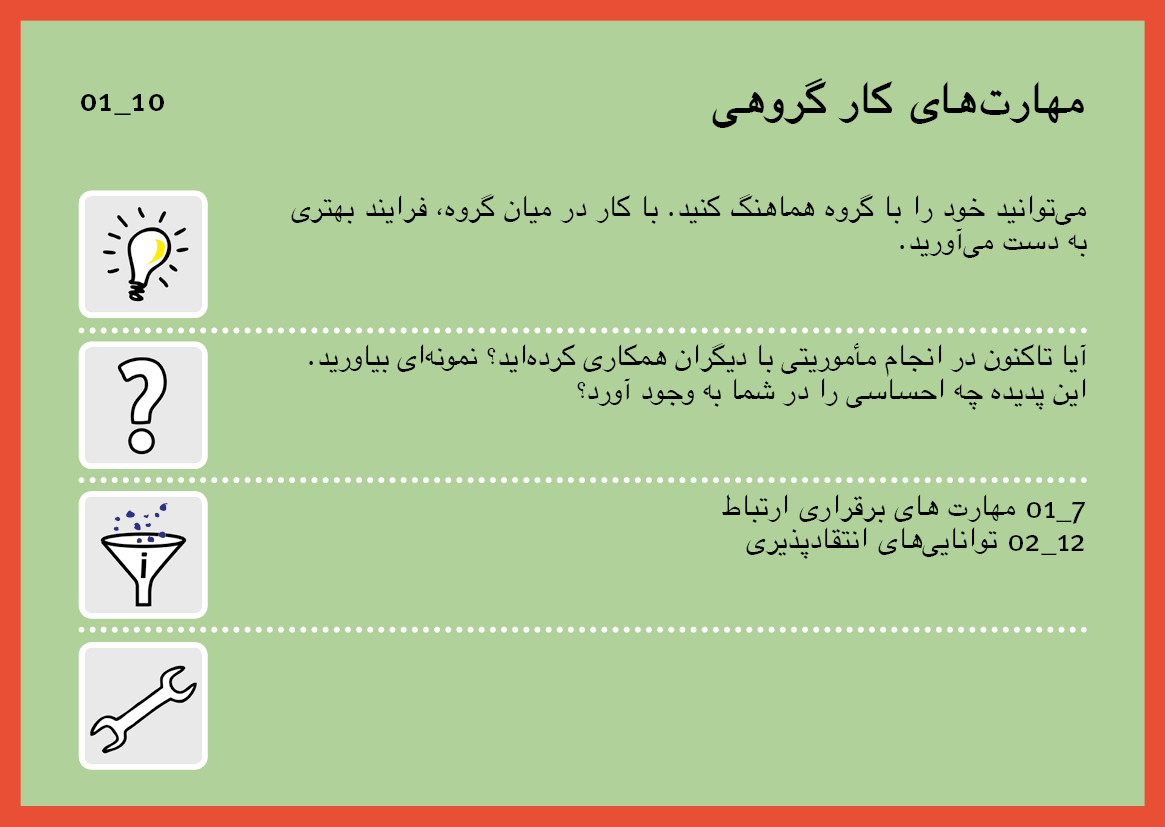 مهارت های فردی
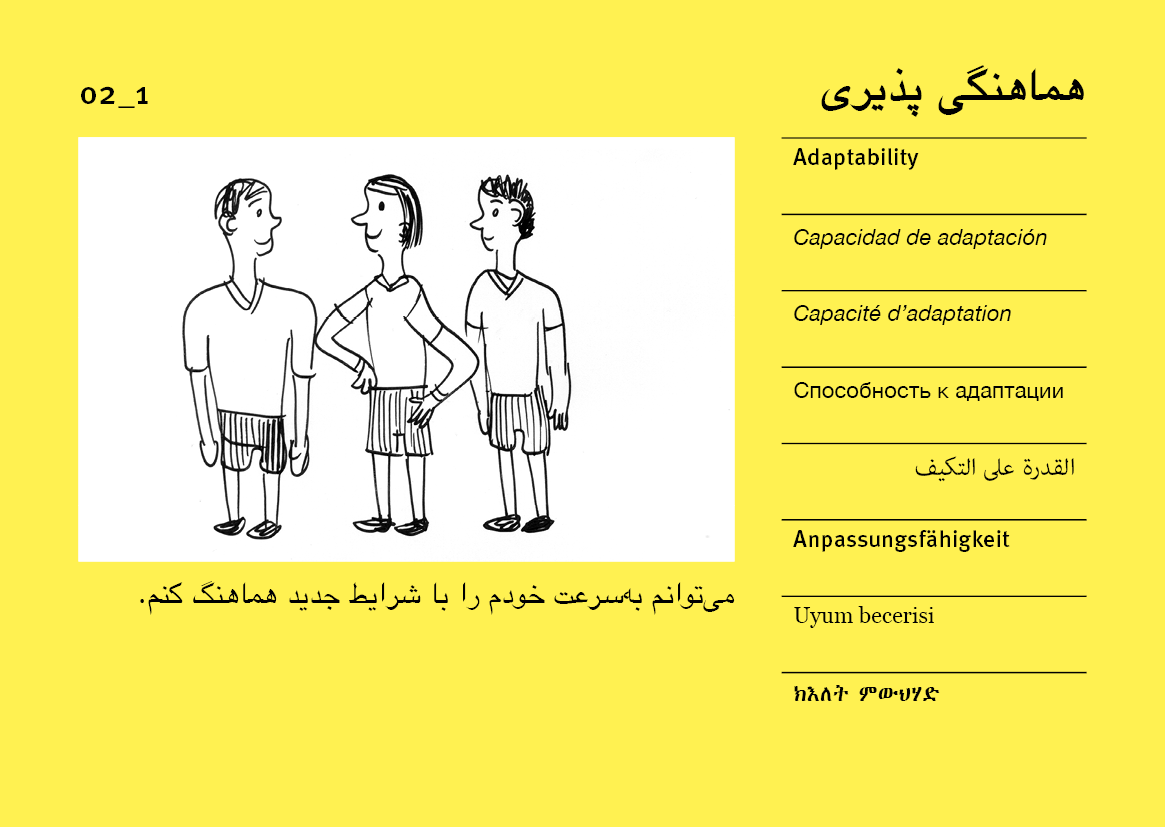 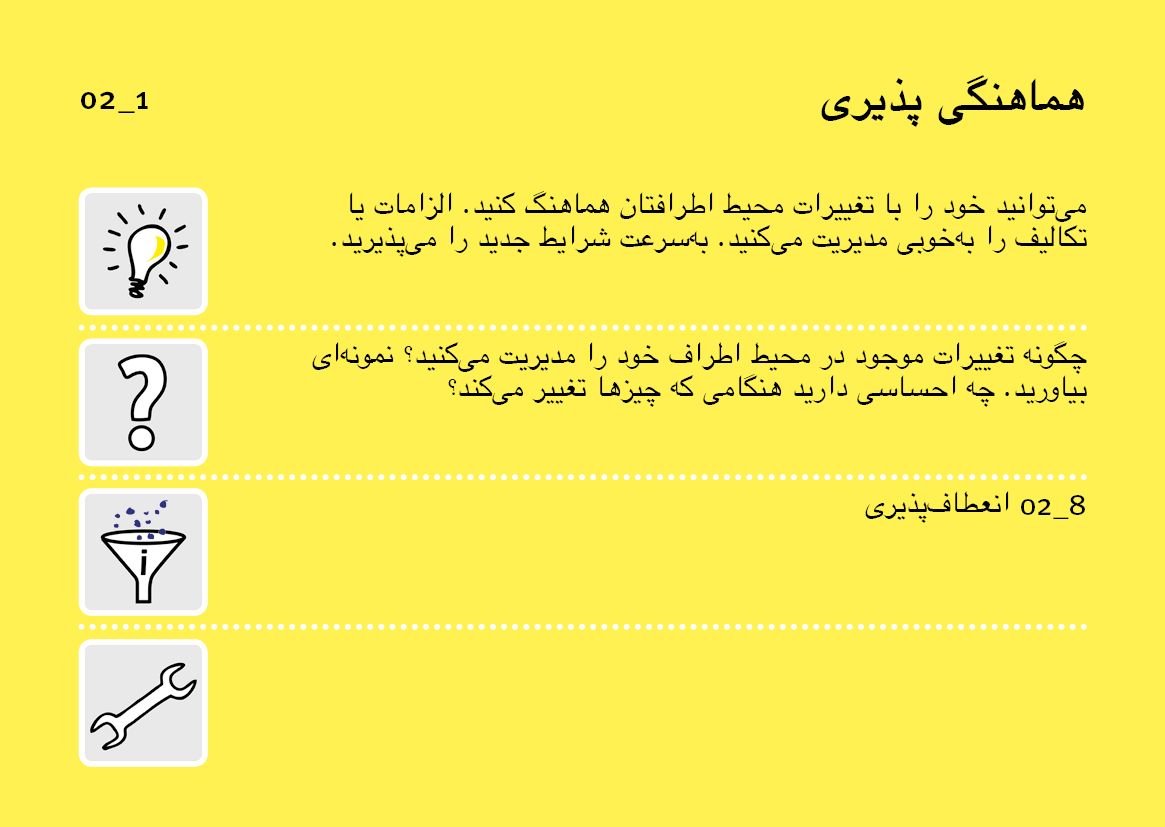 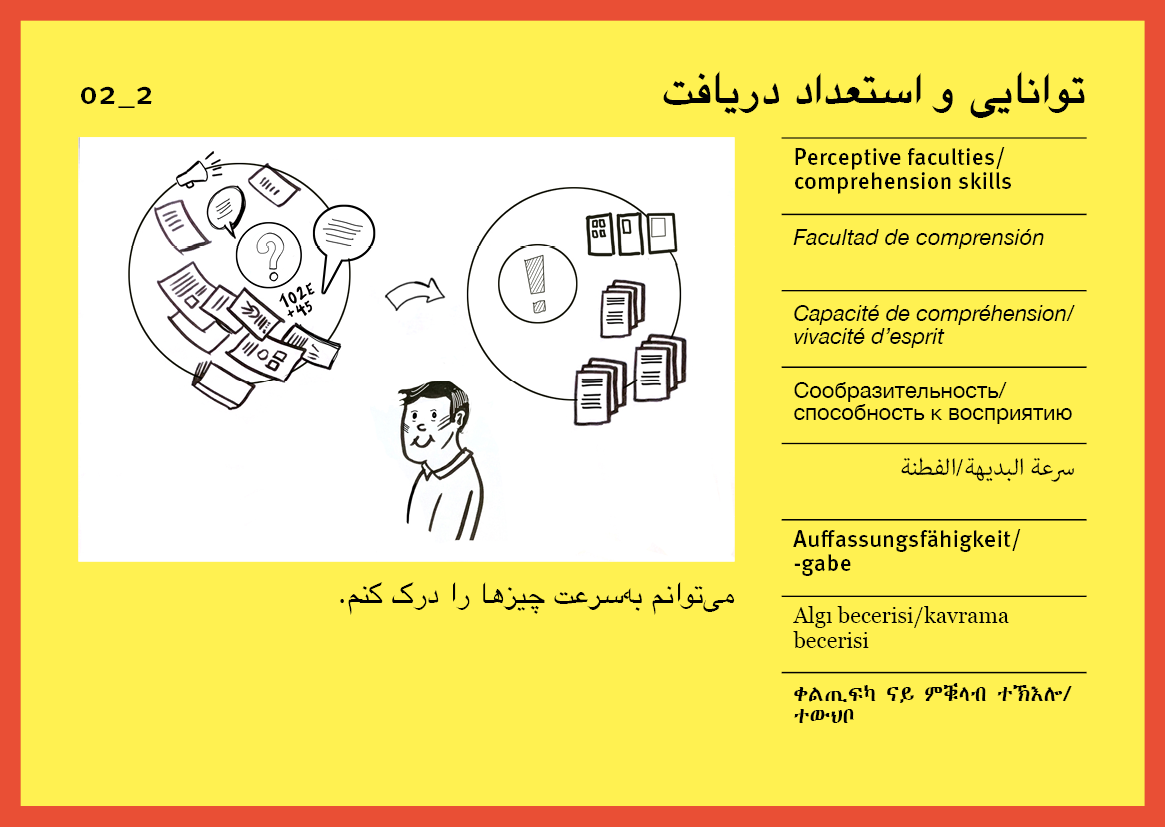 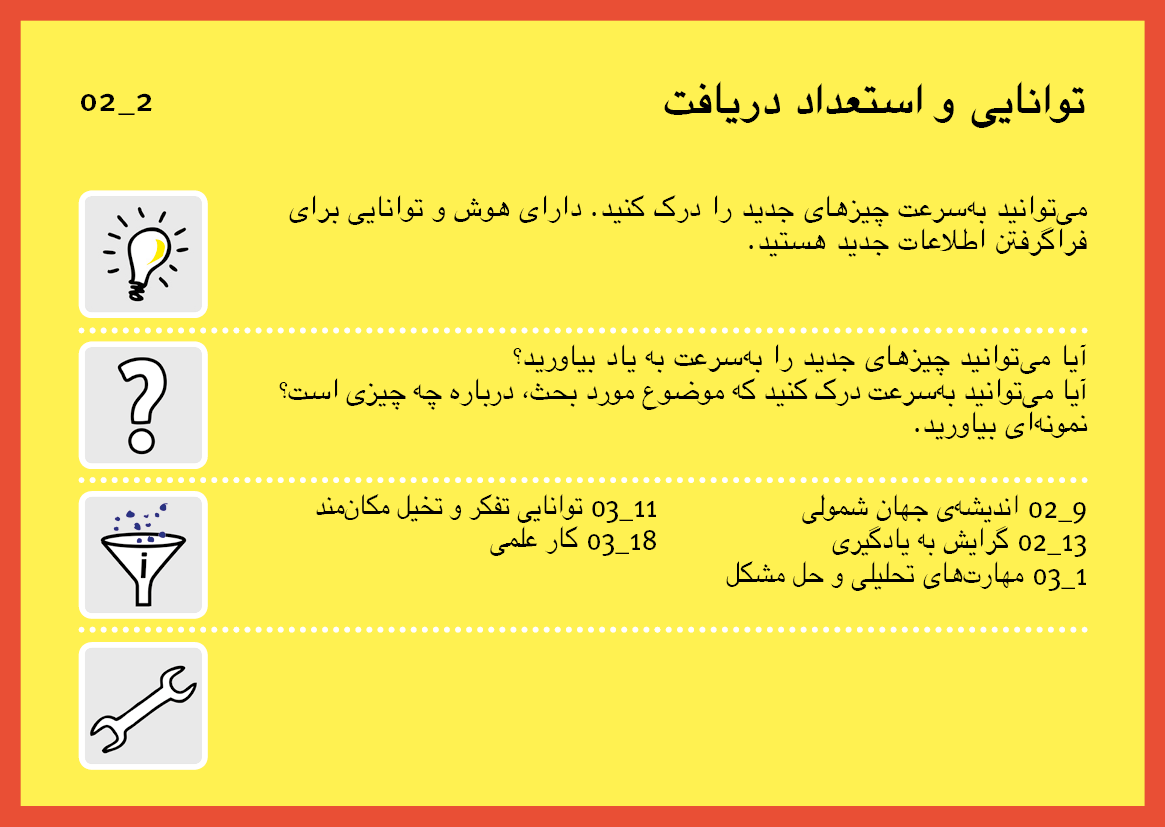 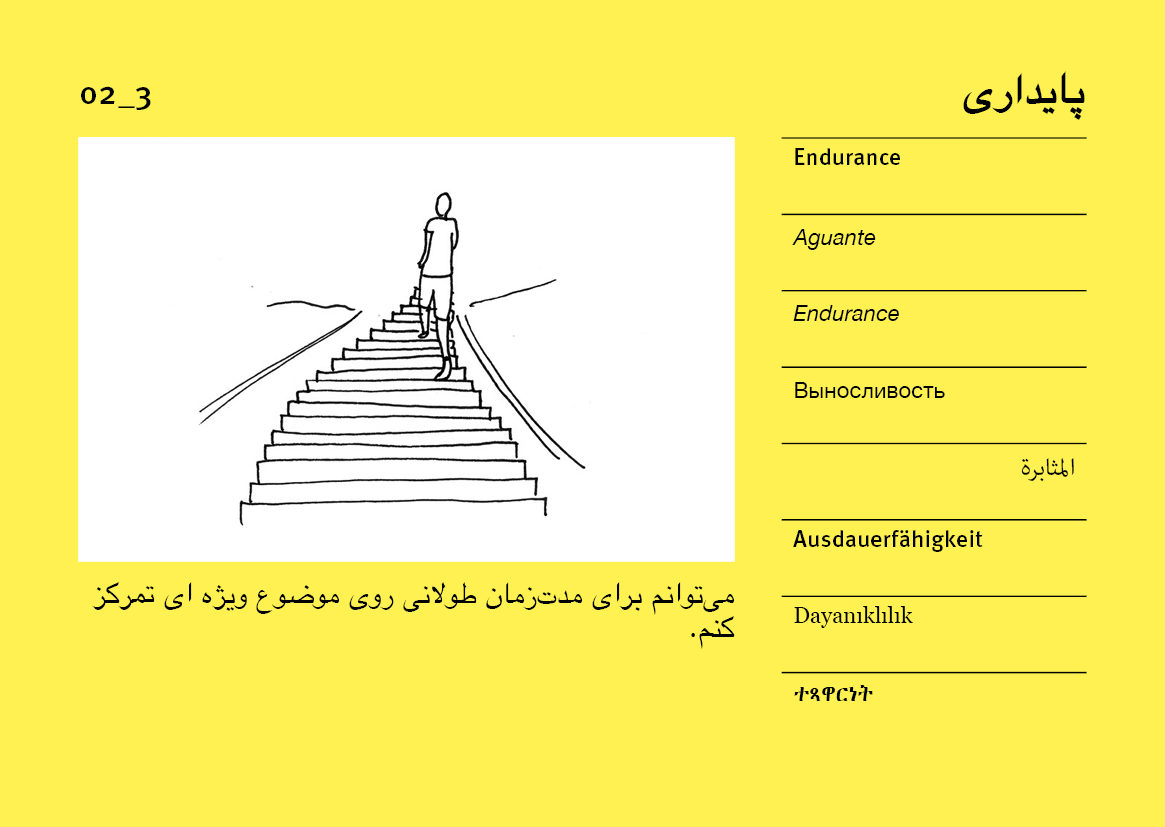 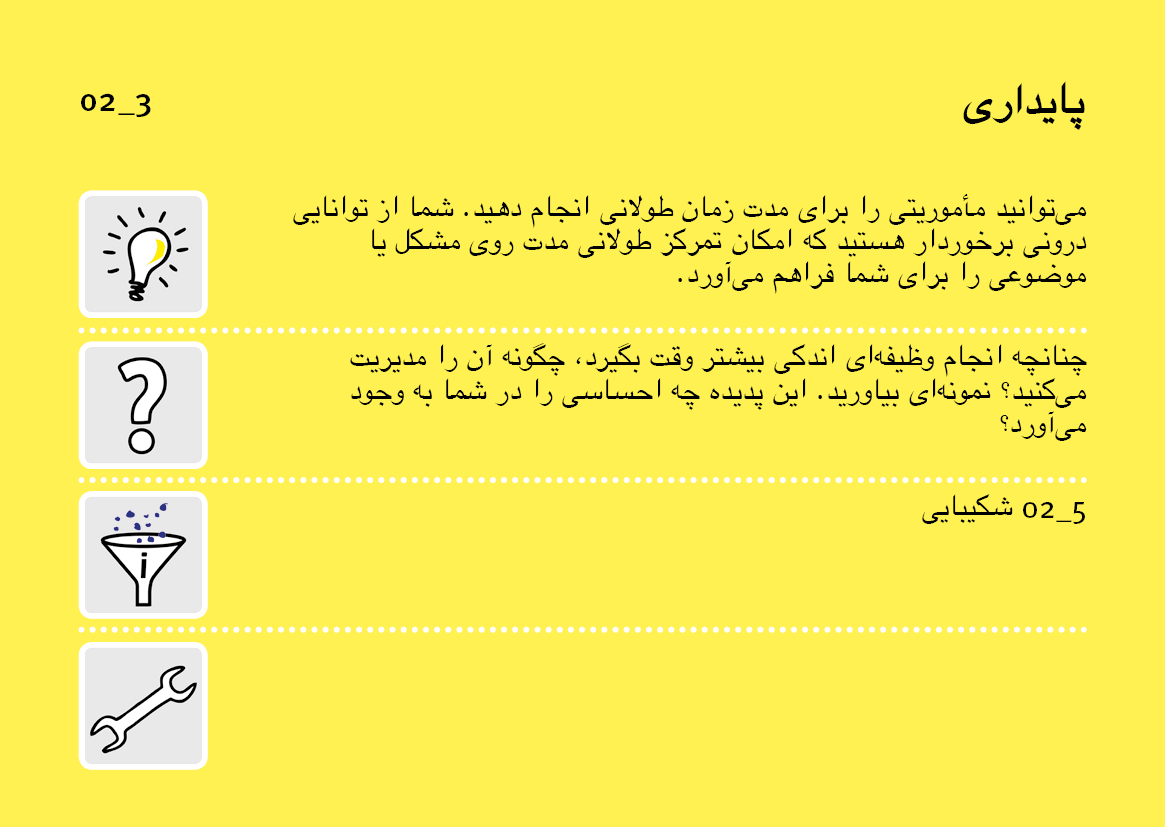 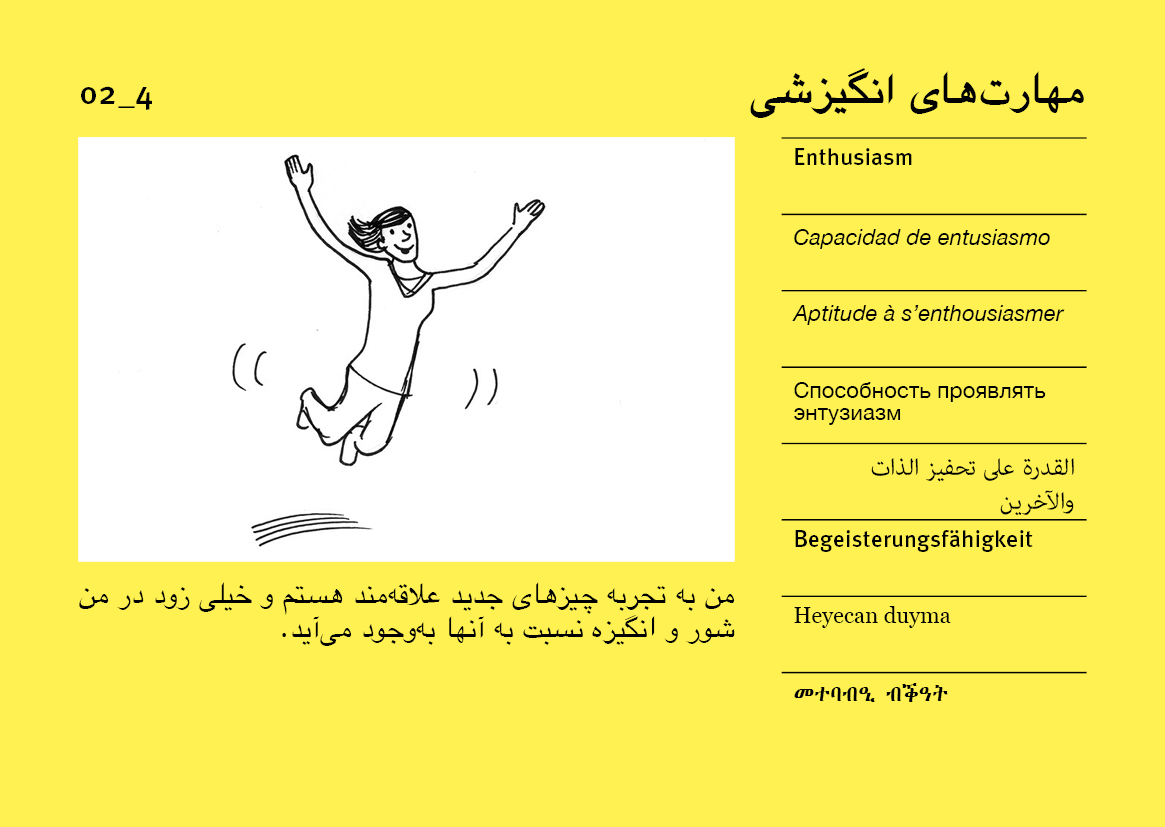 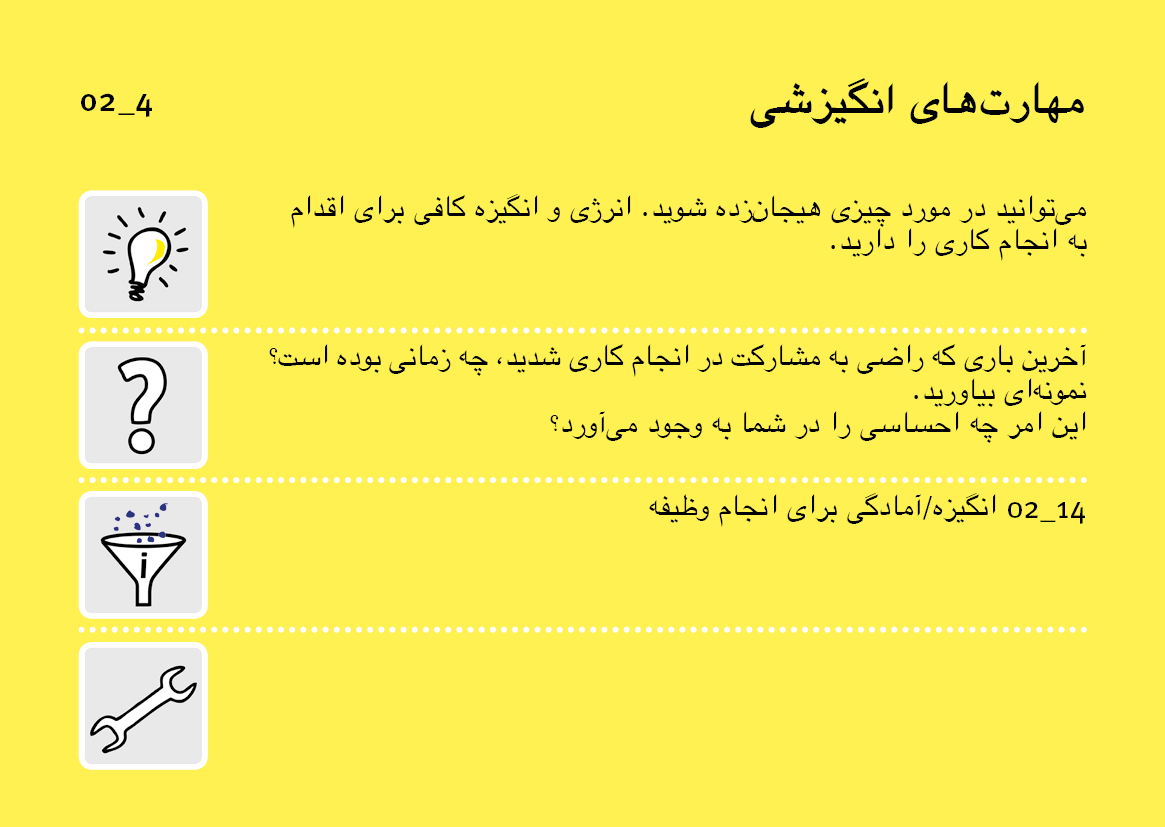 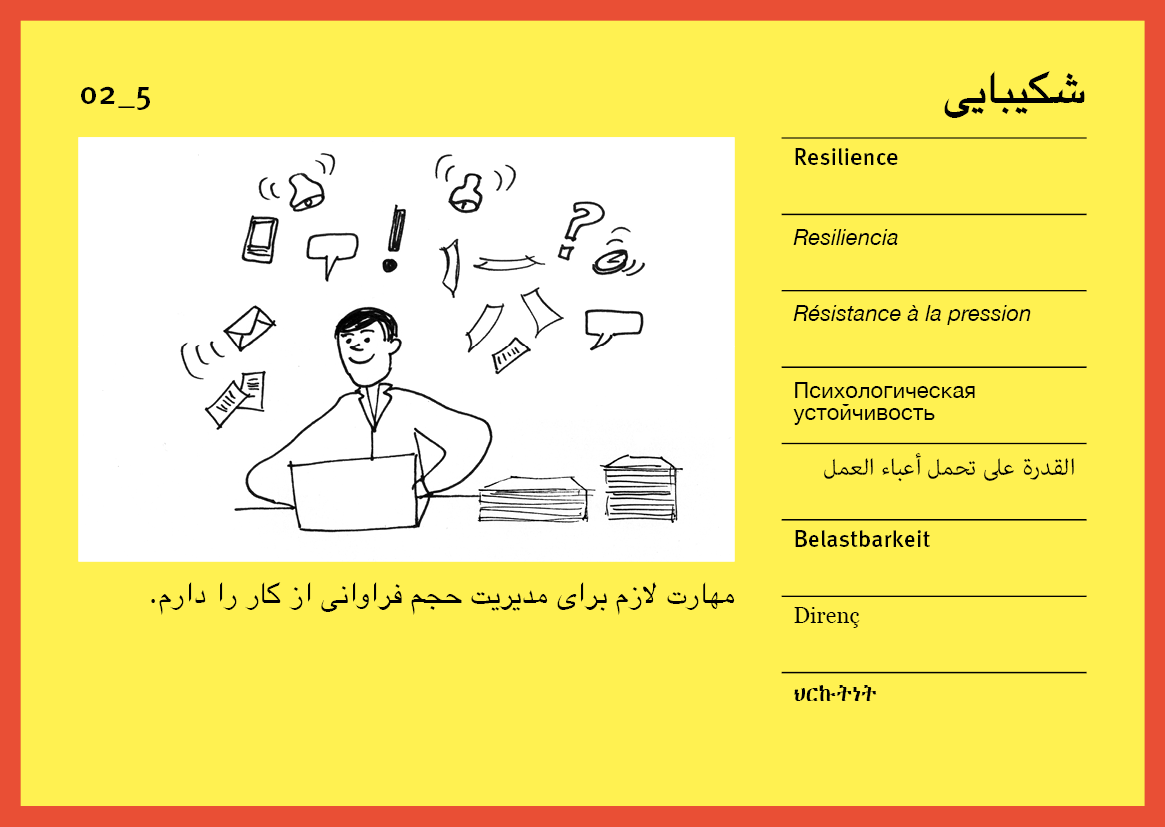 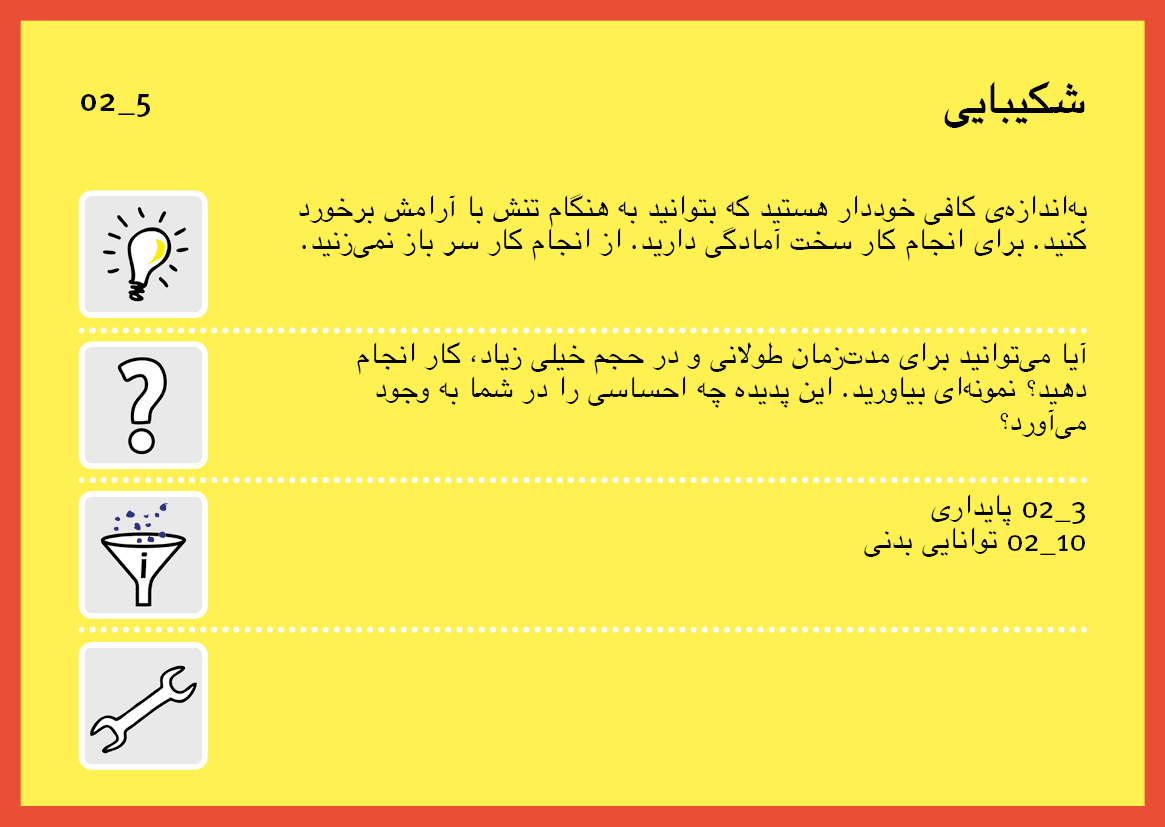 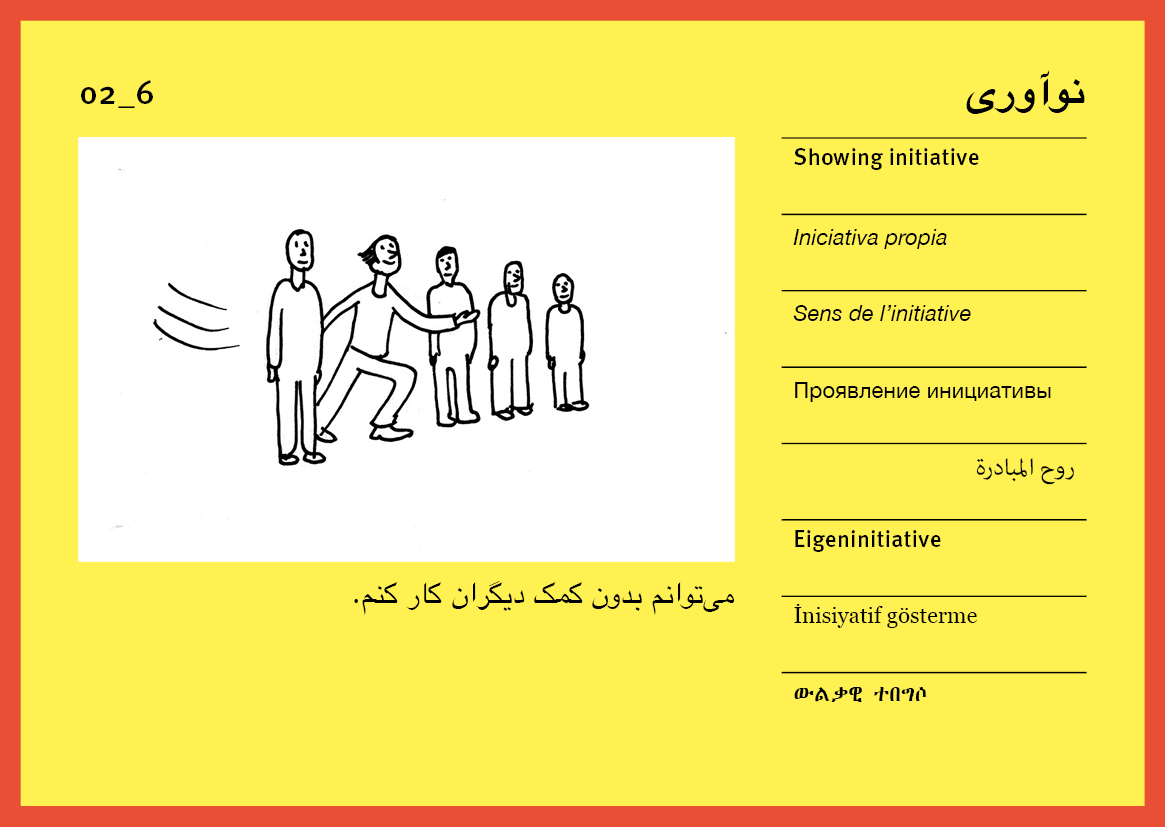 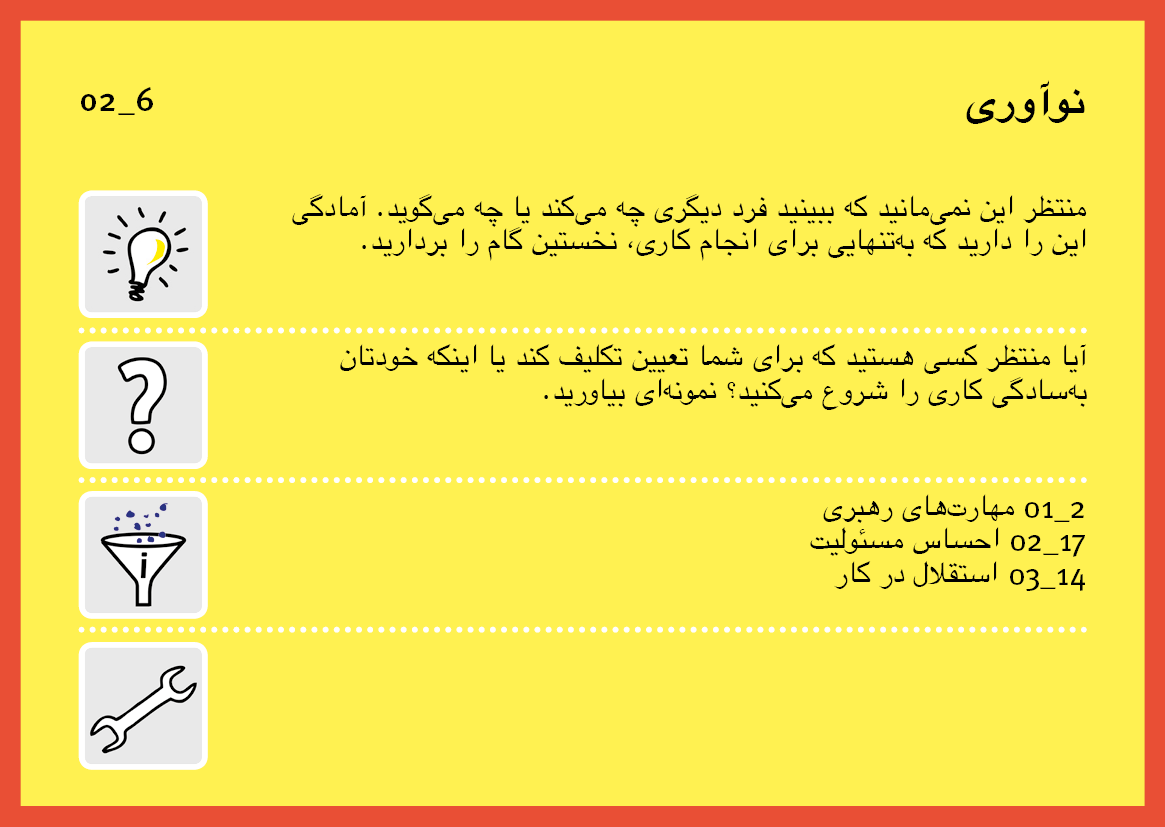 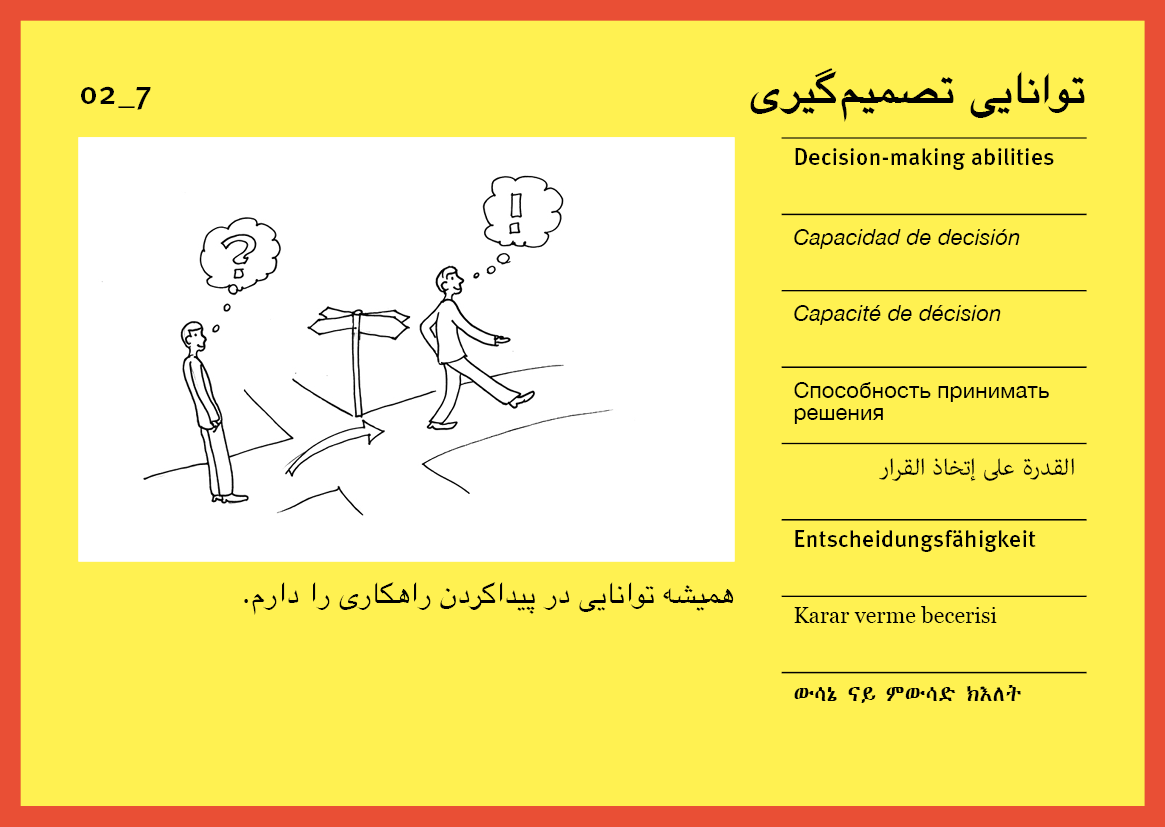 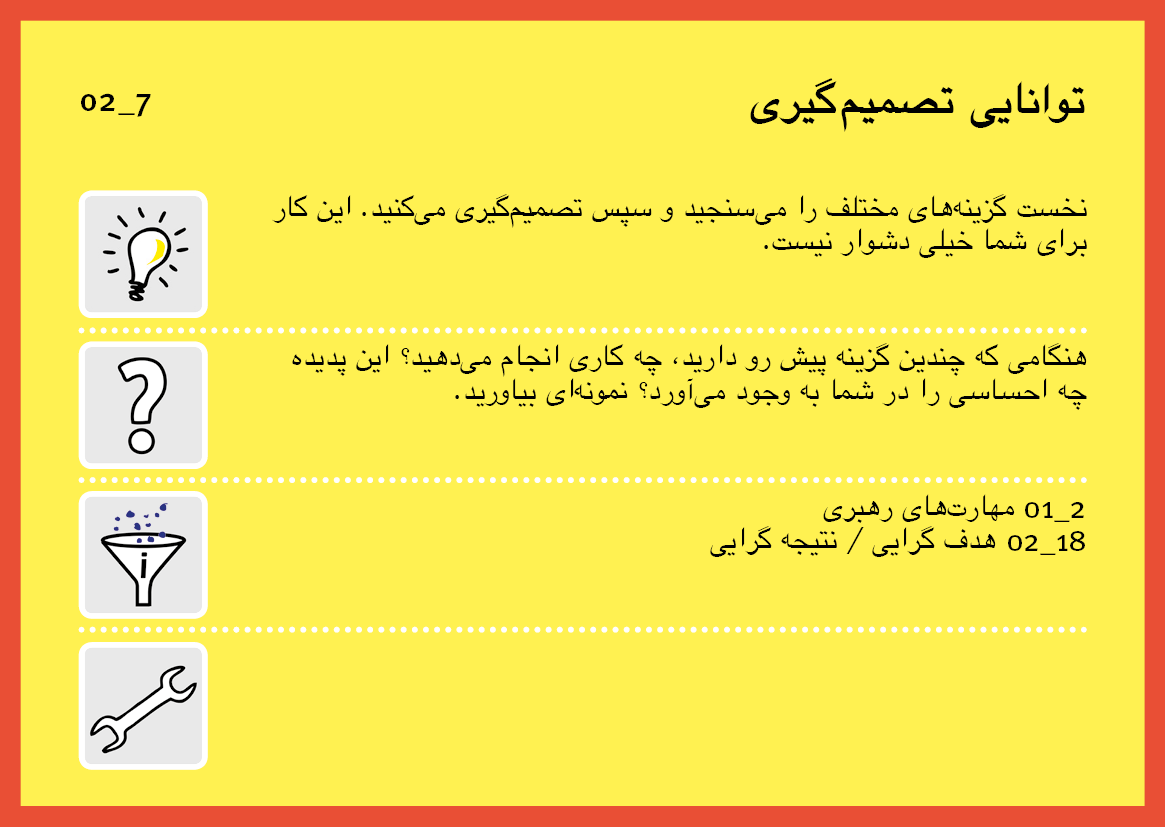 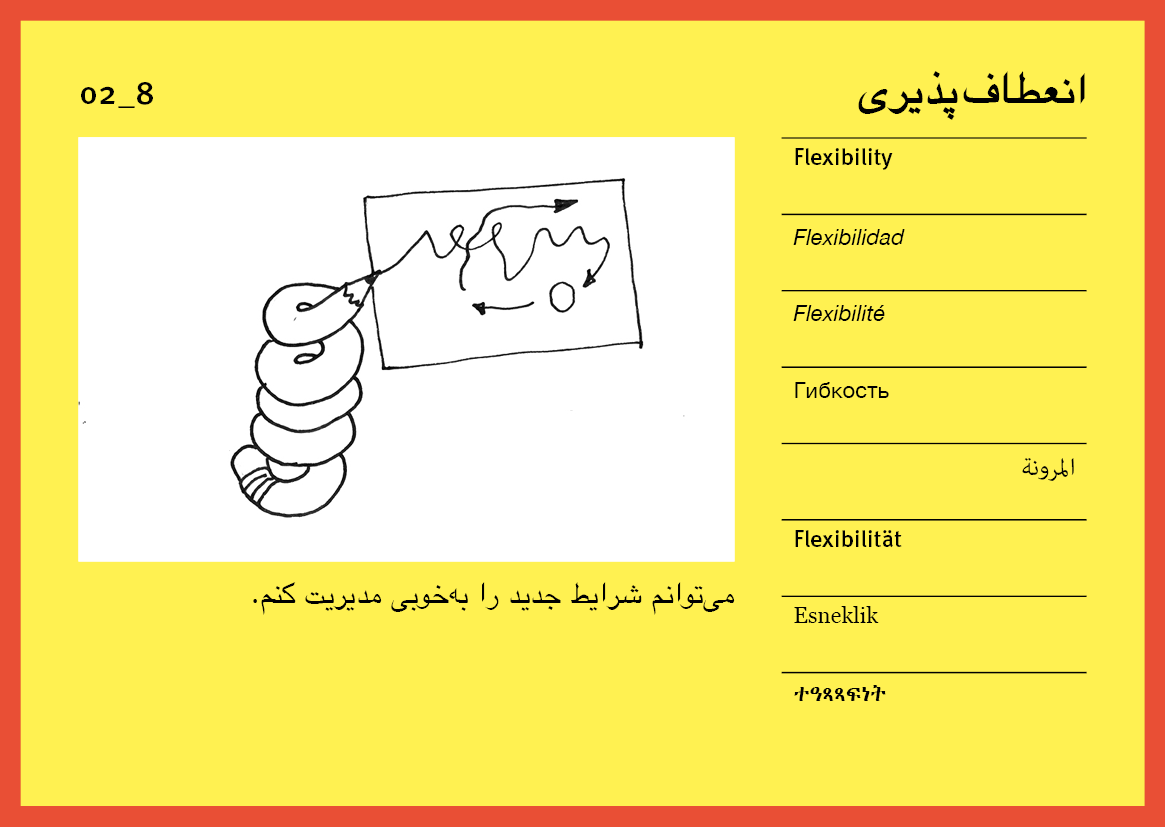 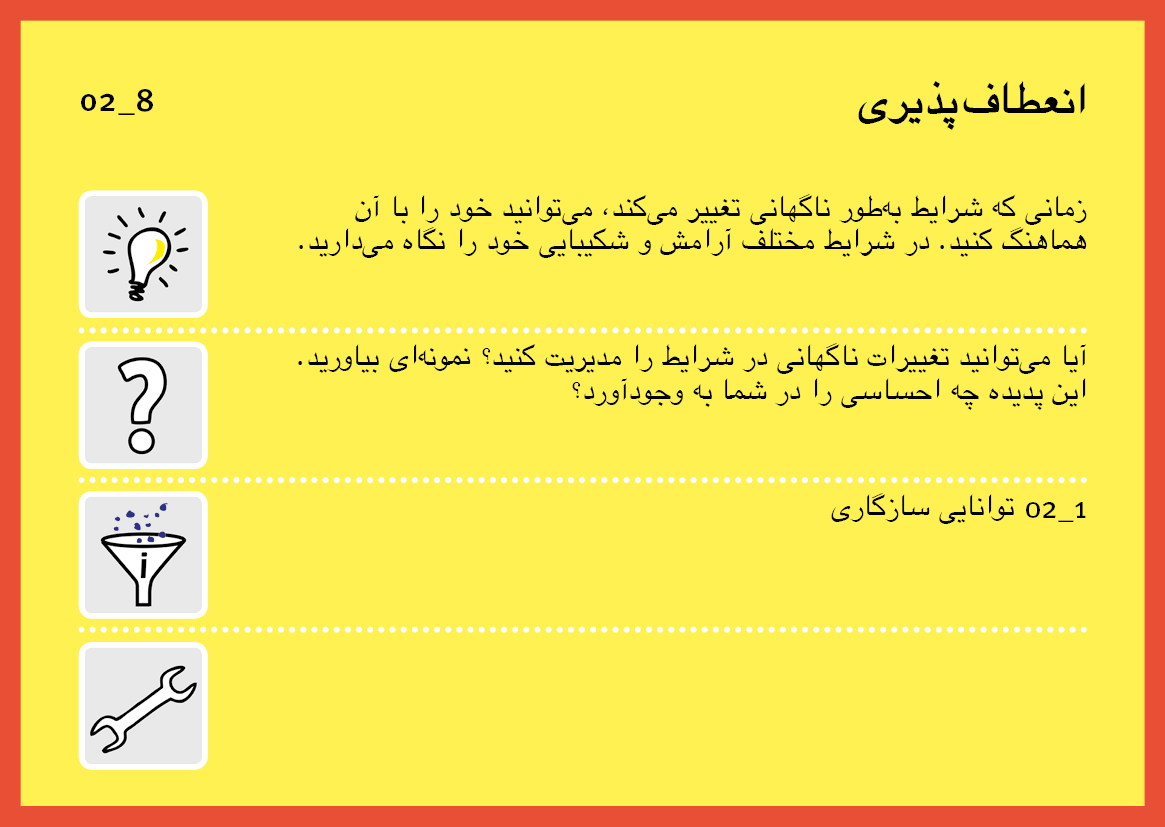 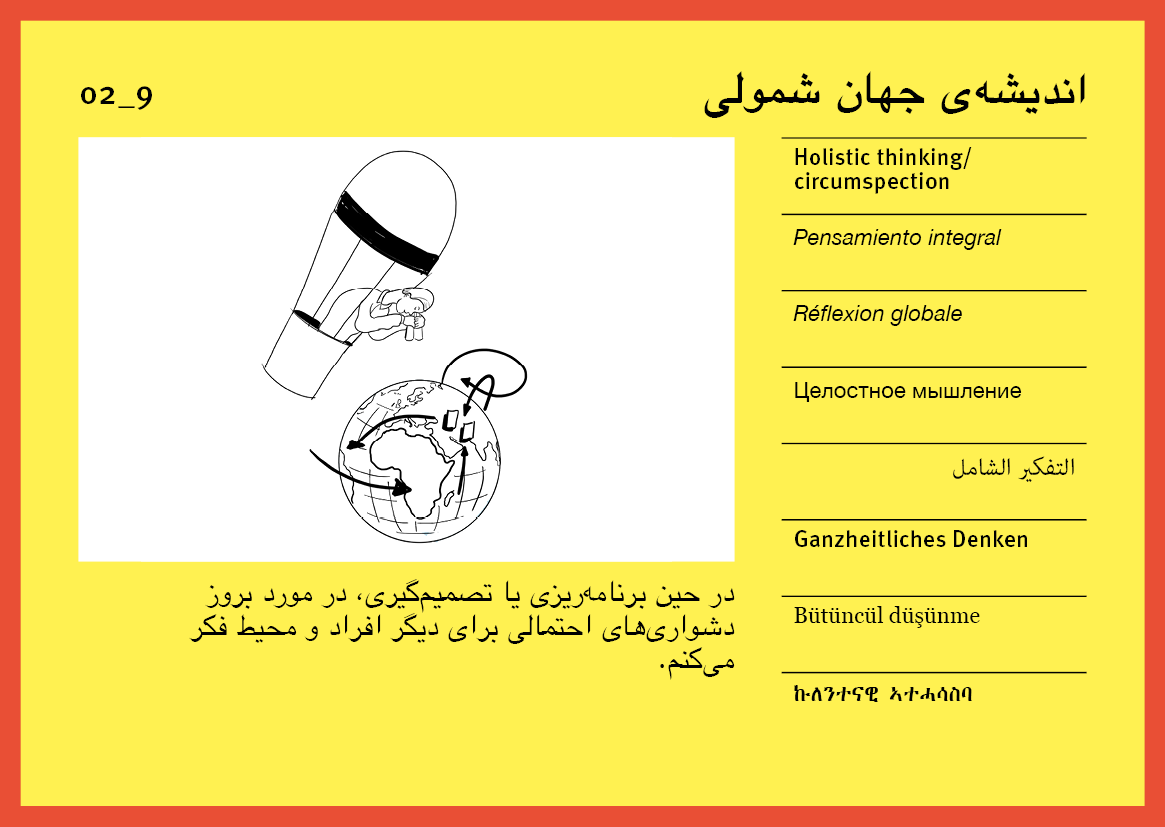 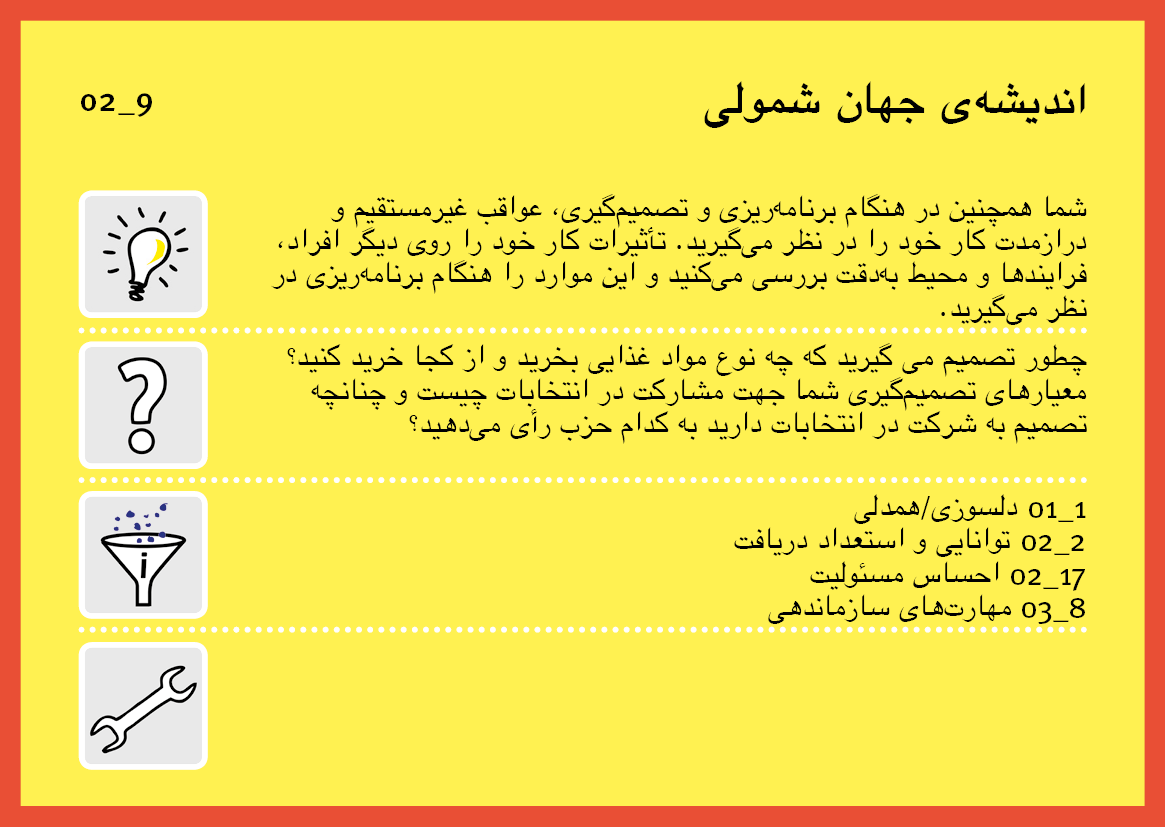 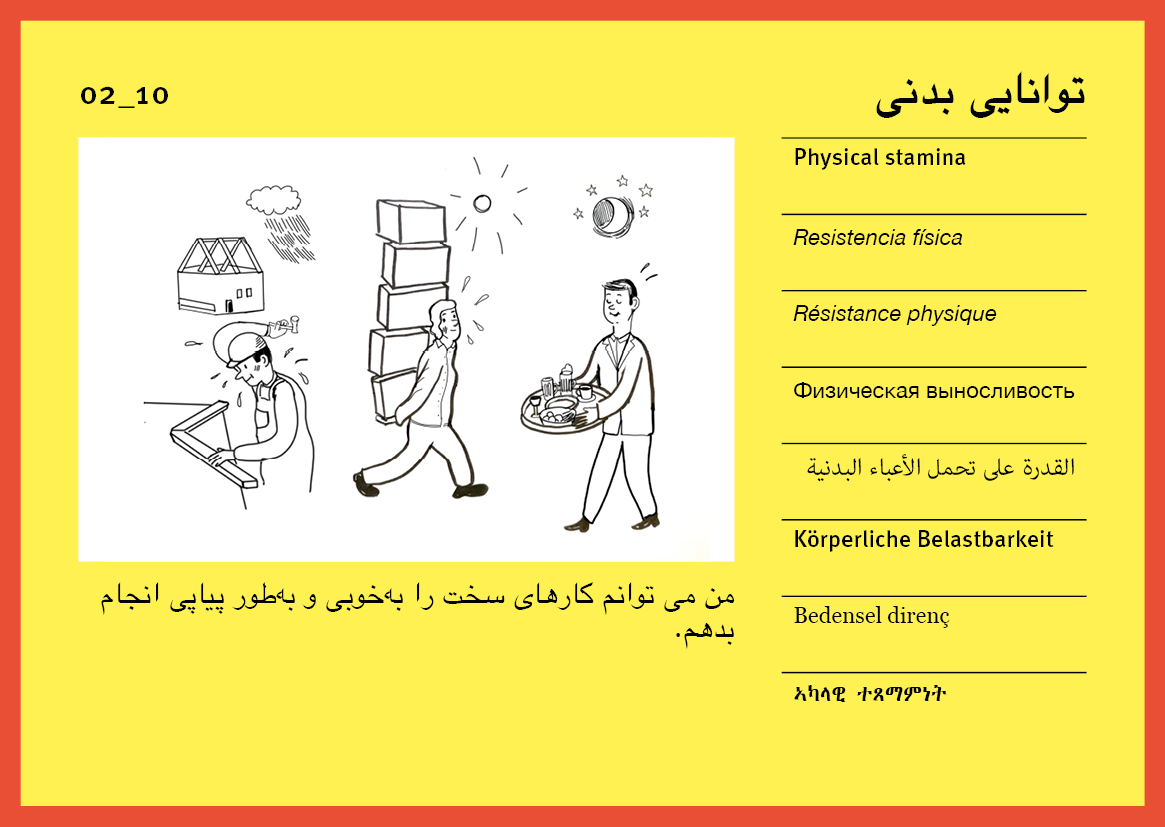 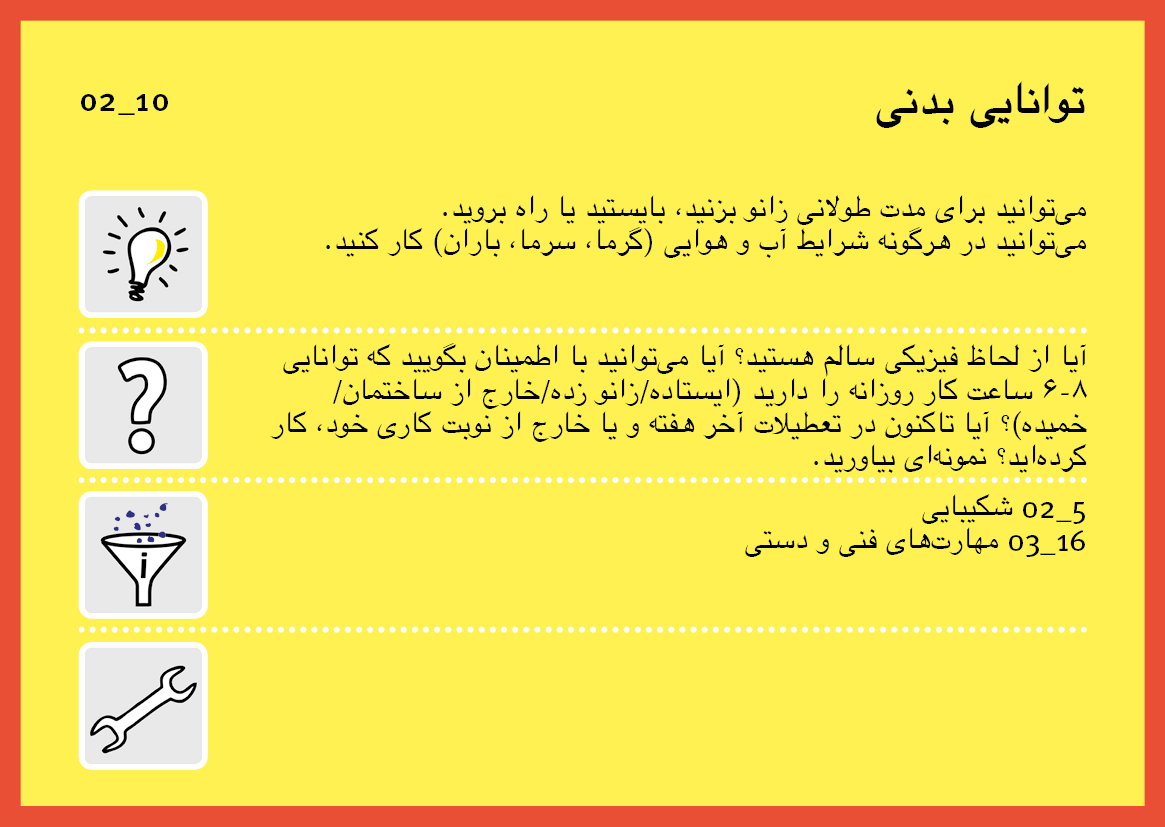 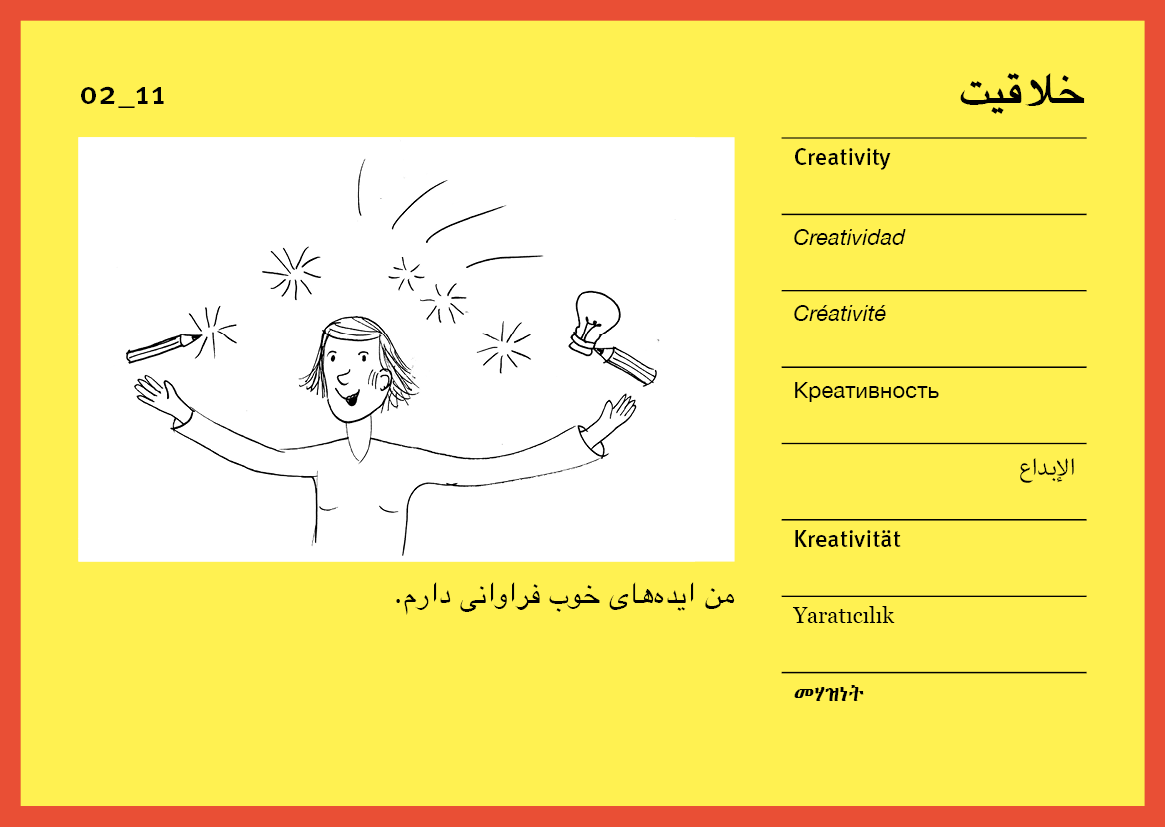 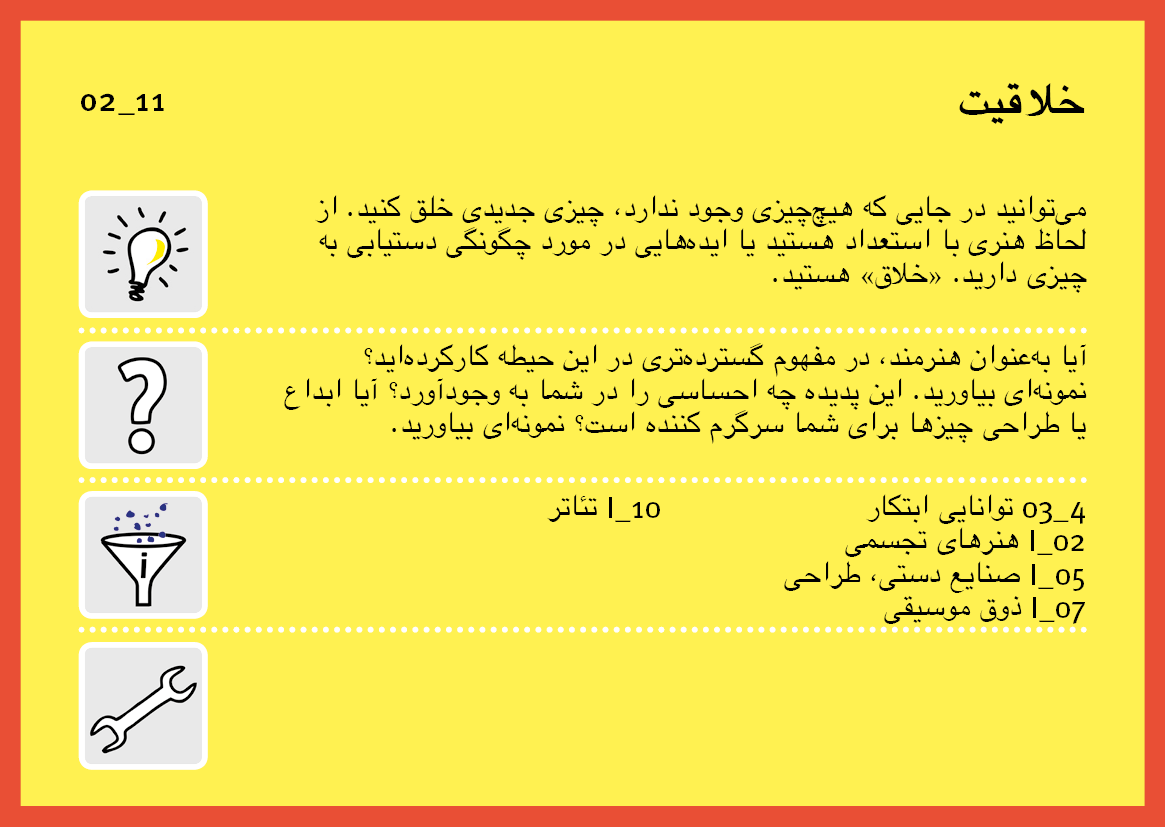 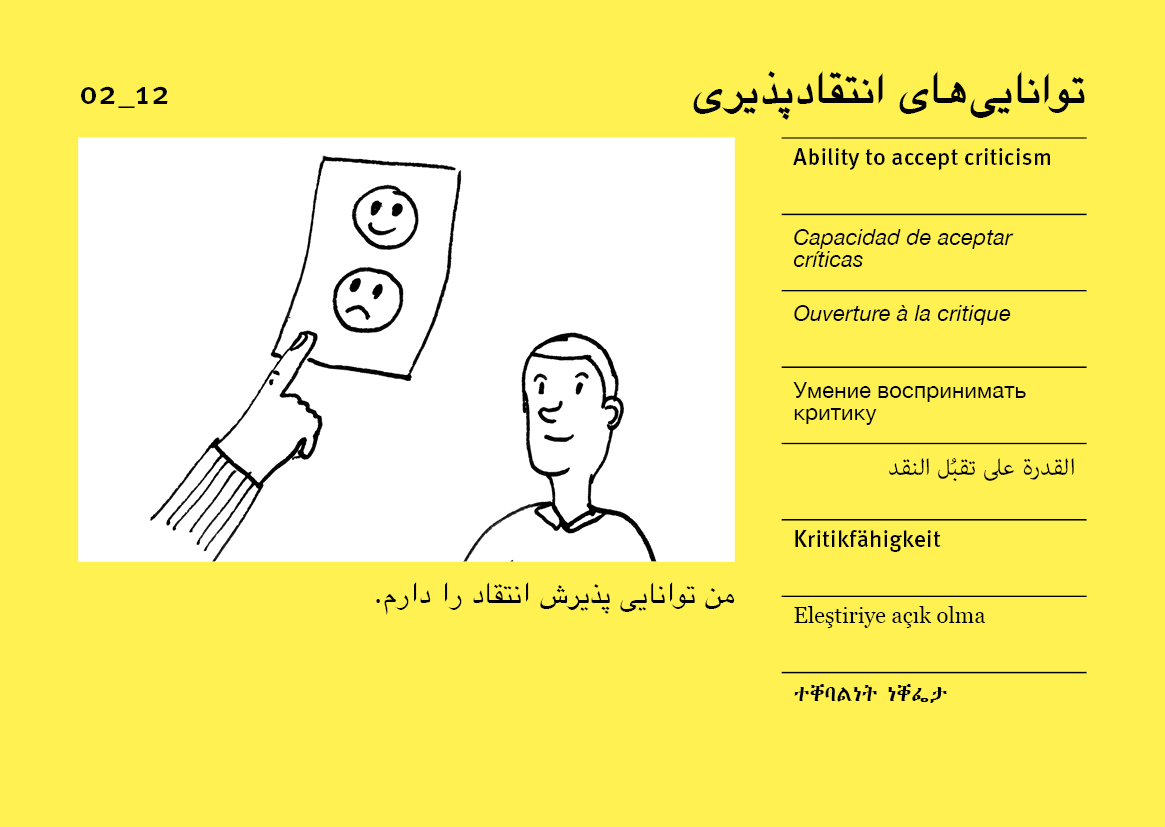 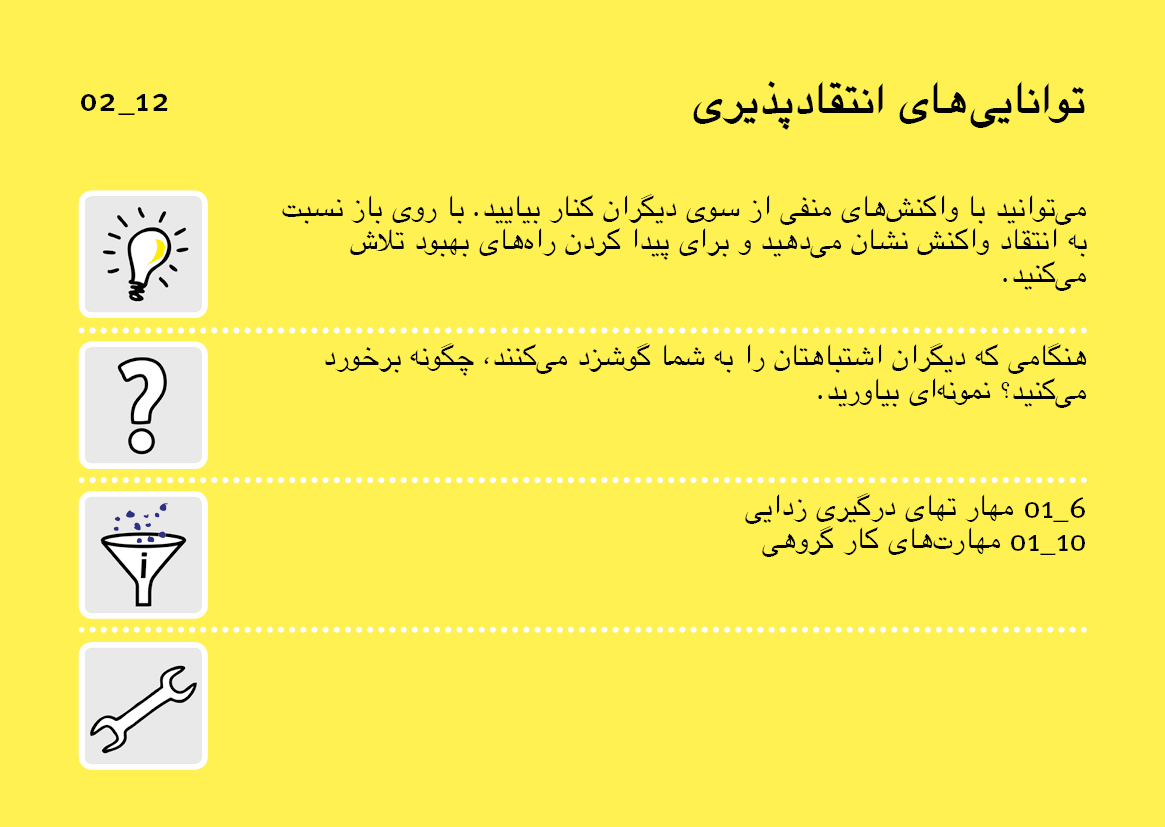 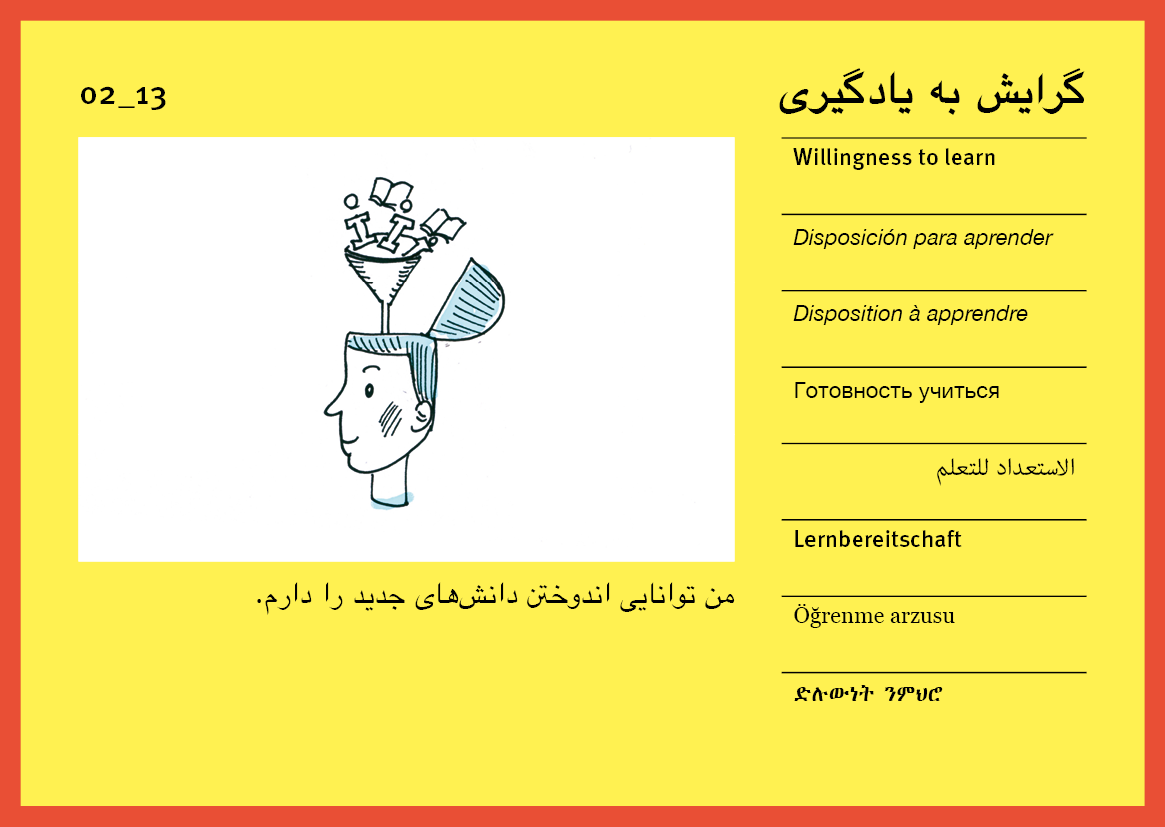 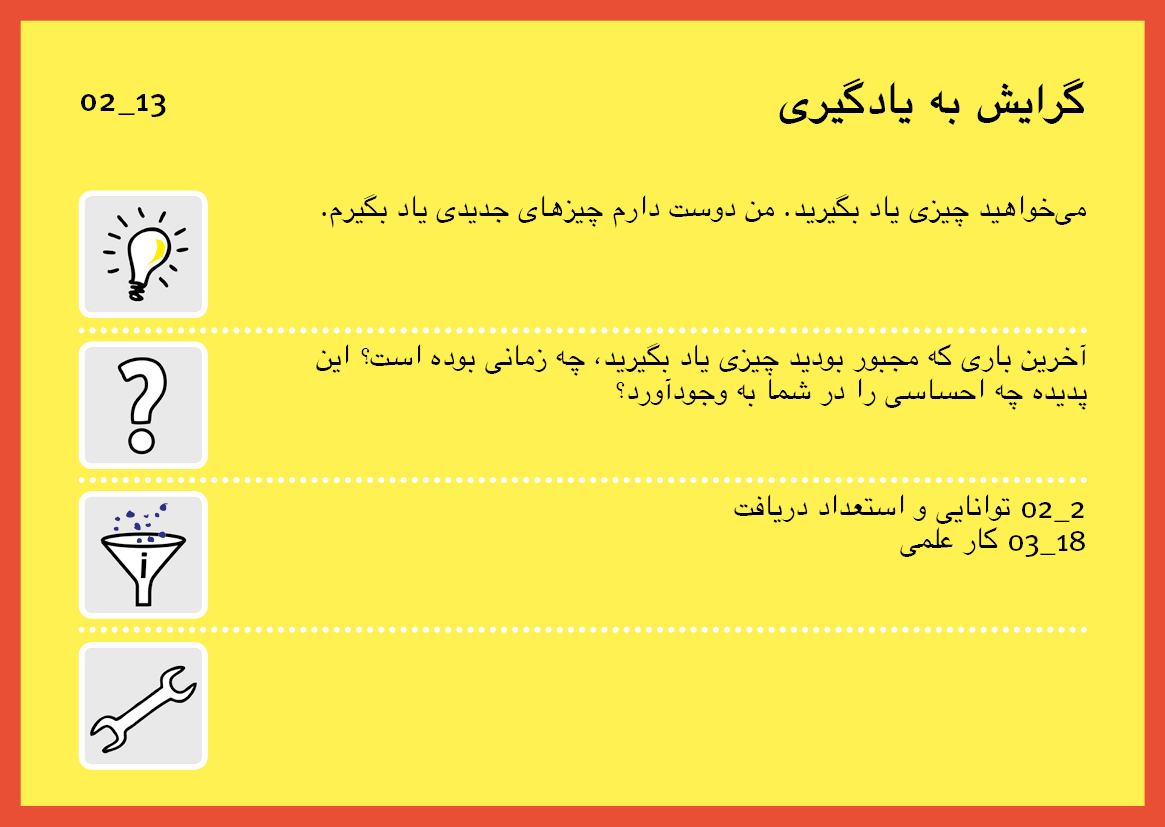 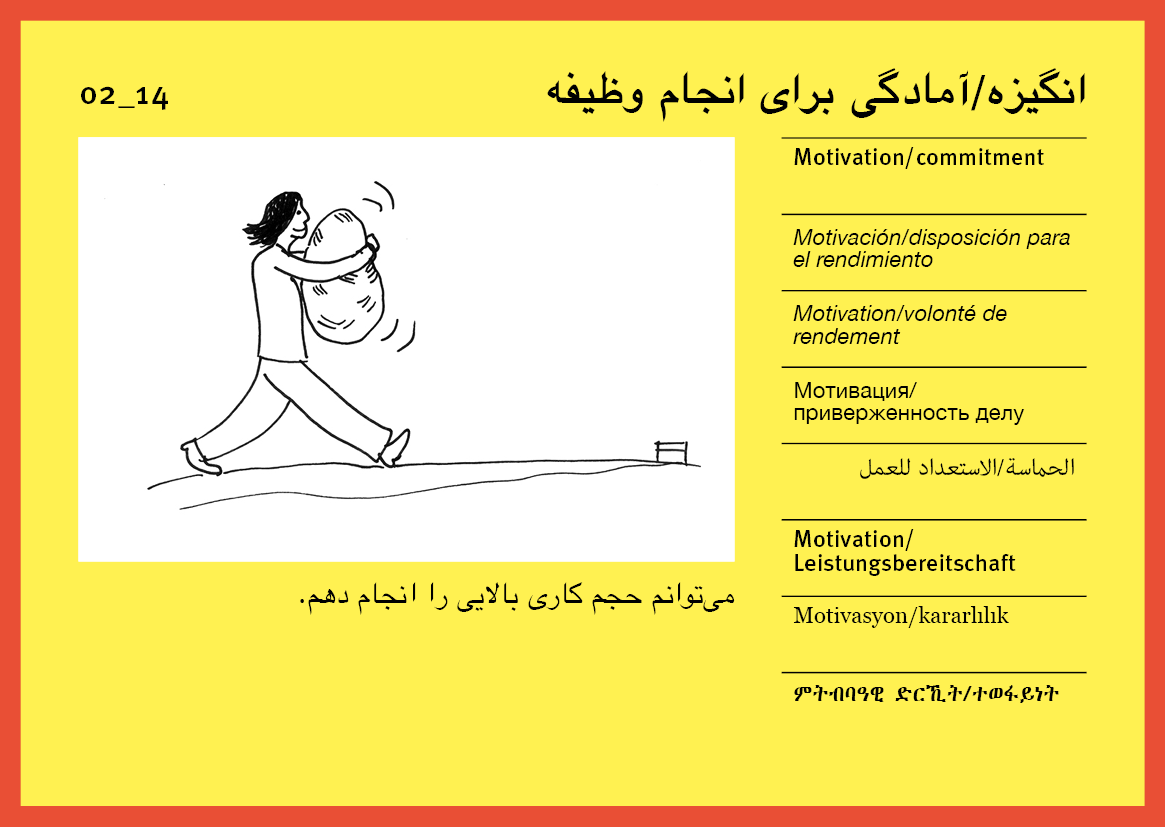 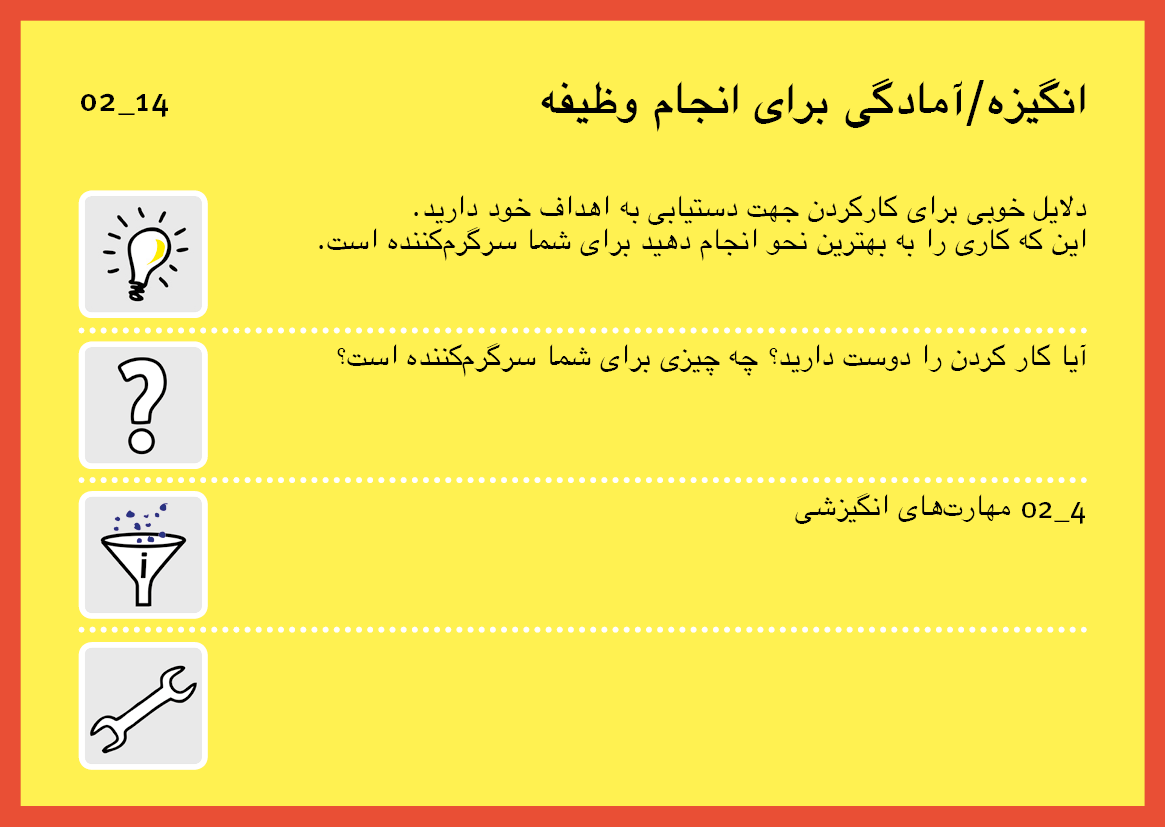 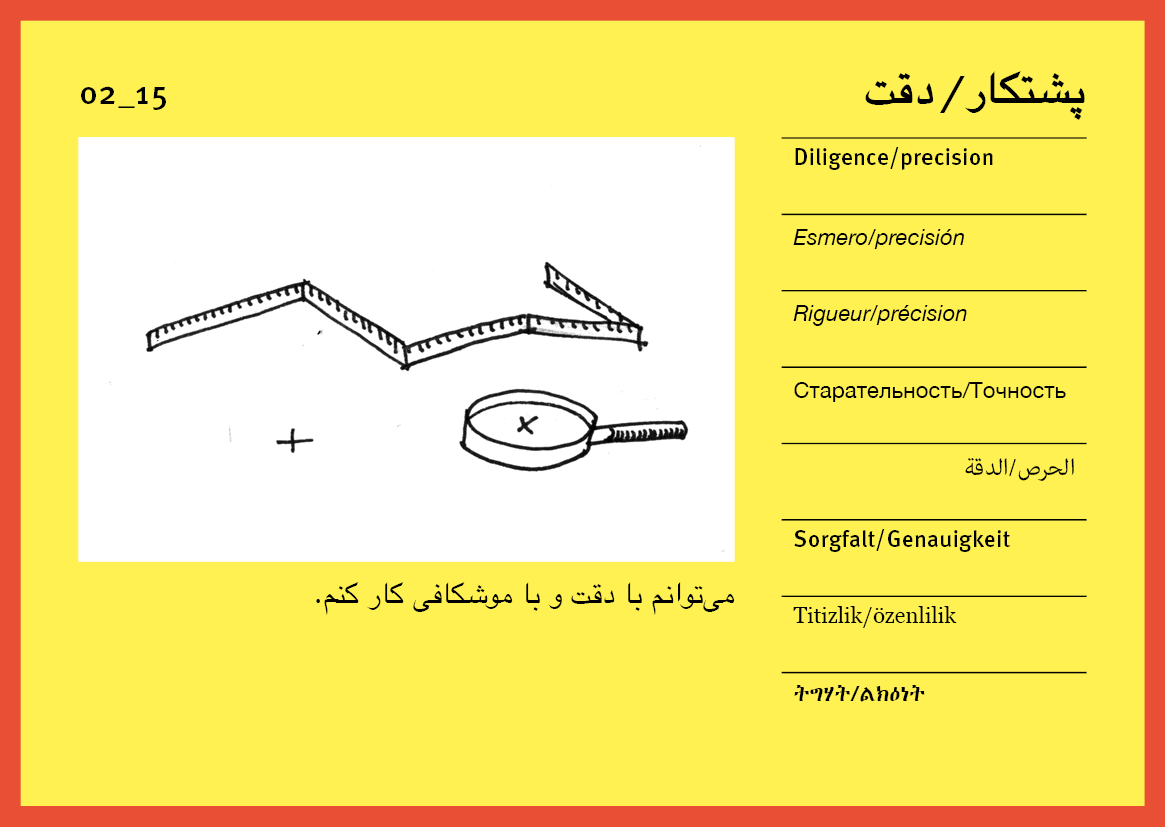 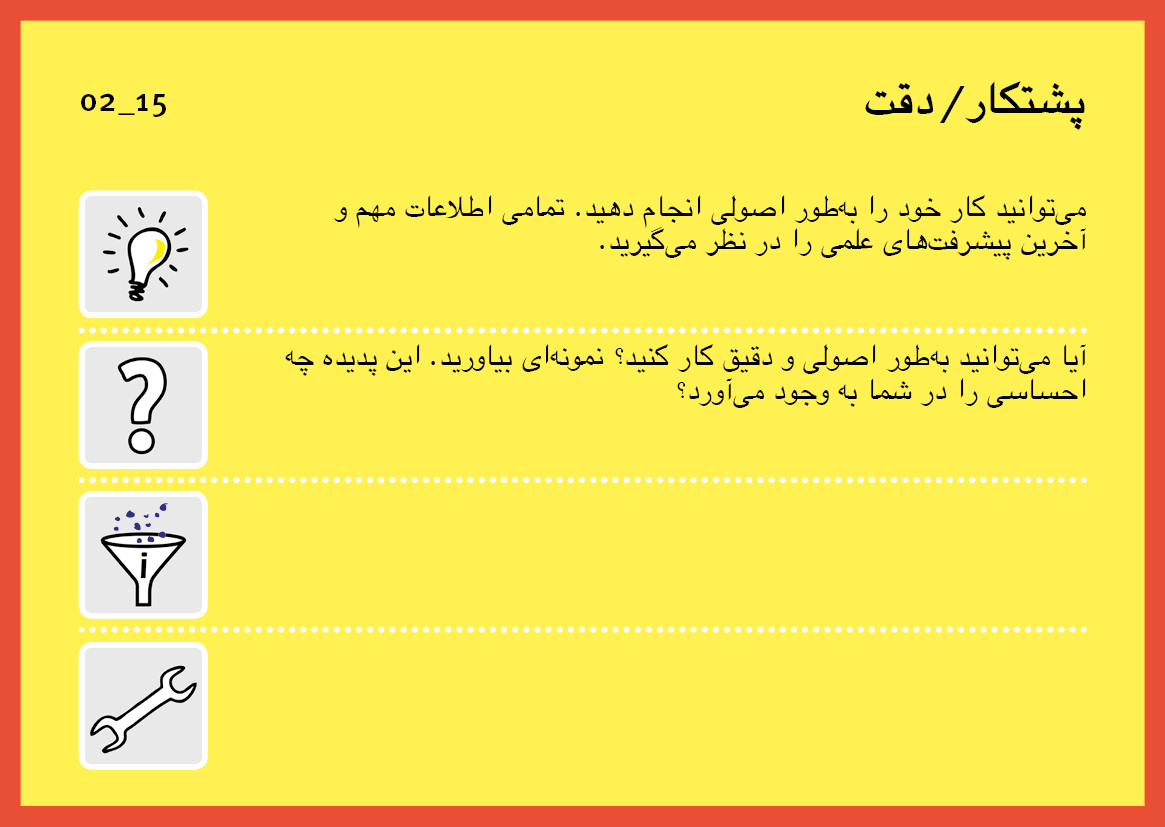 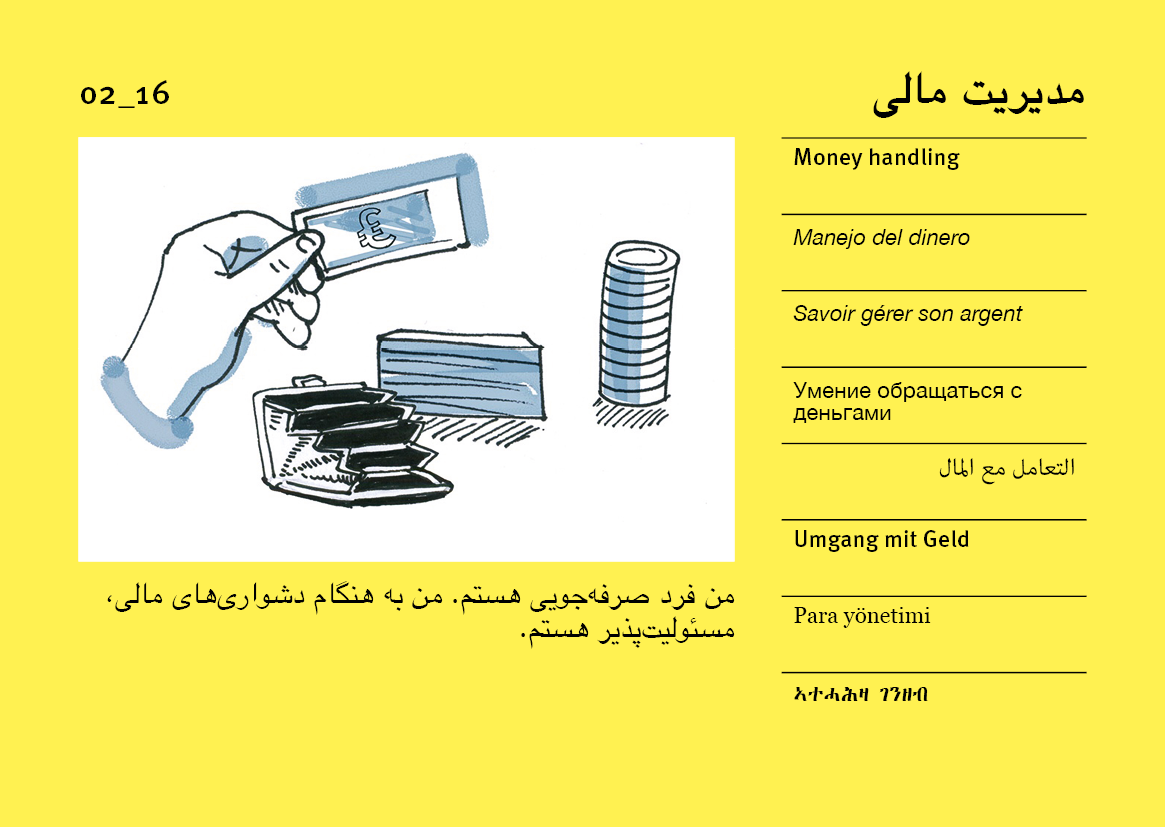 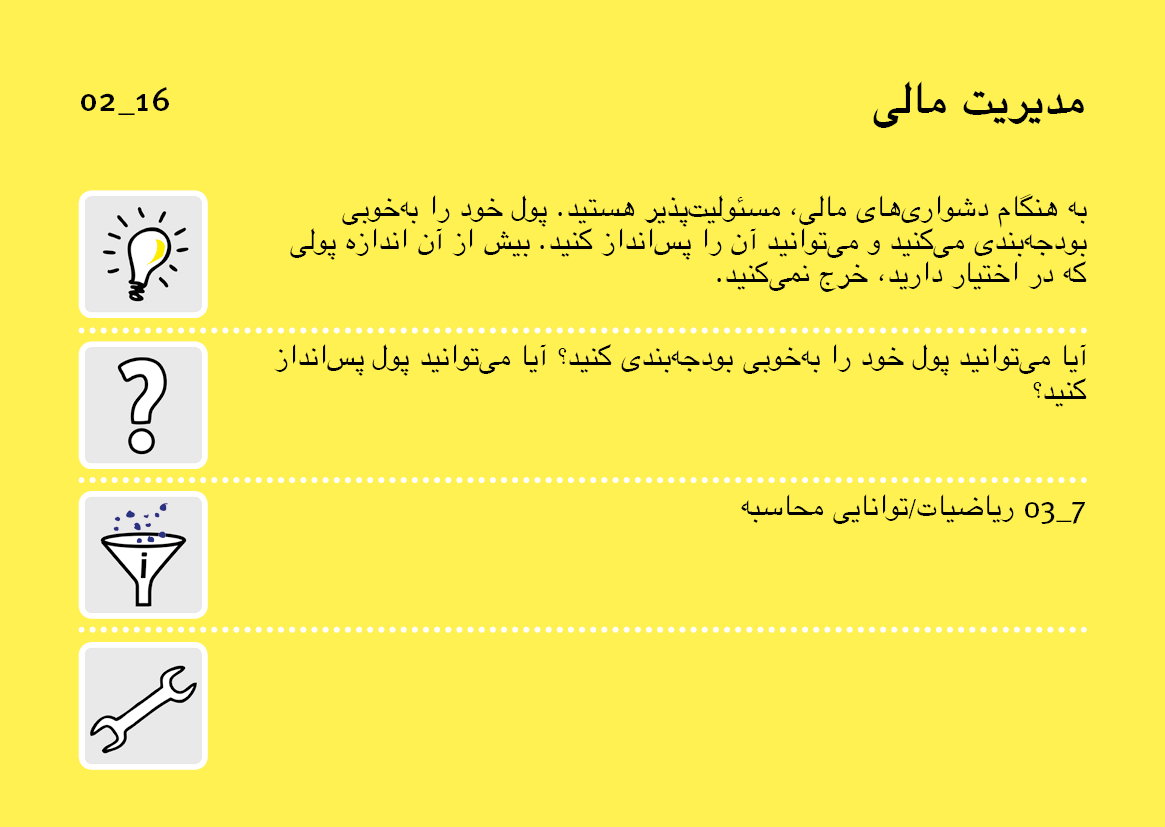 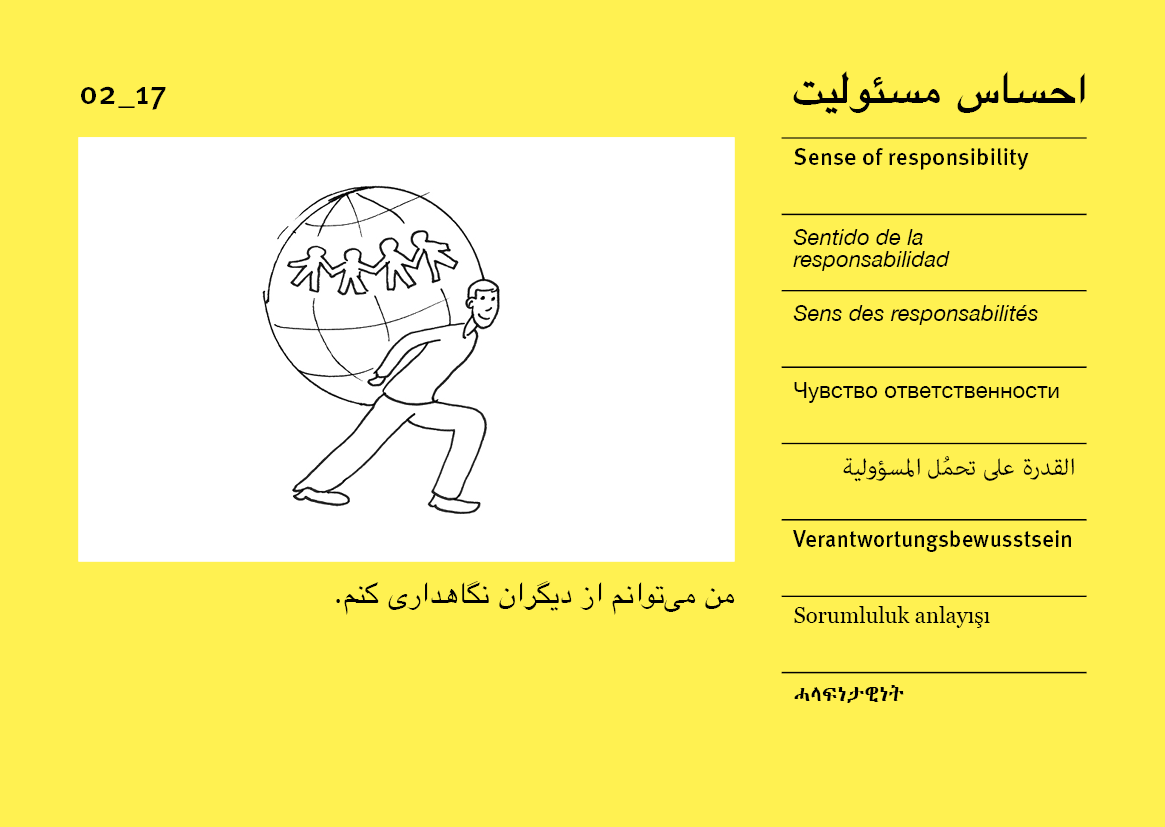 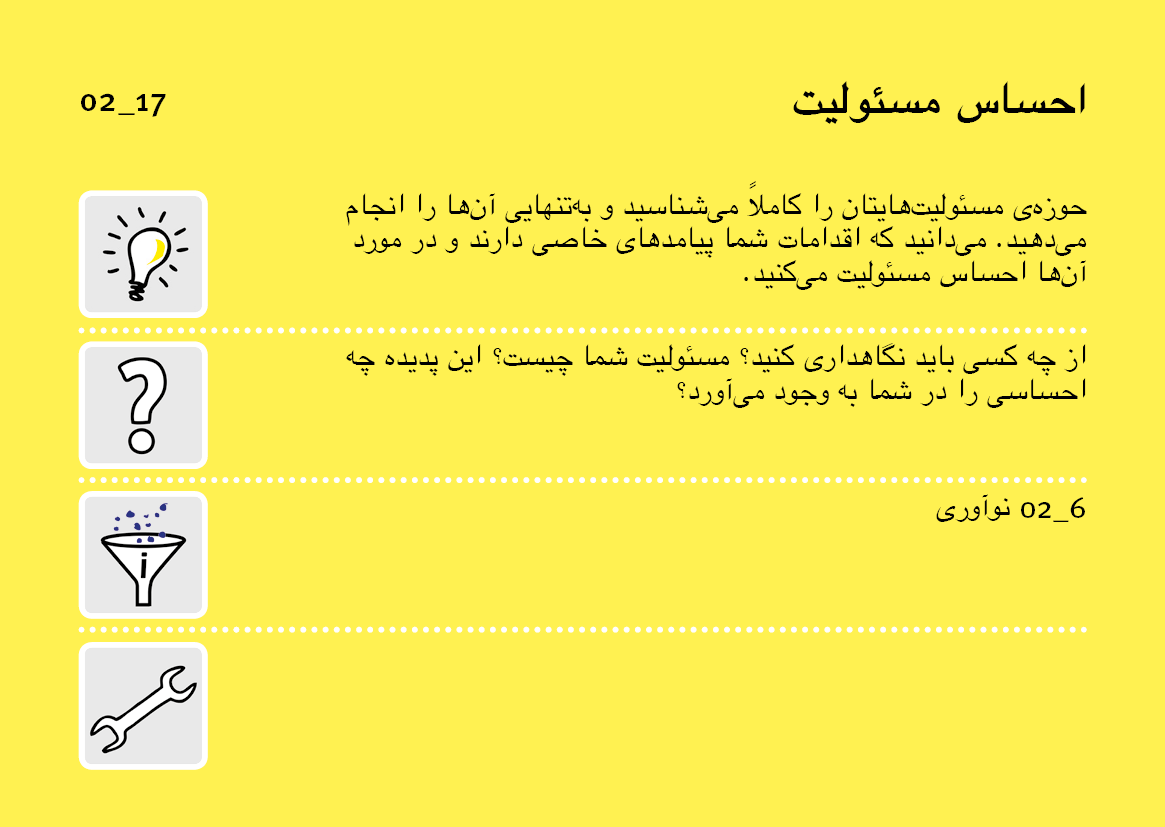 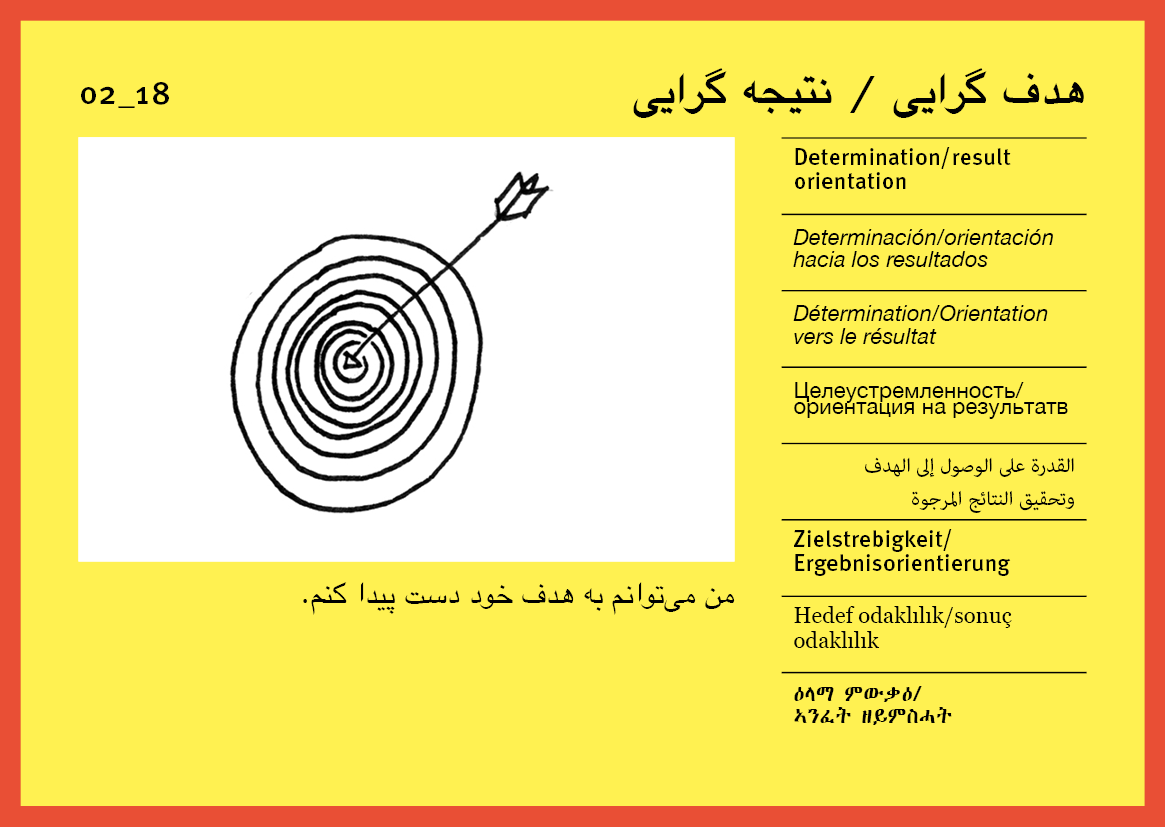 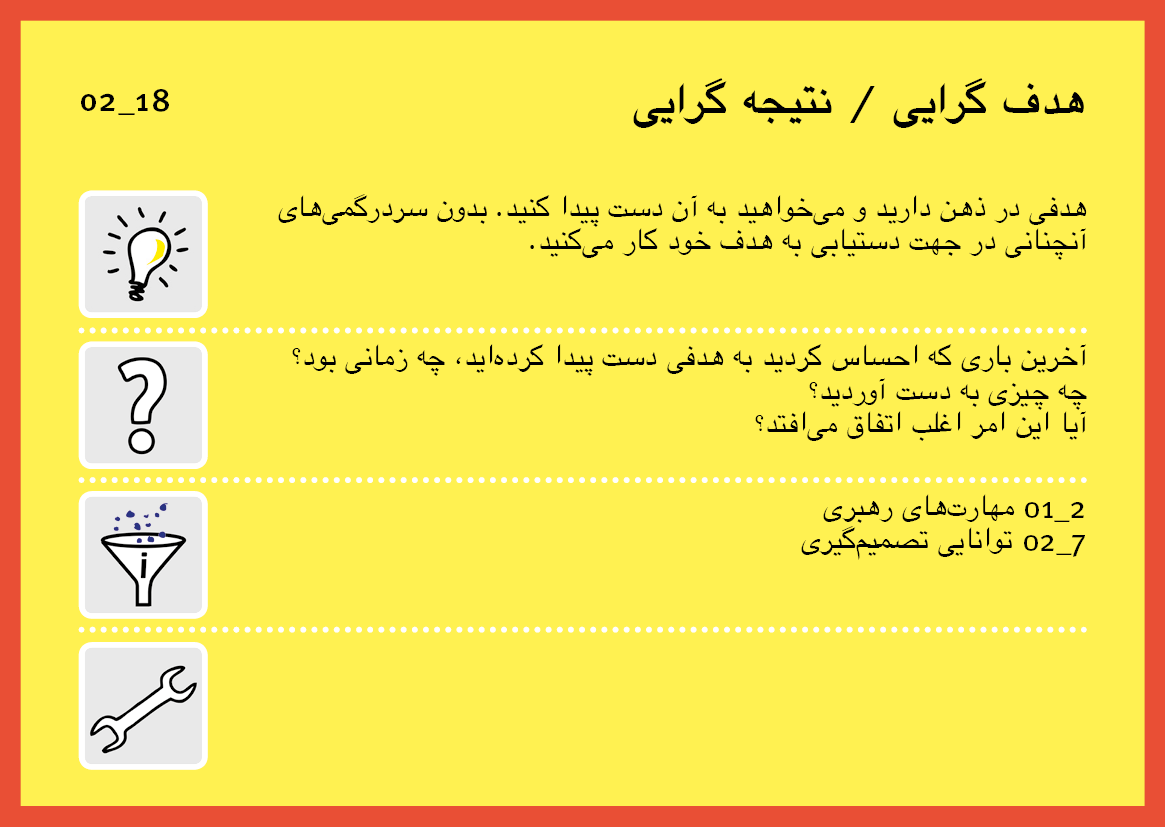 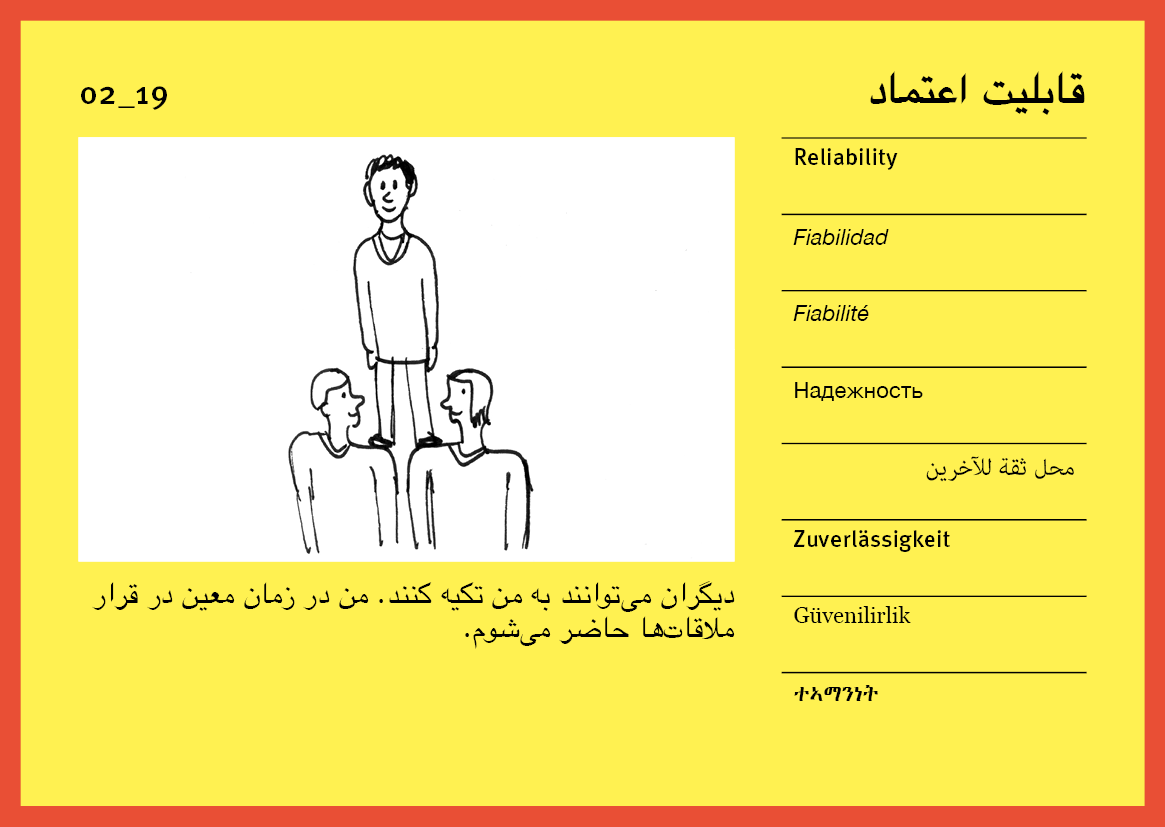 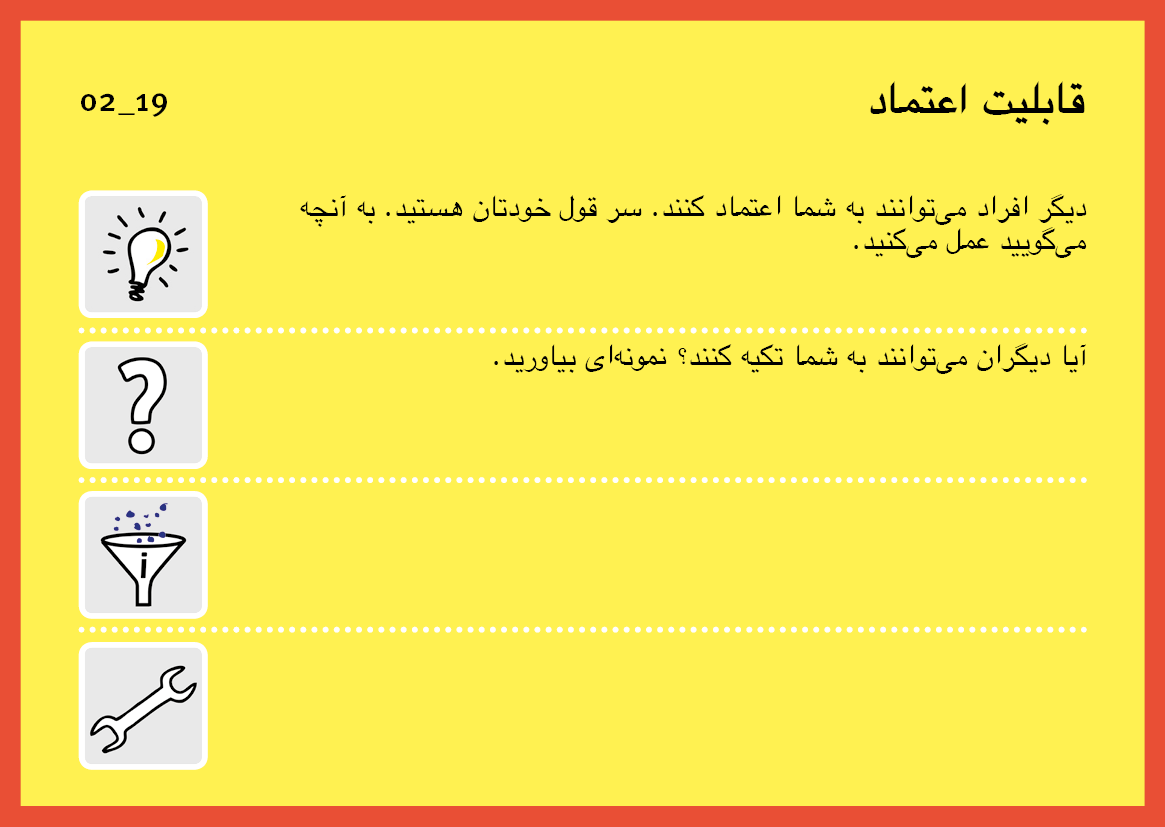 مهارت های روشی و تخصصی
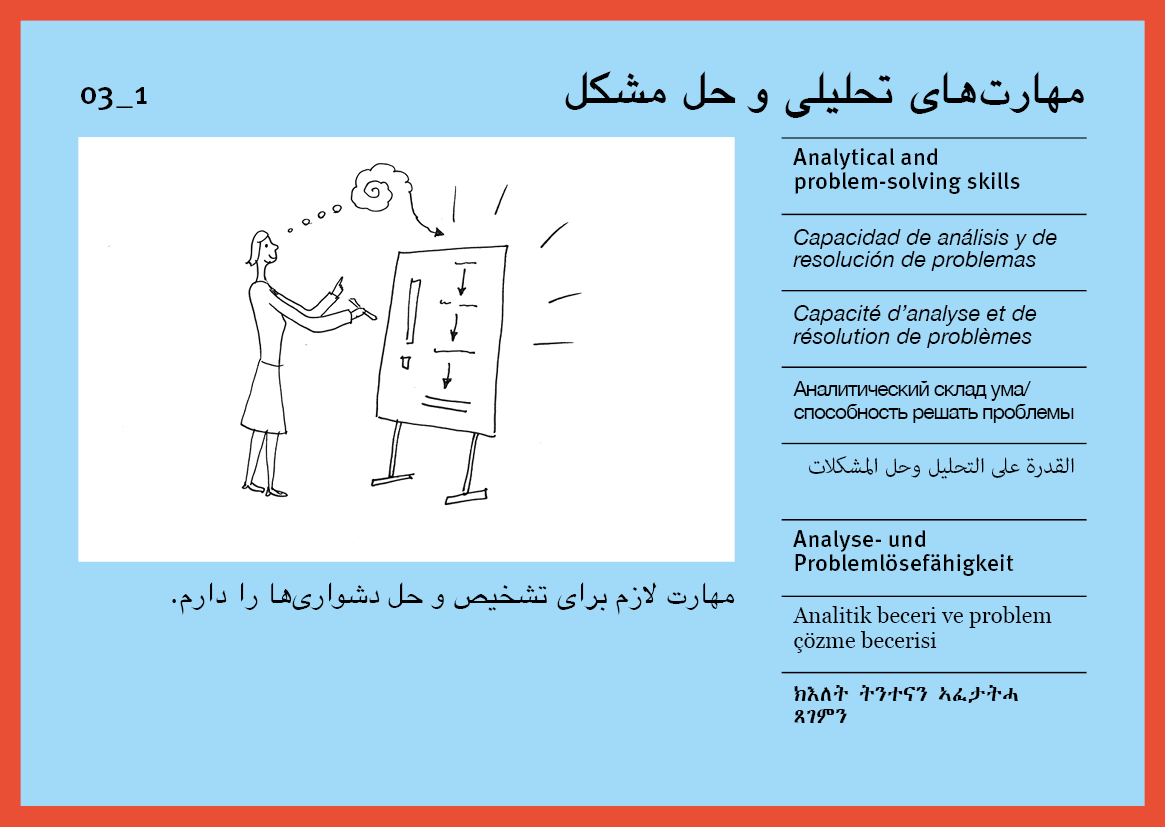 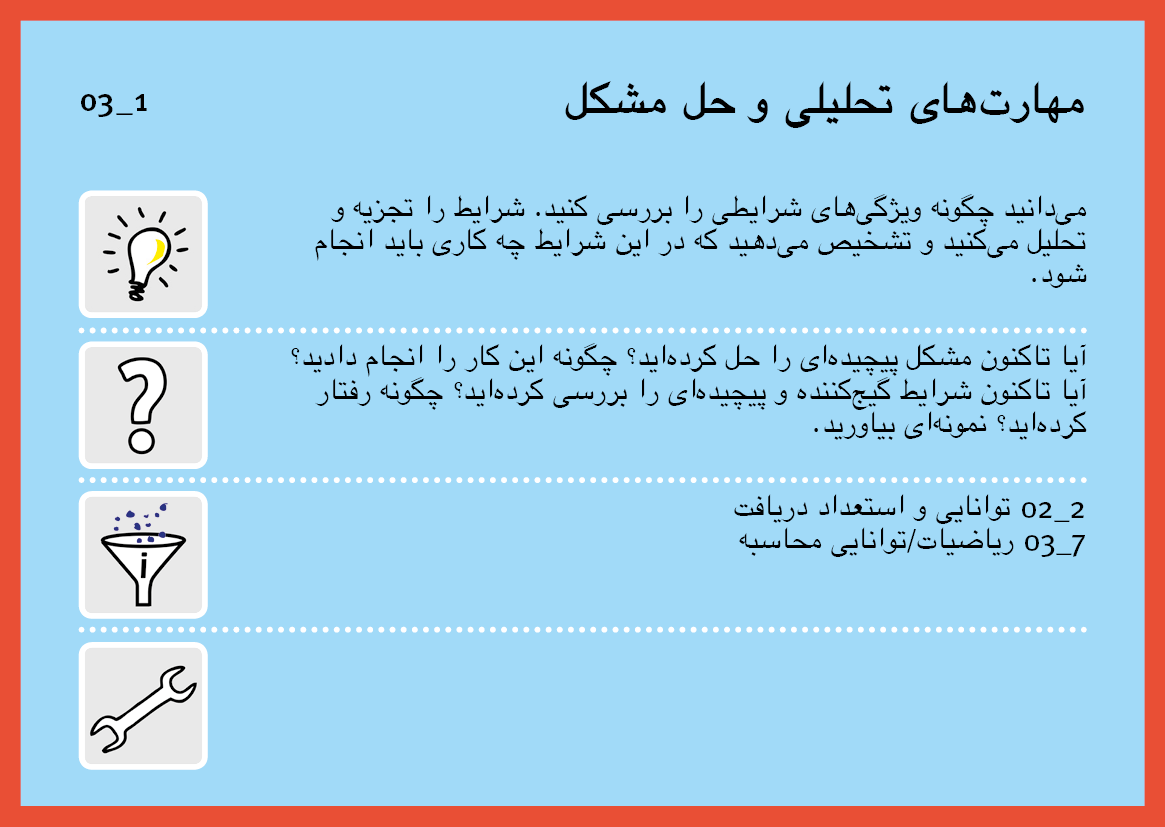 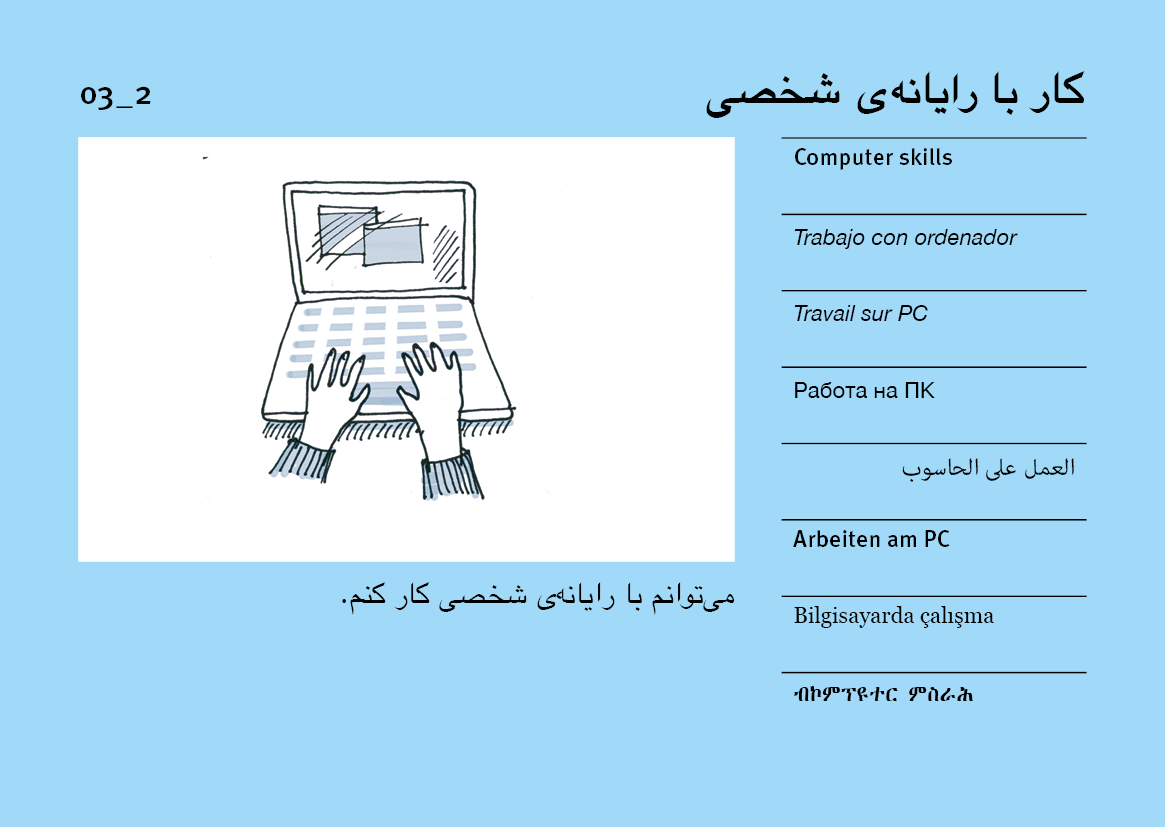 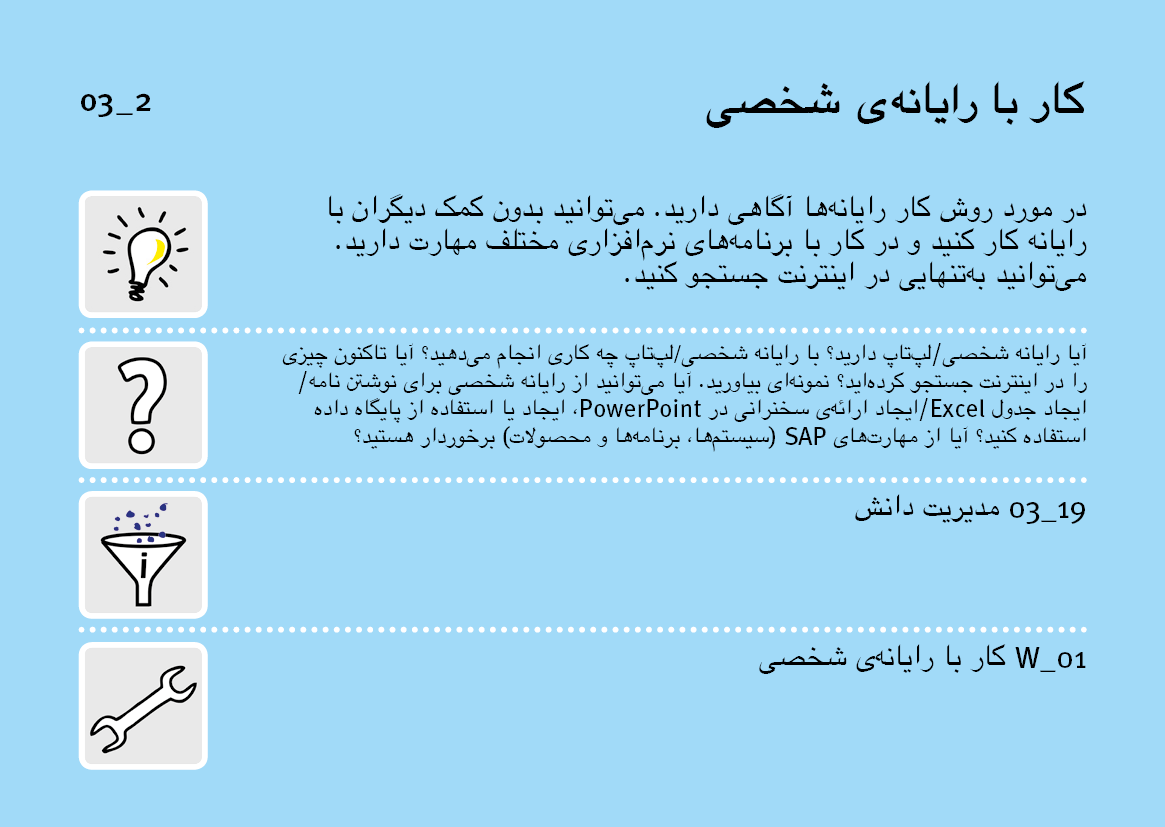 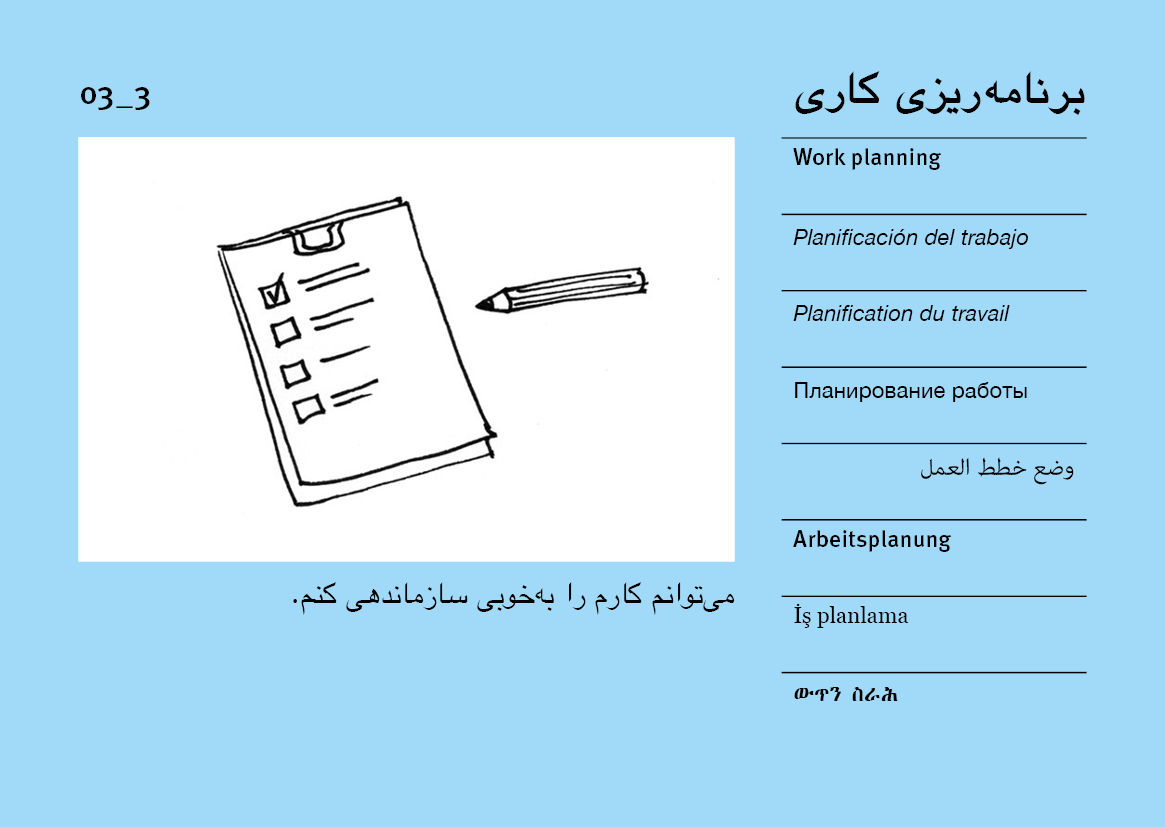 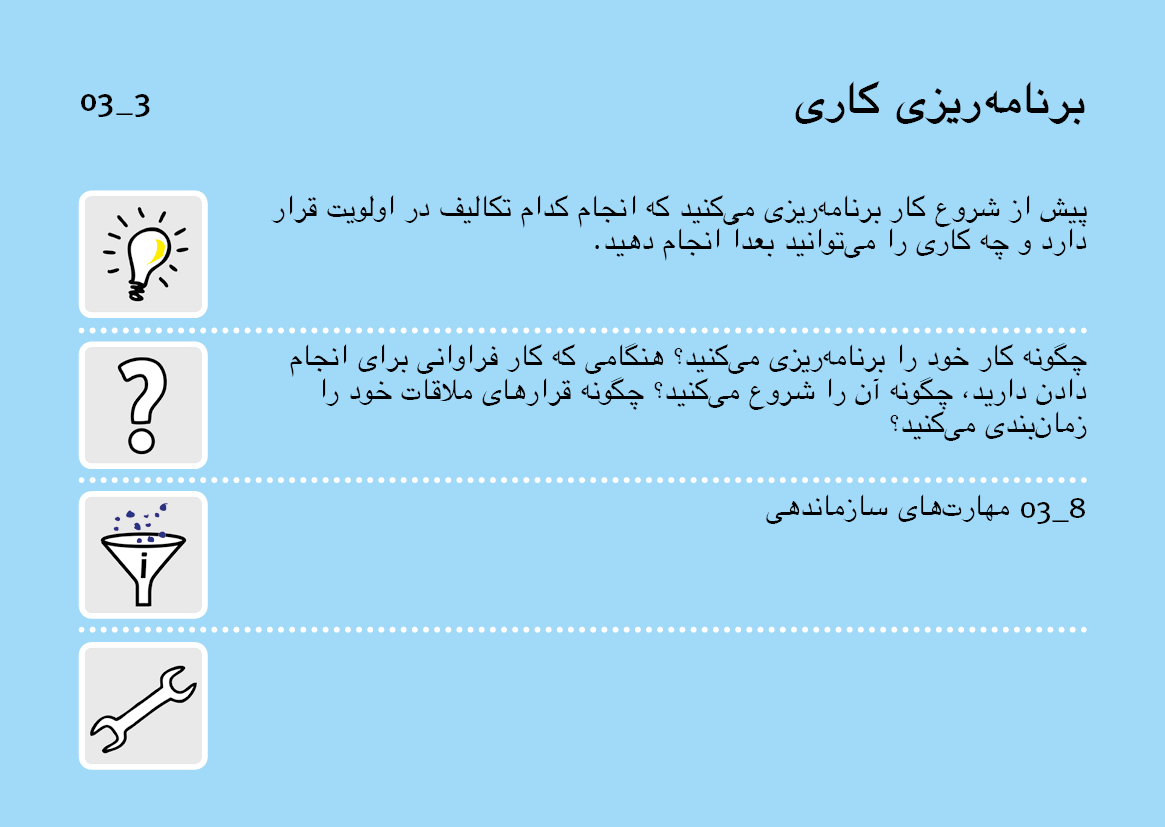 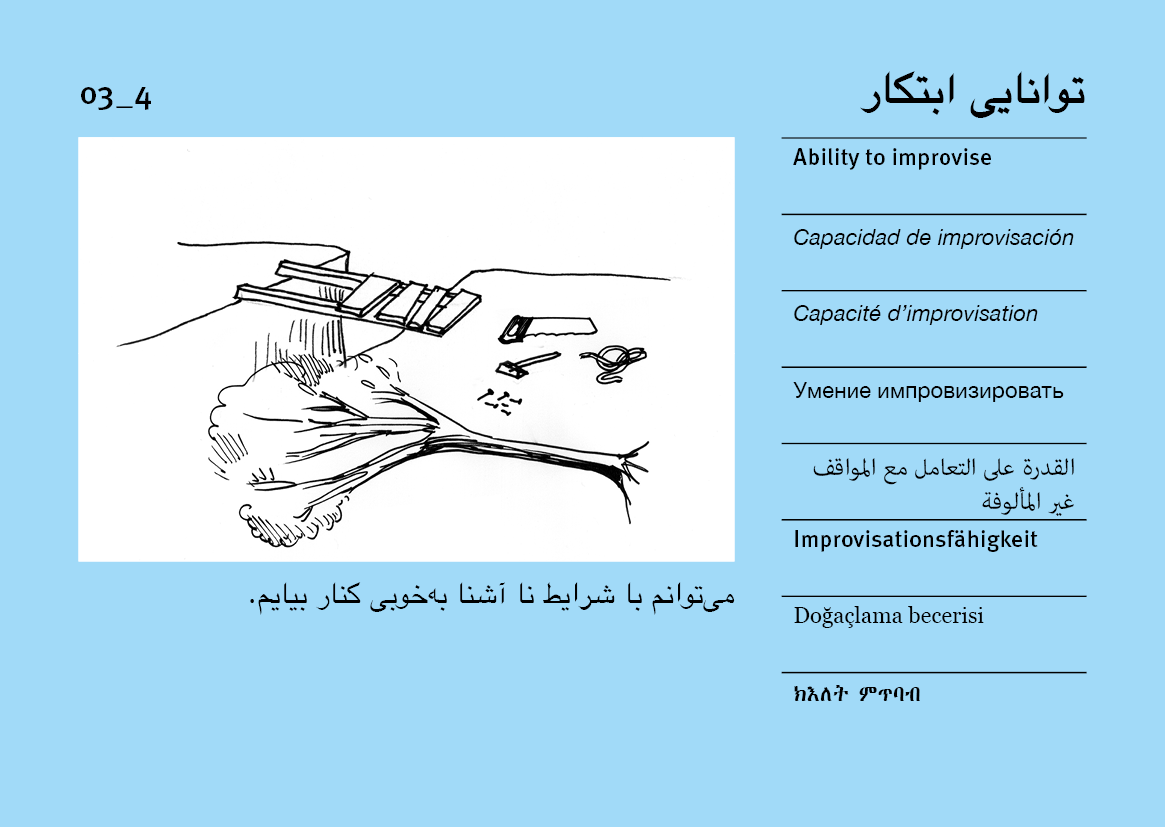 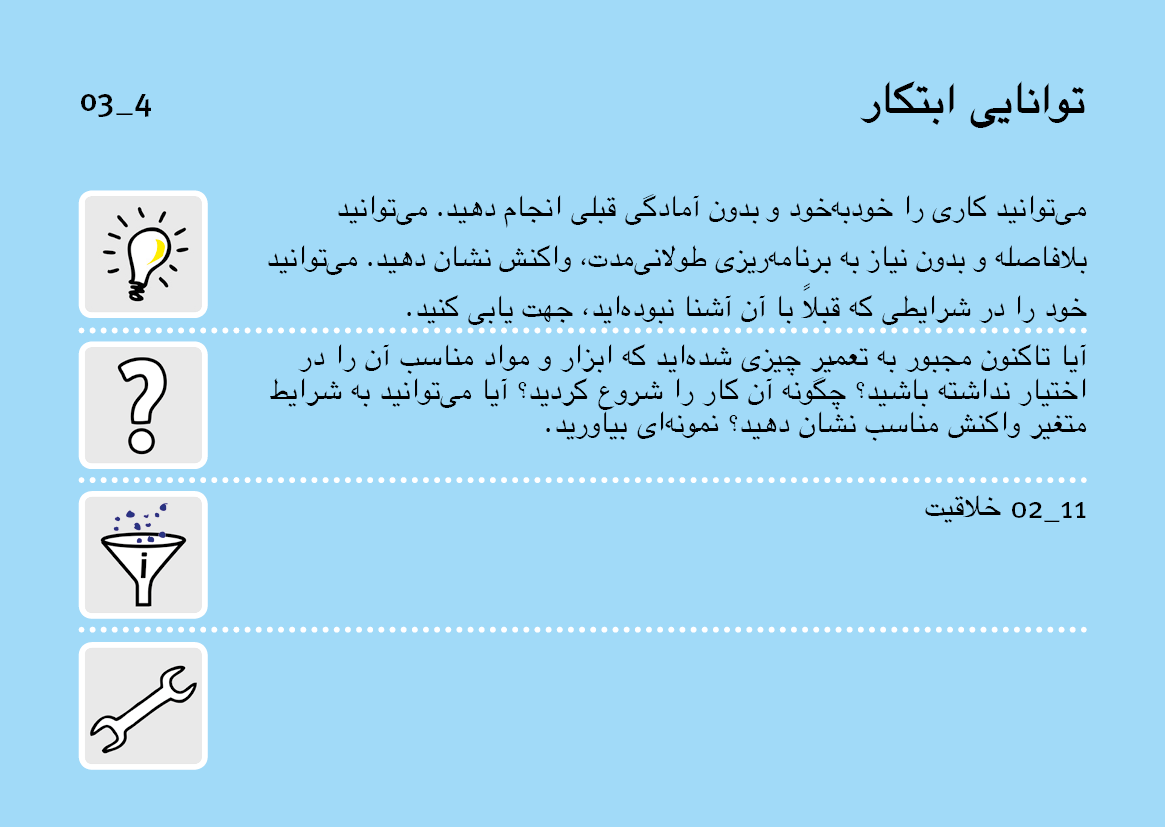 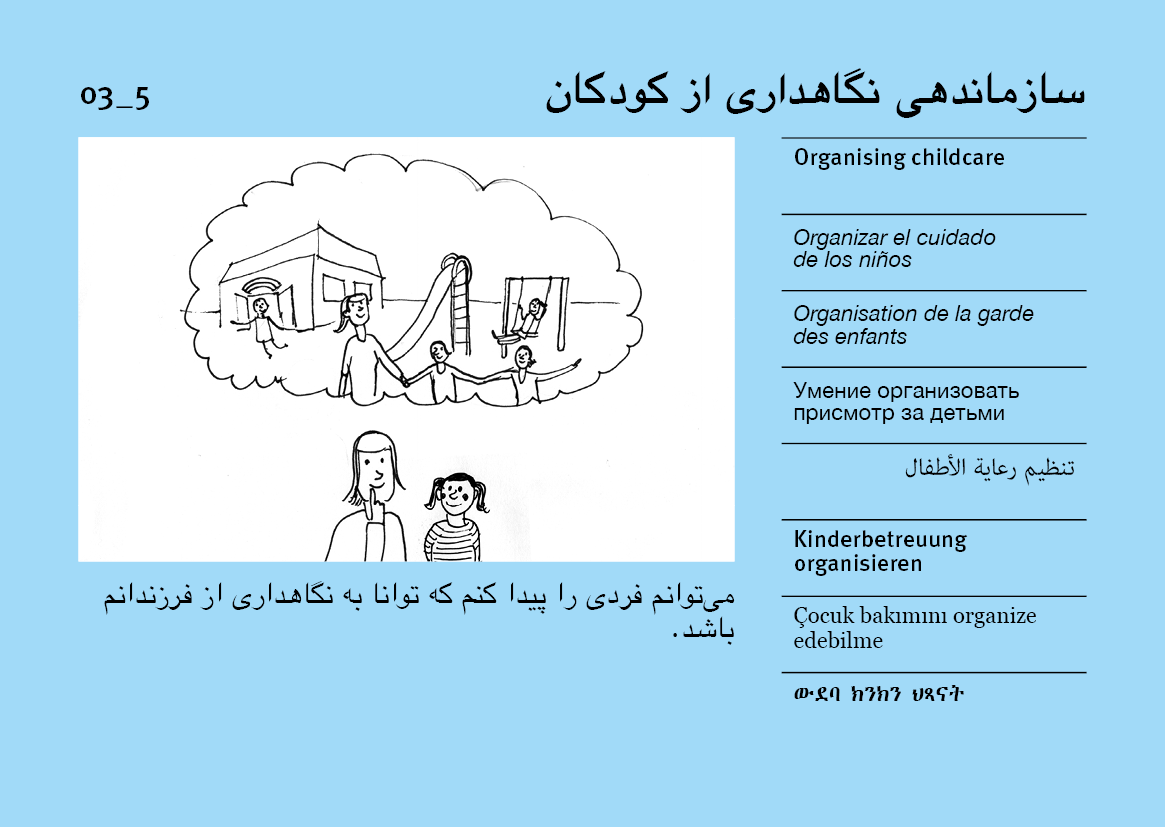 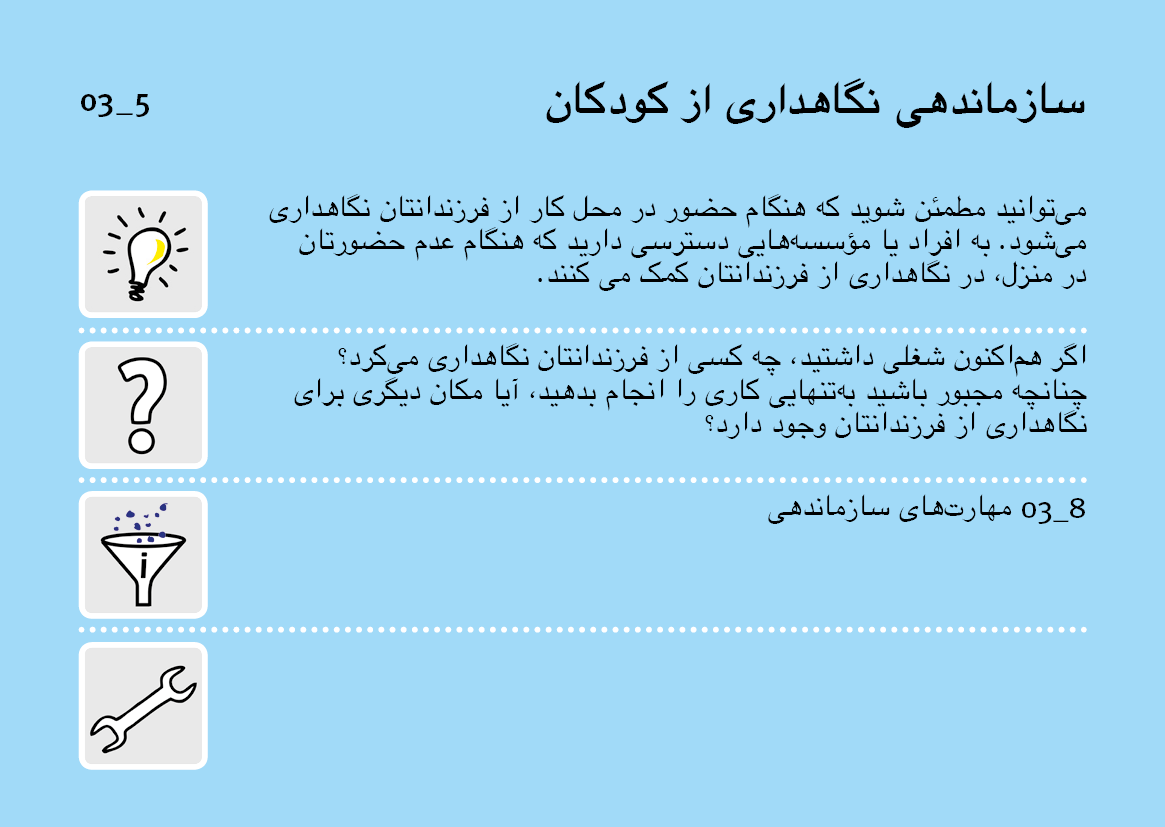 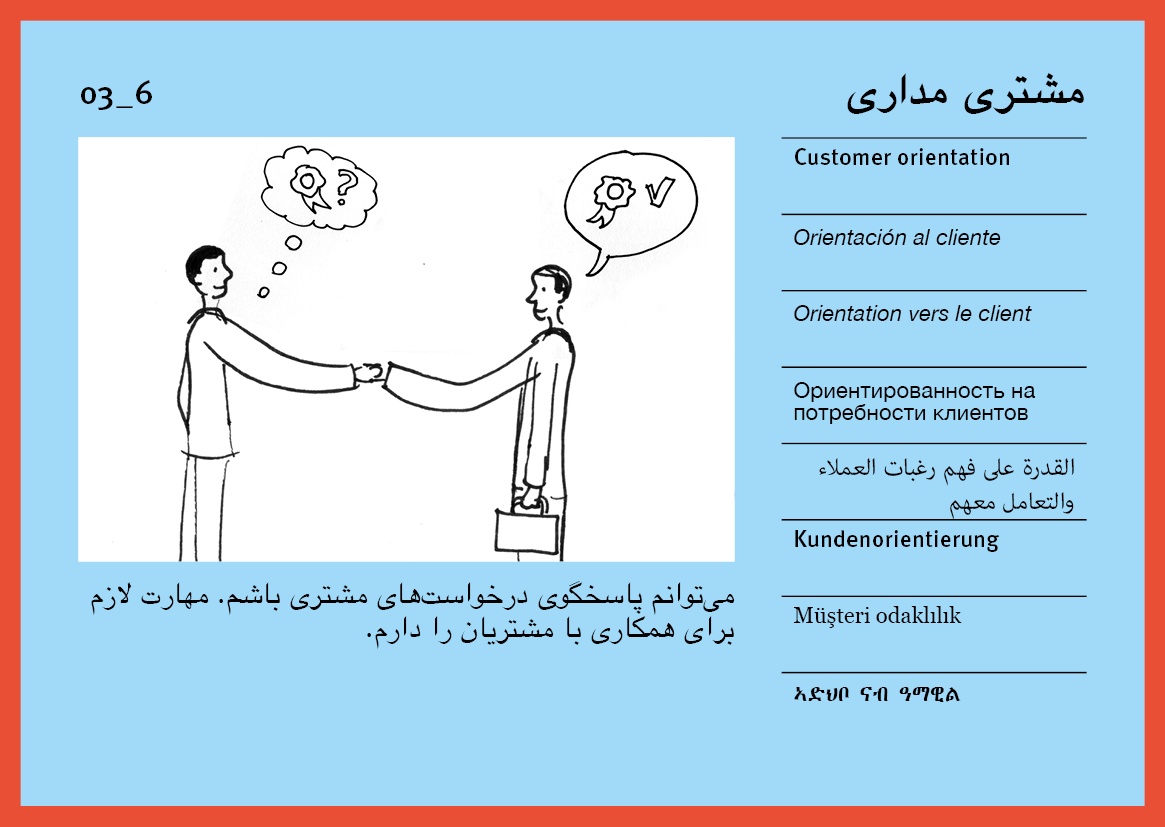 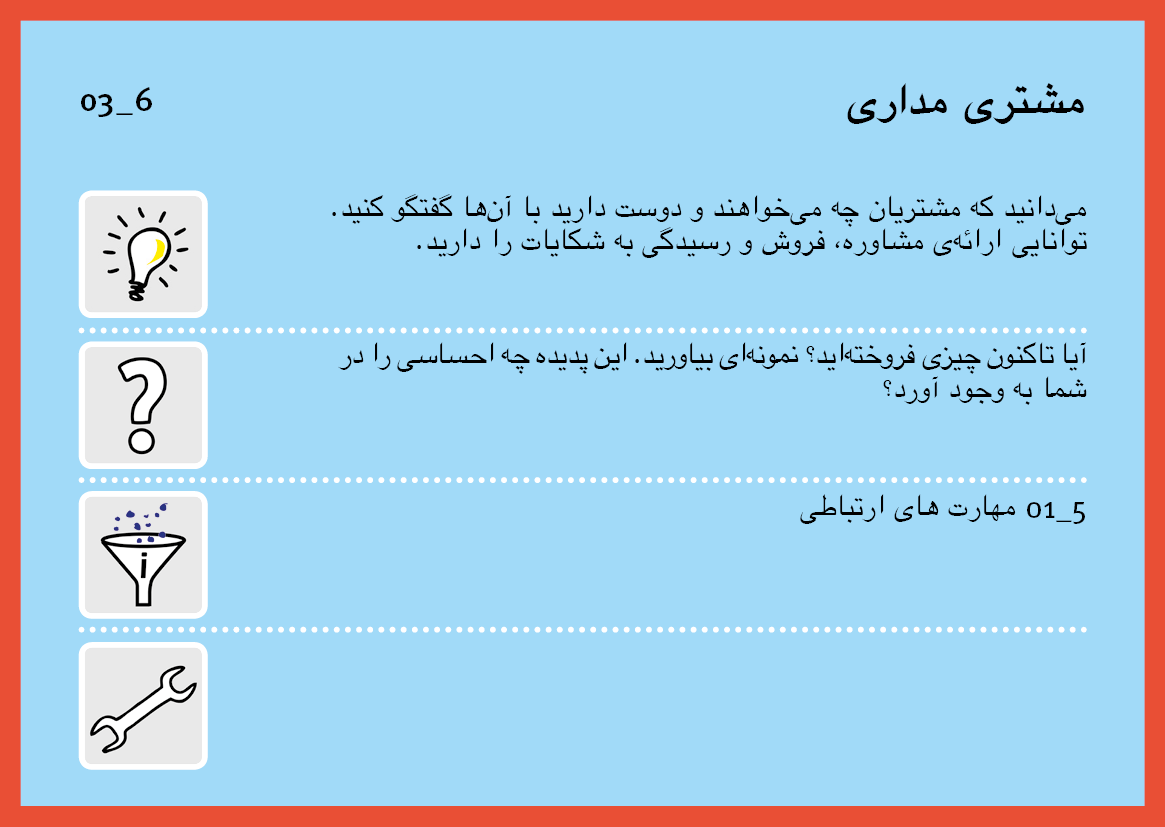 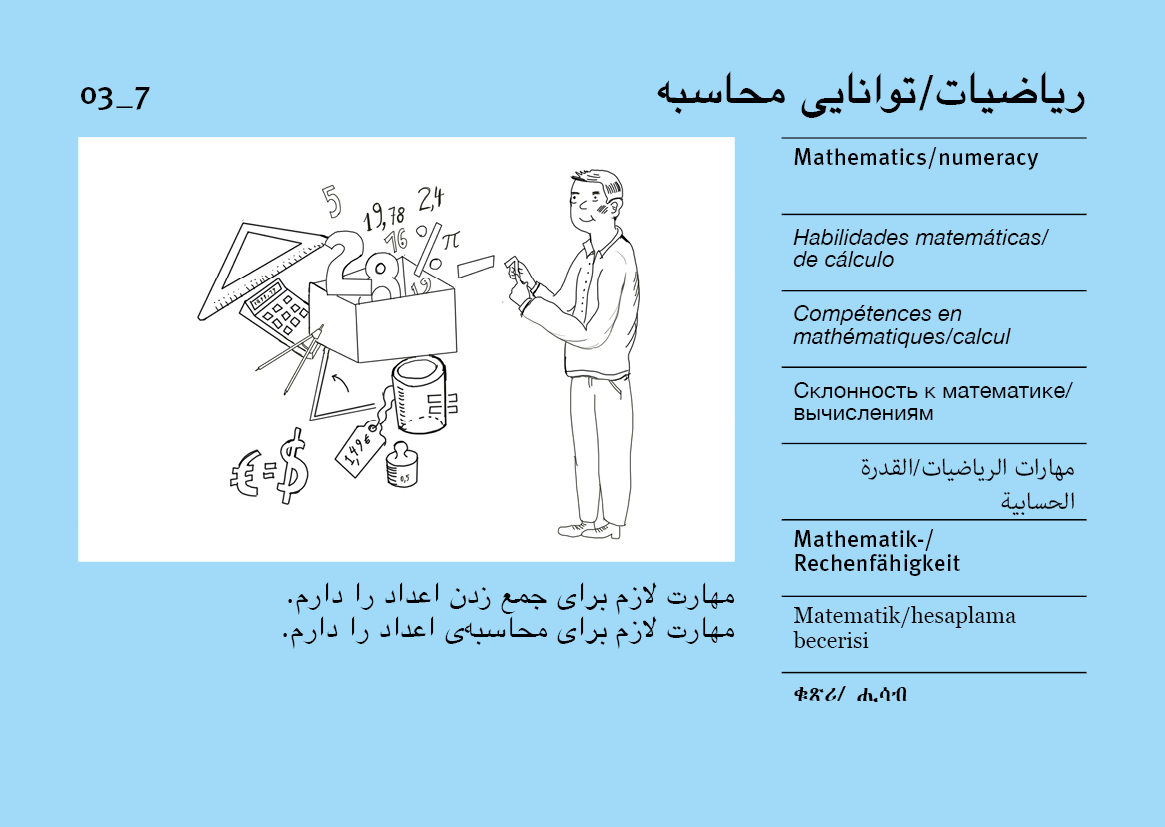 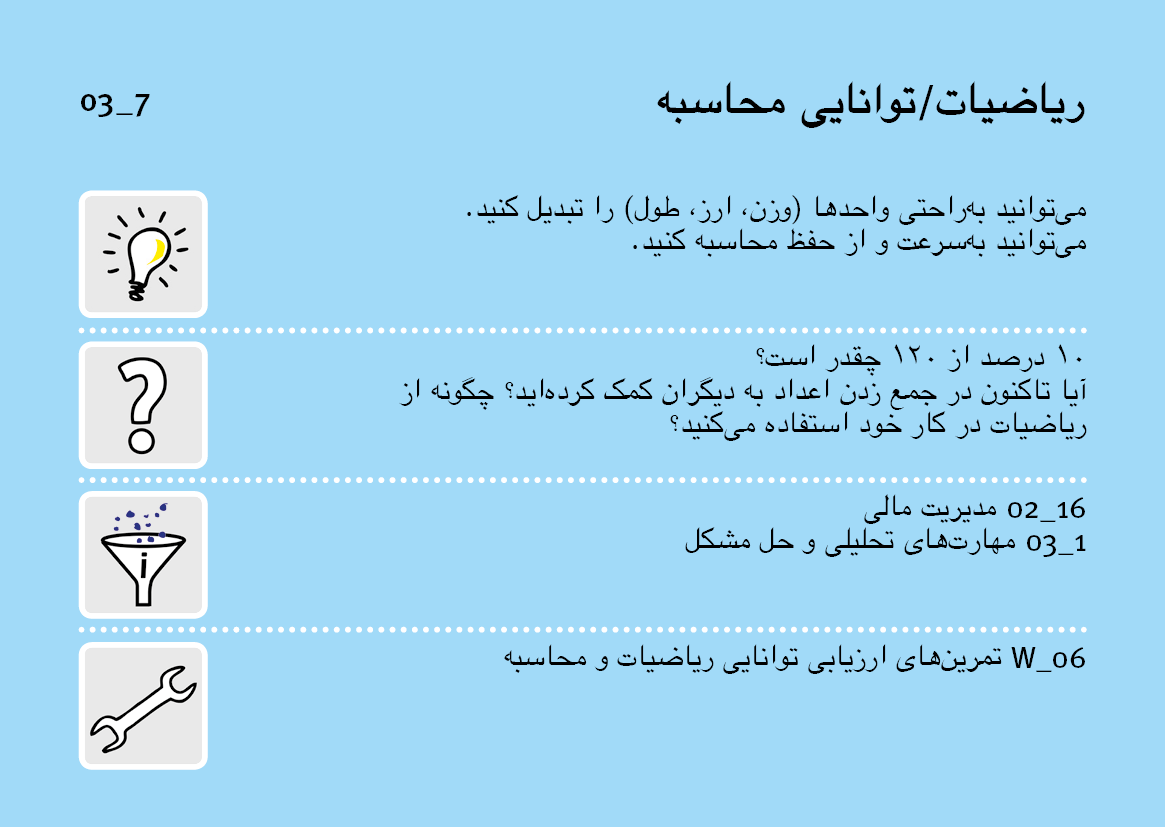 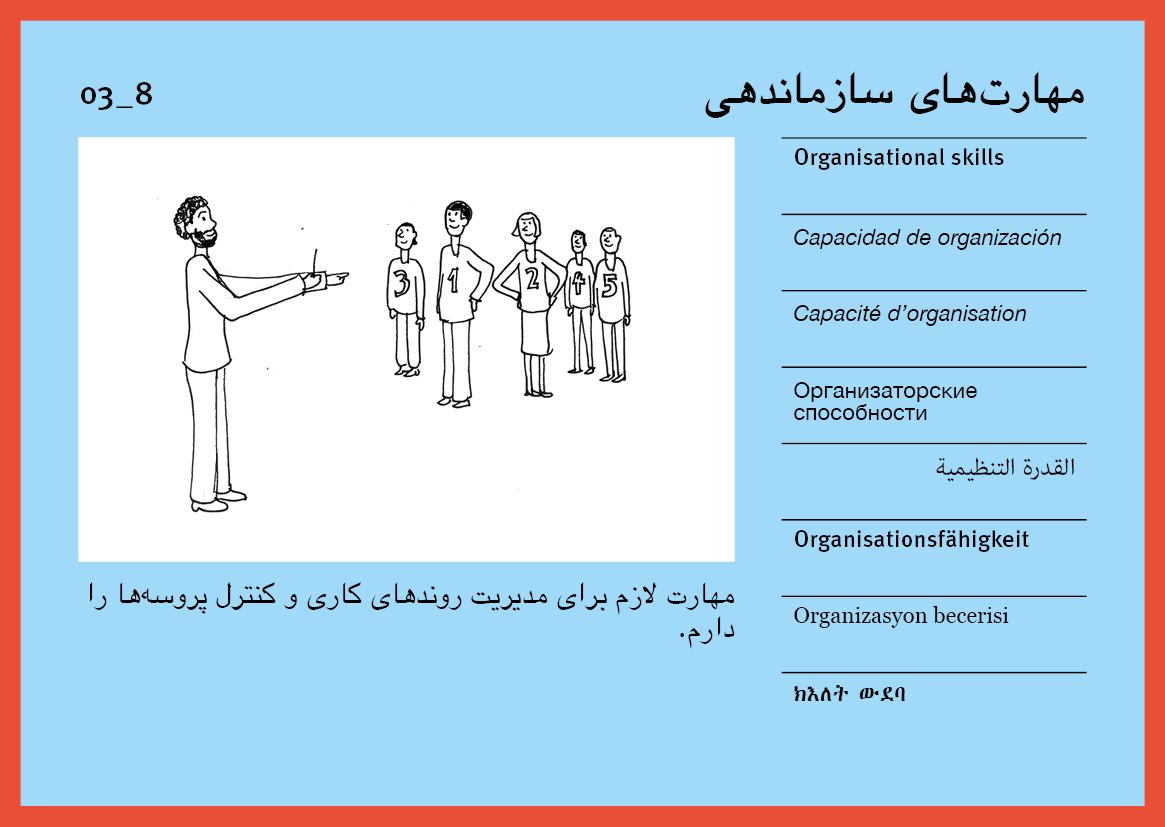 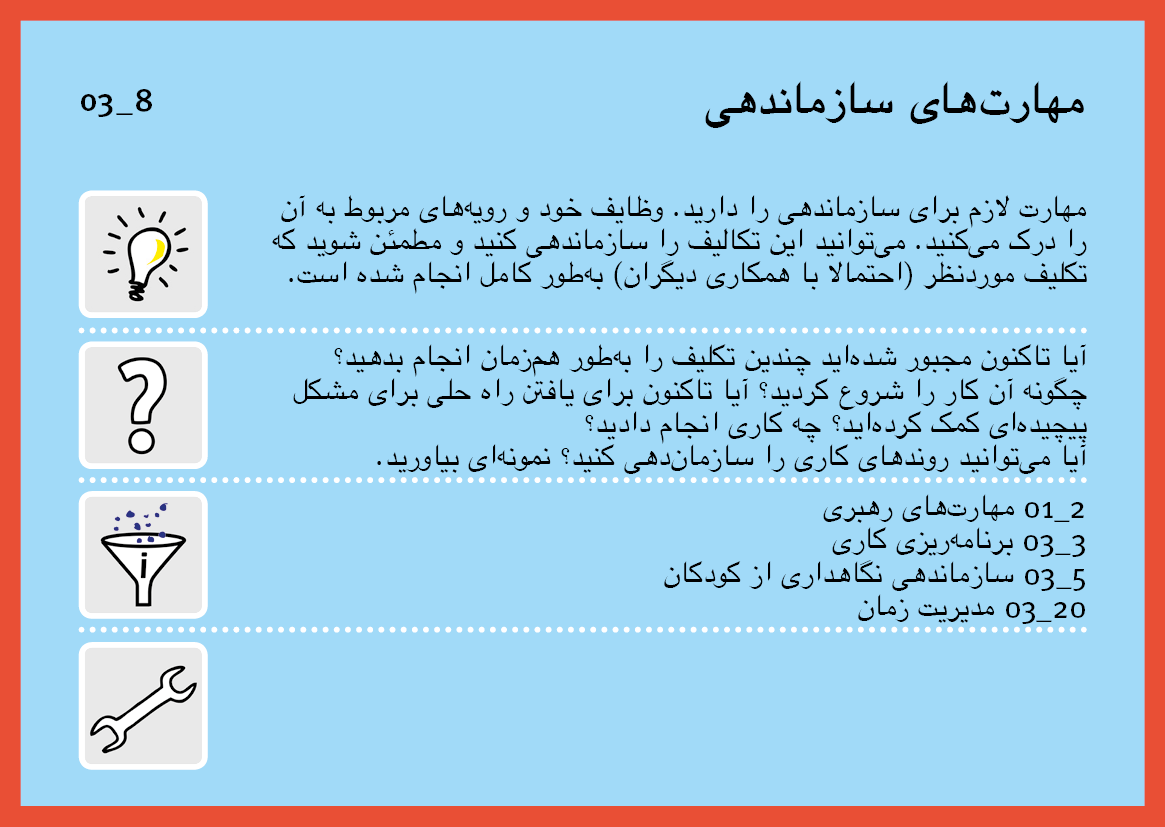 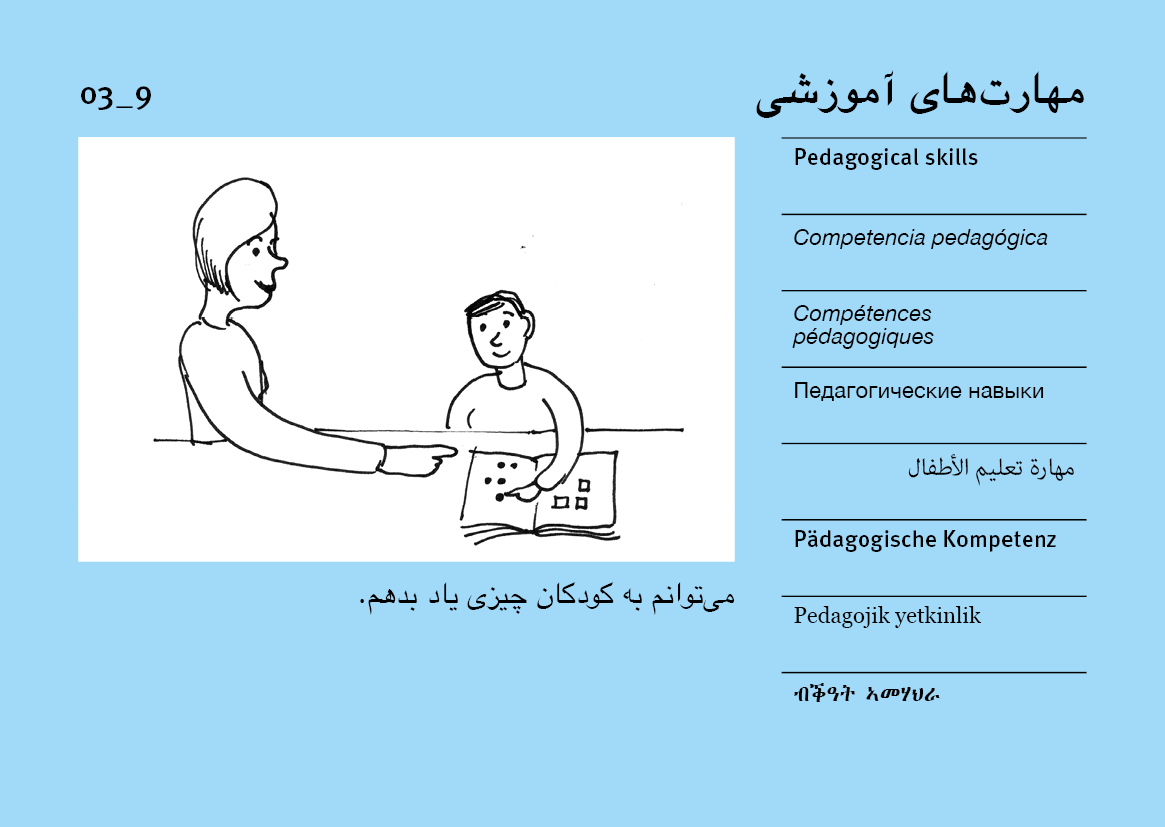 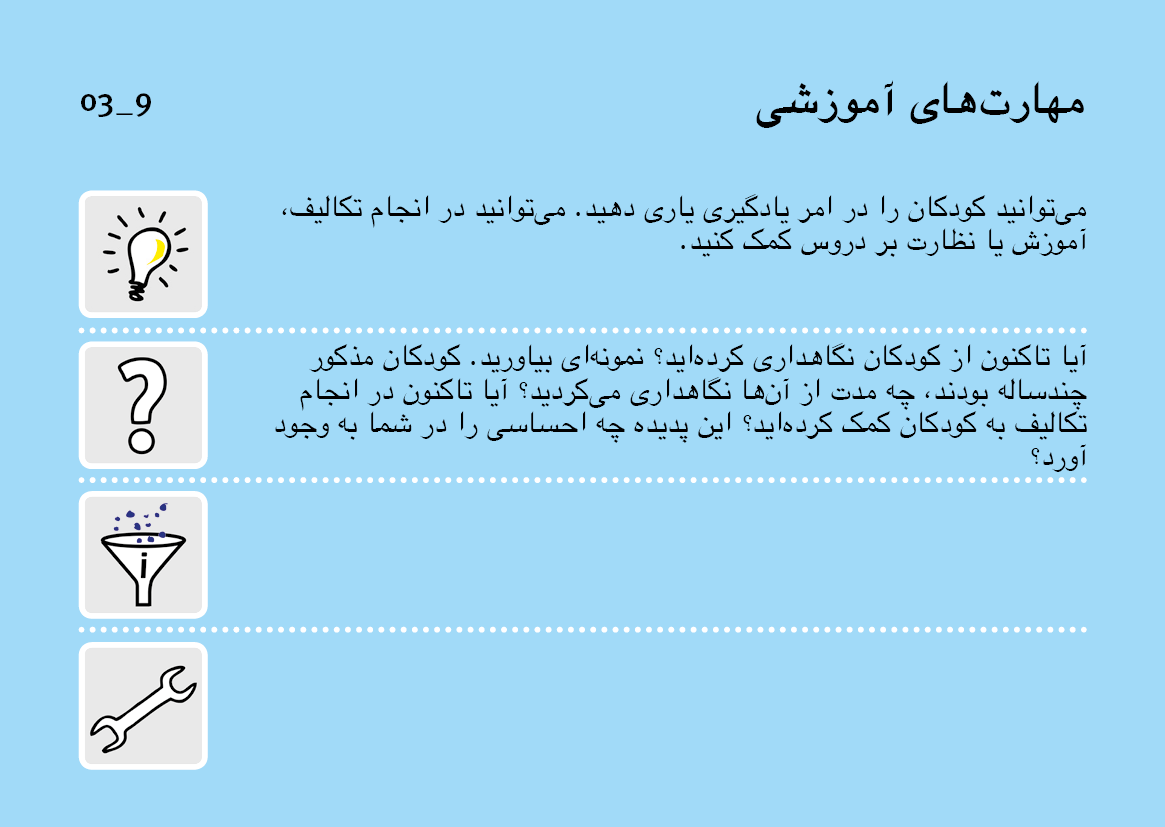 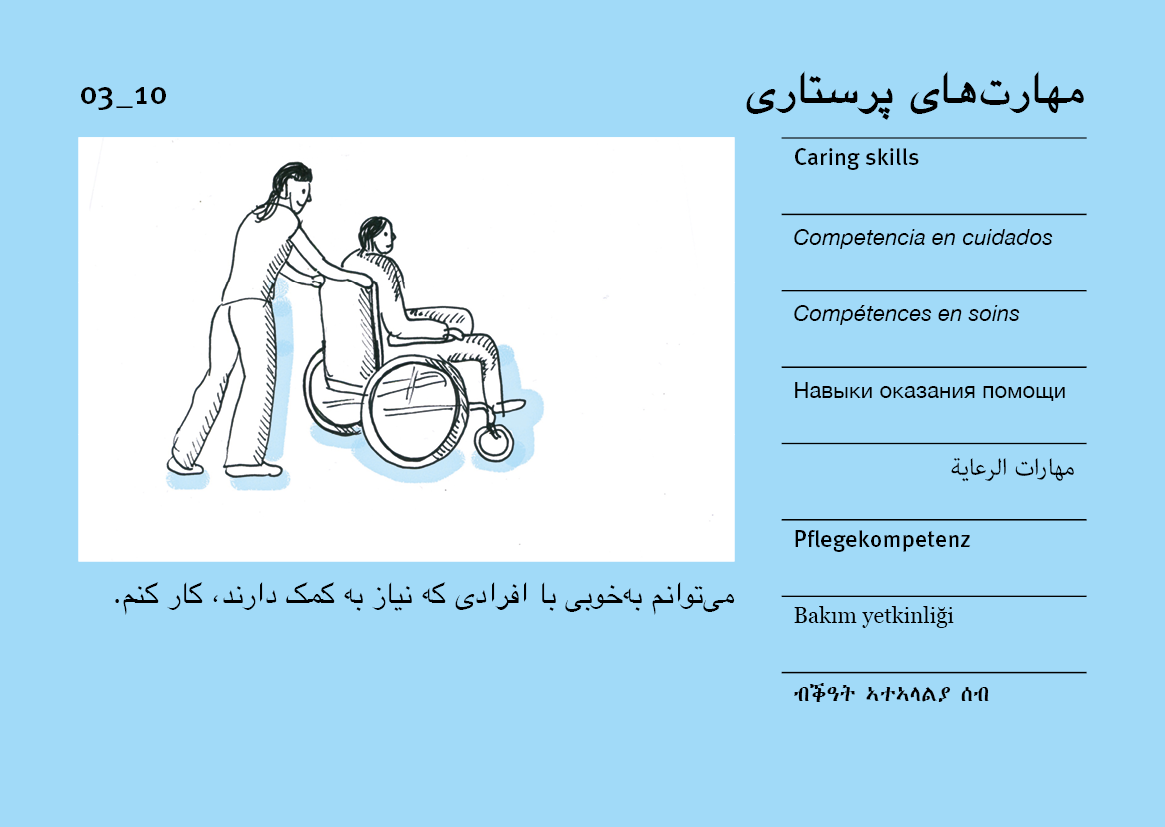 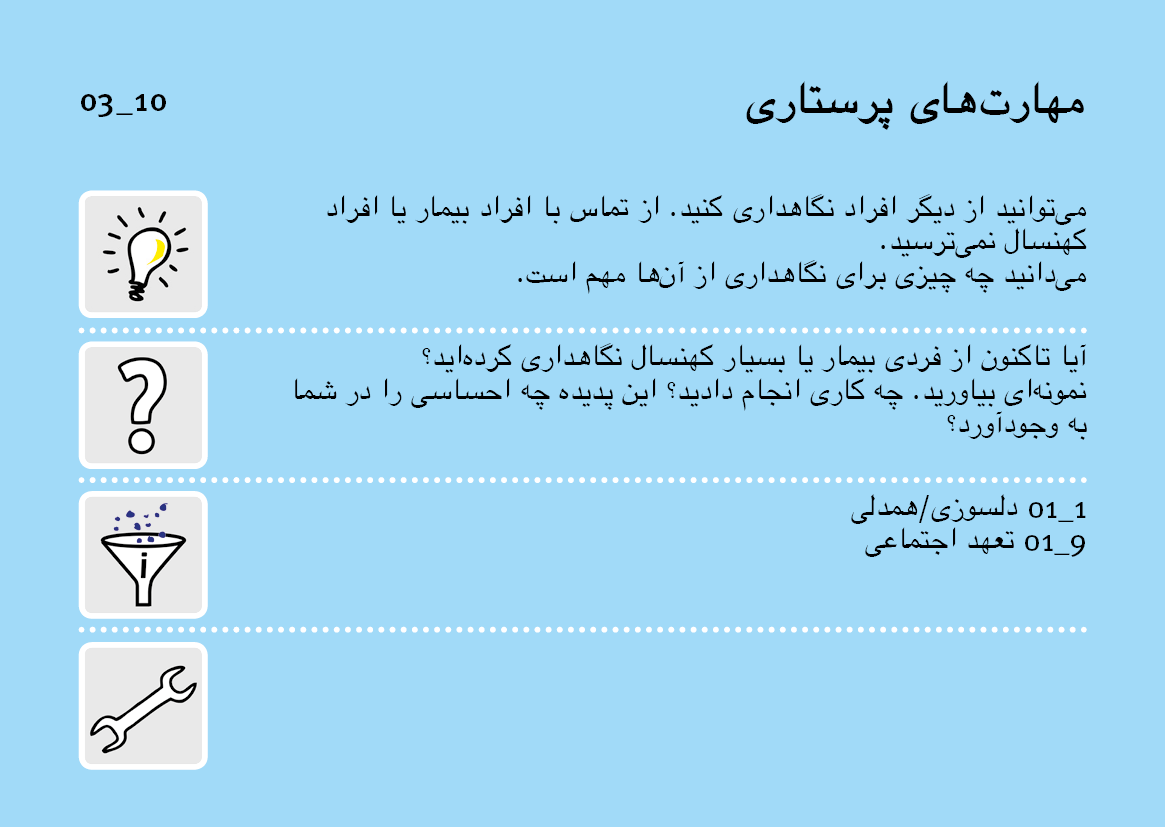 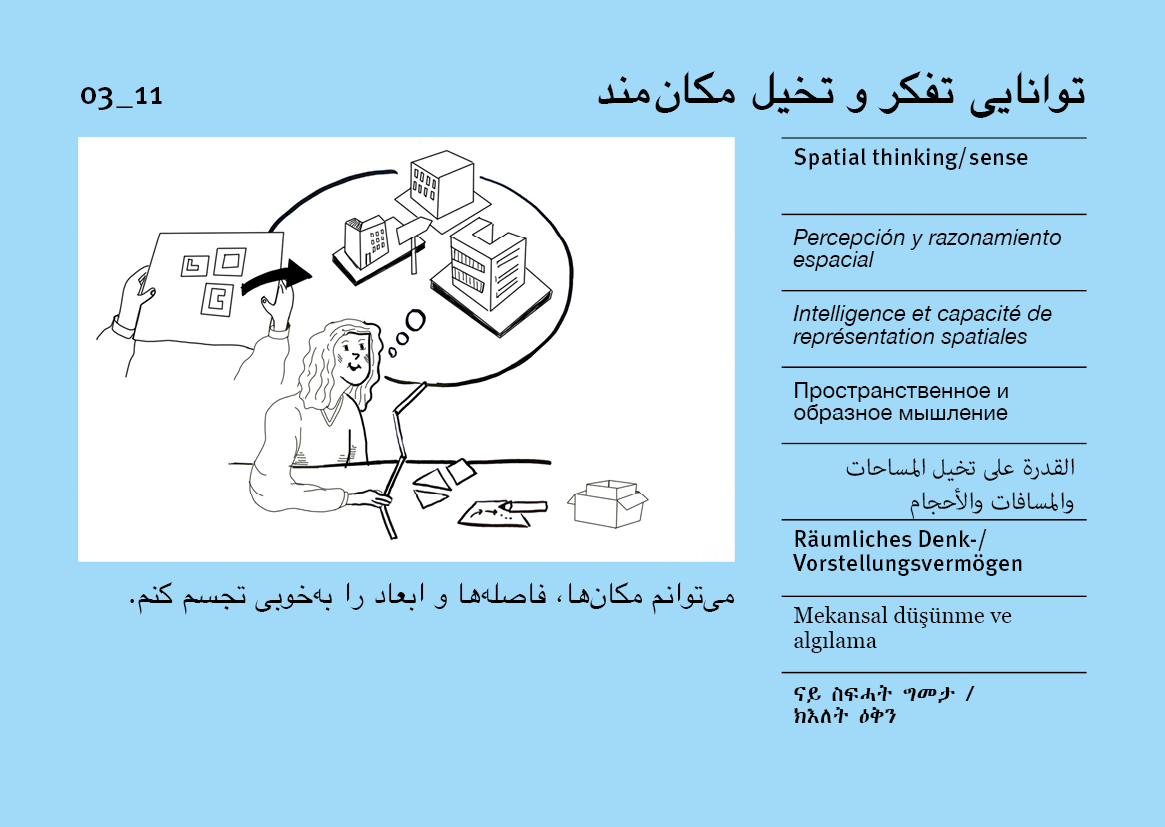 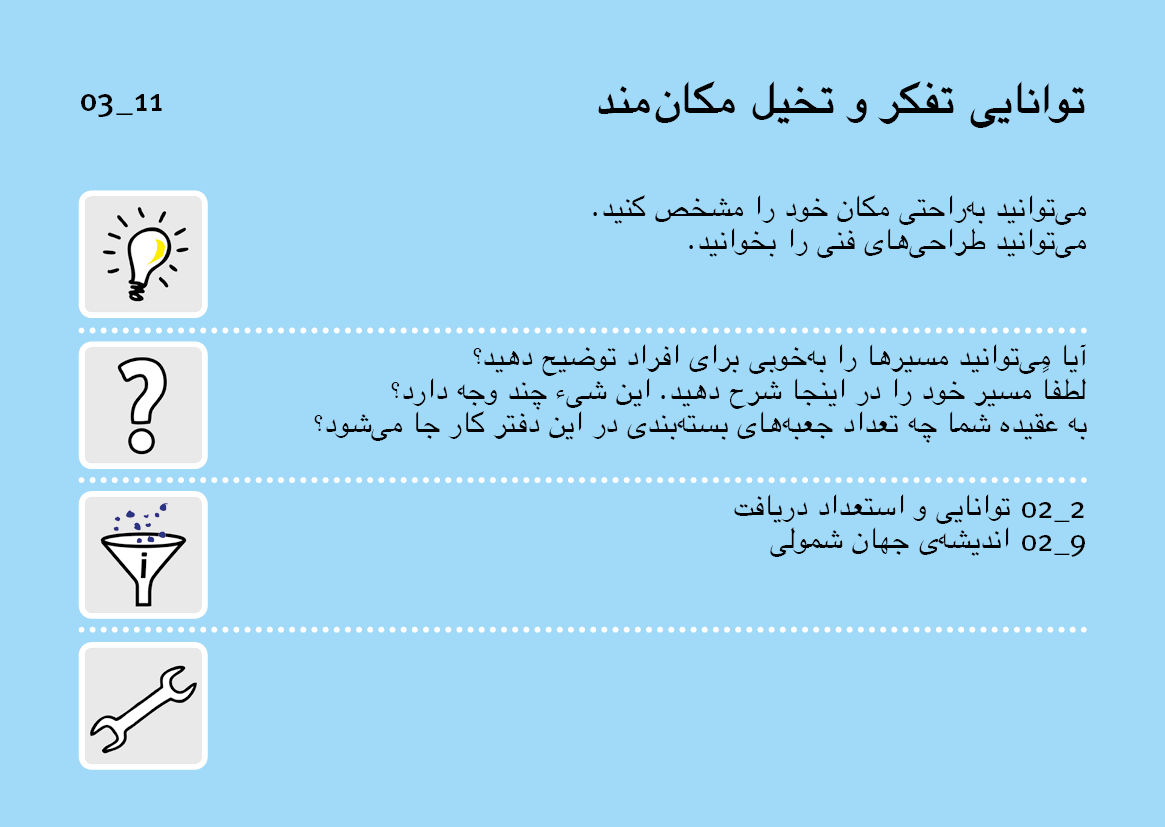 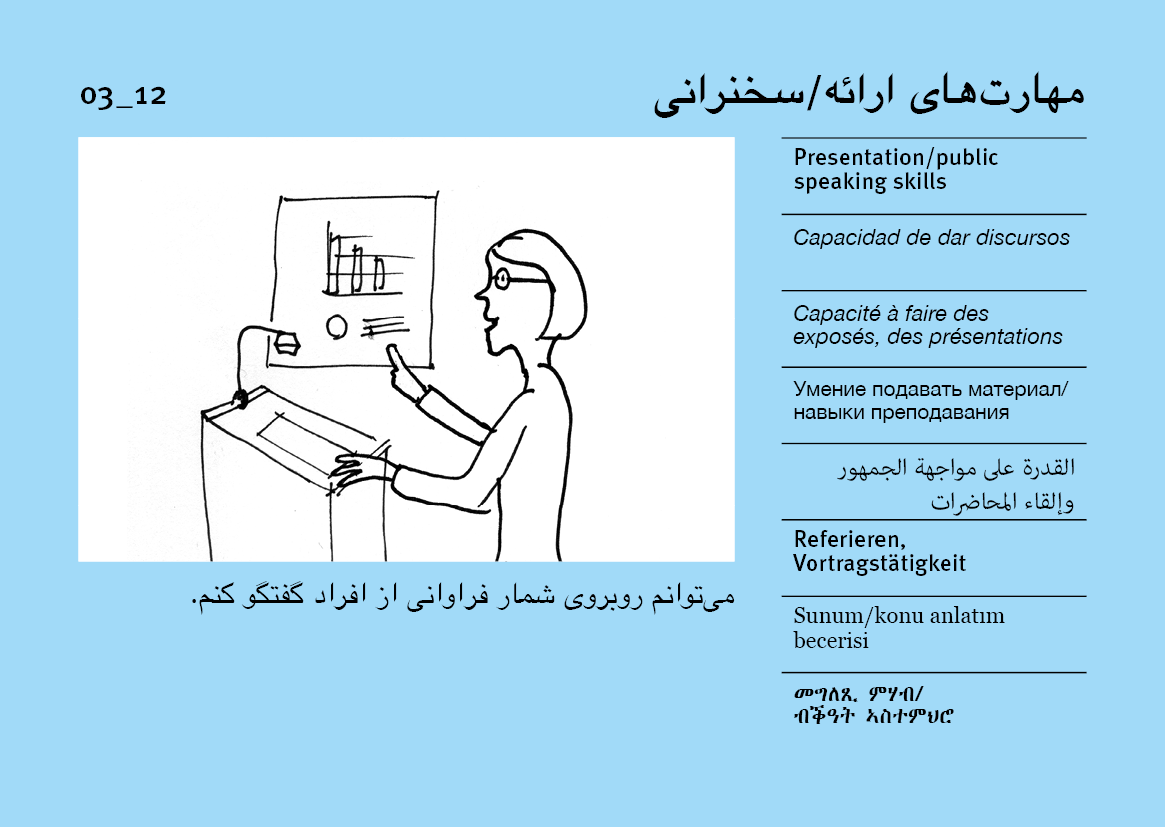 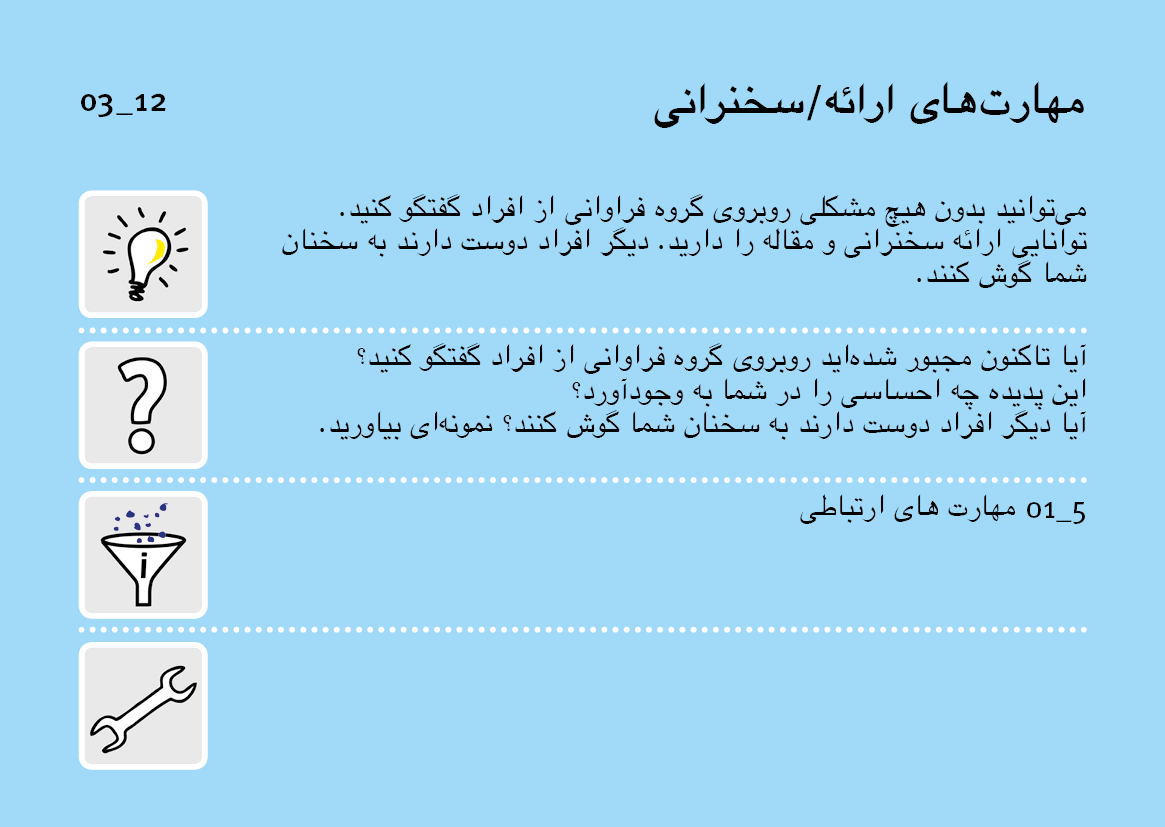 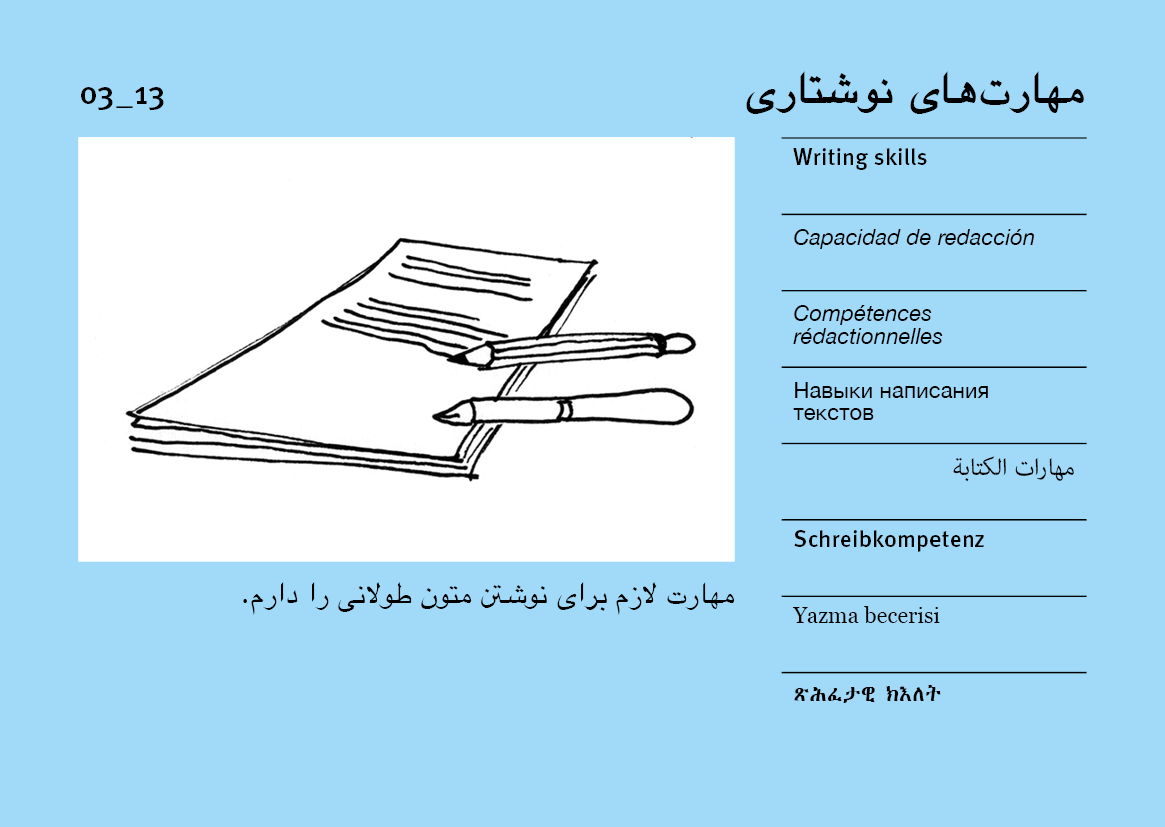 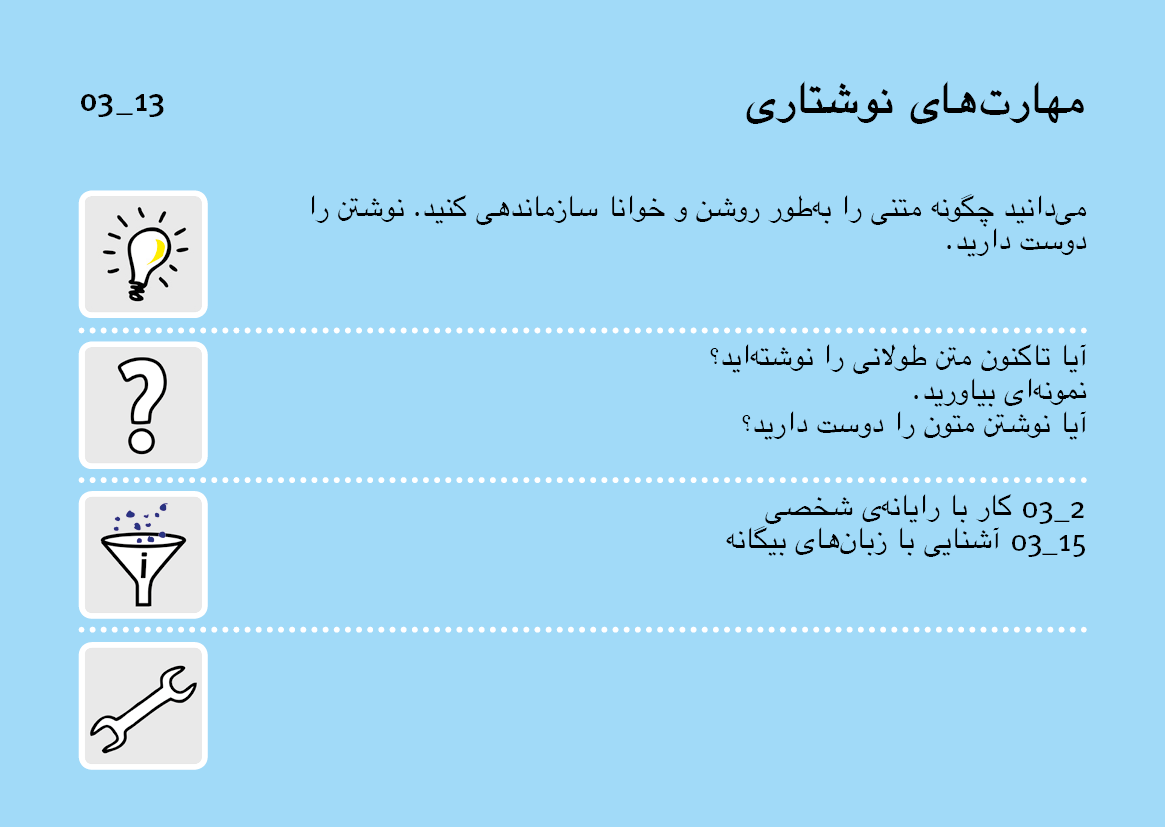 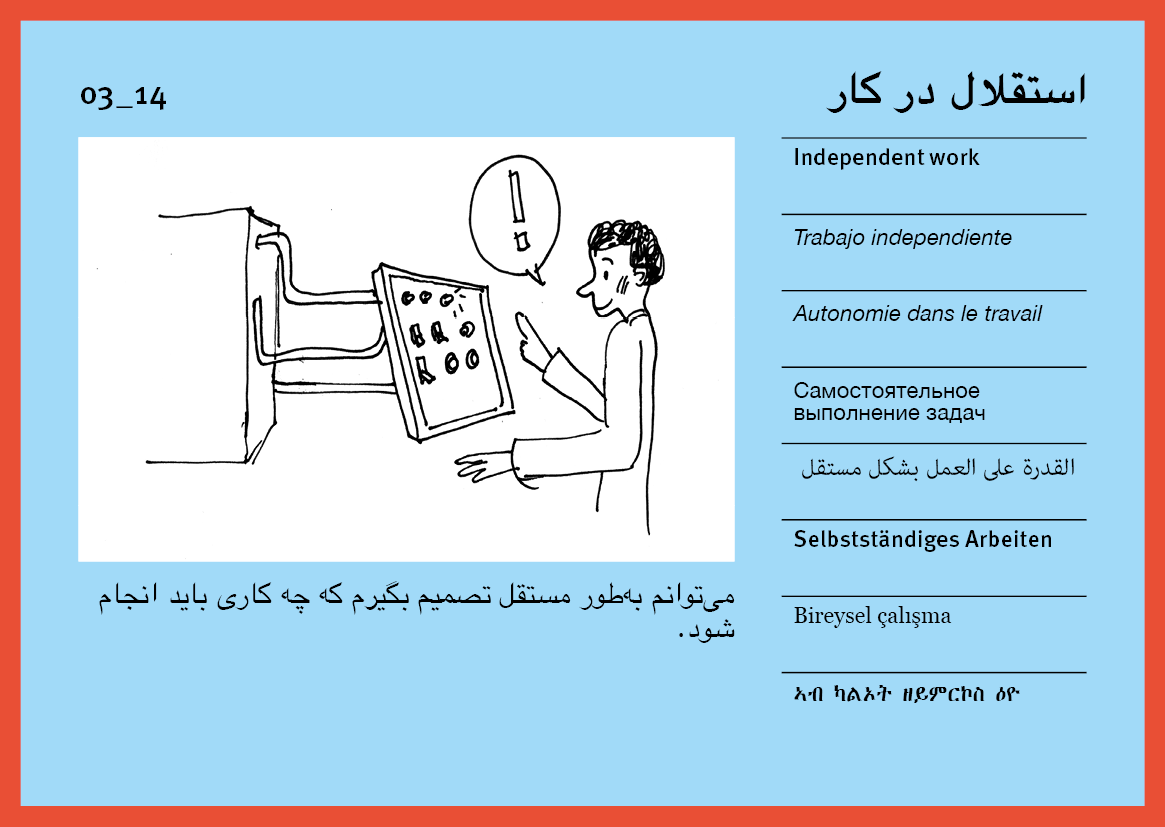 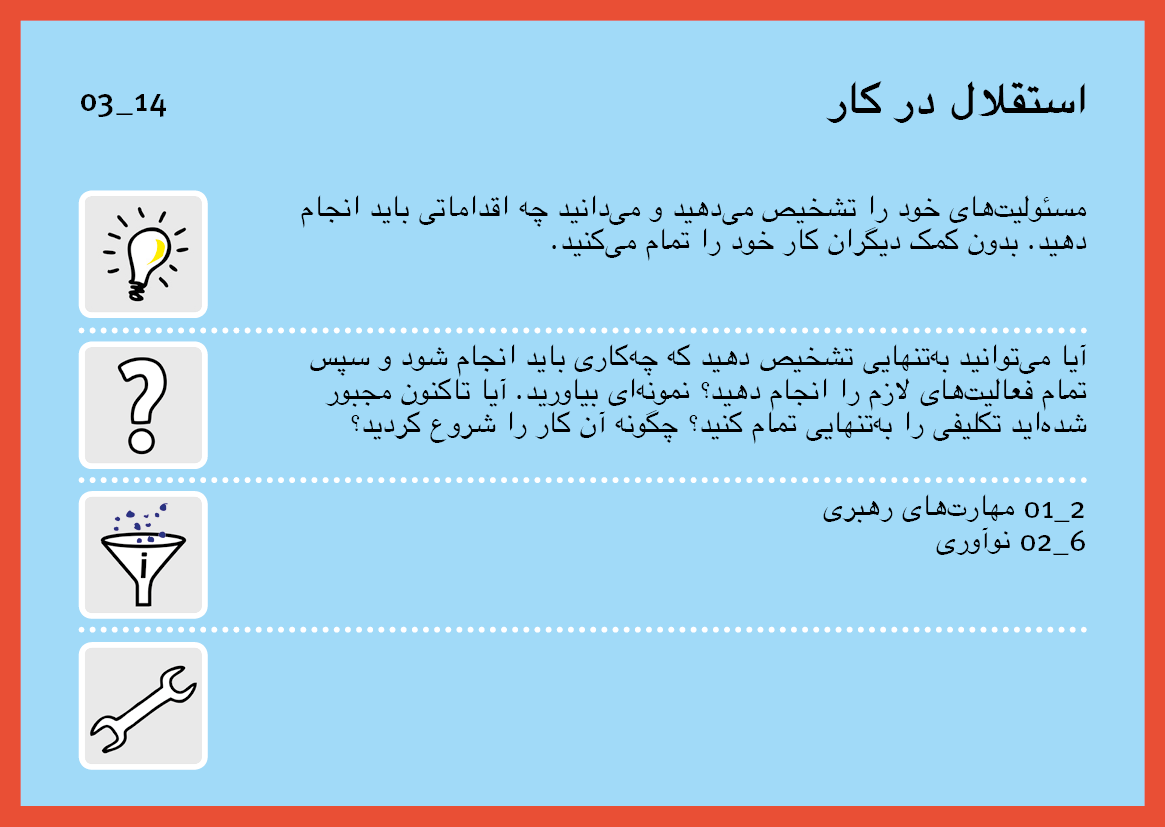 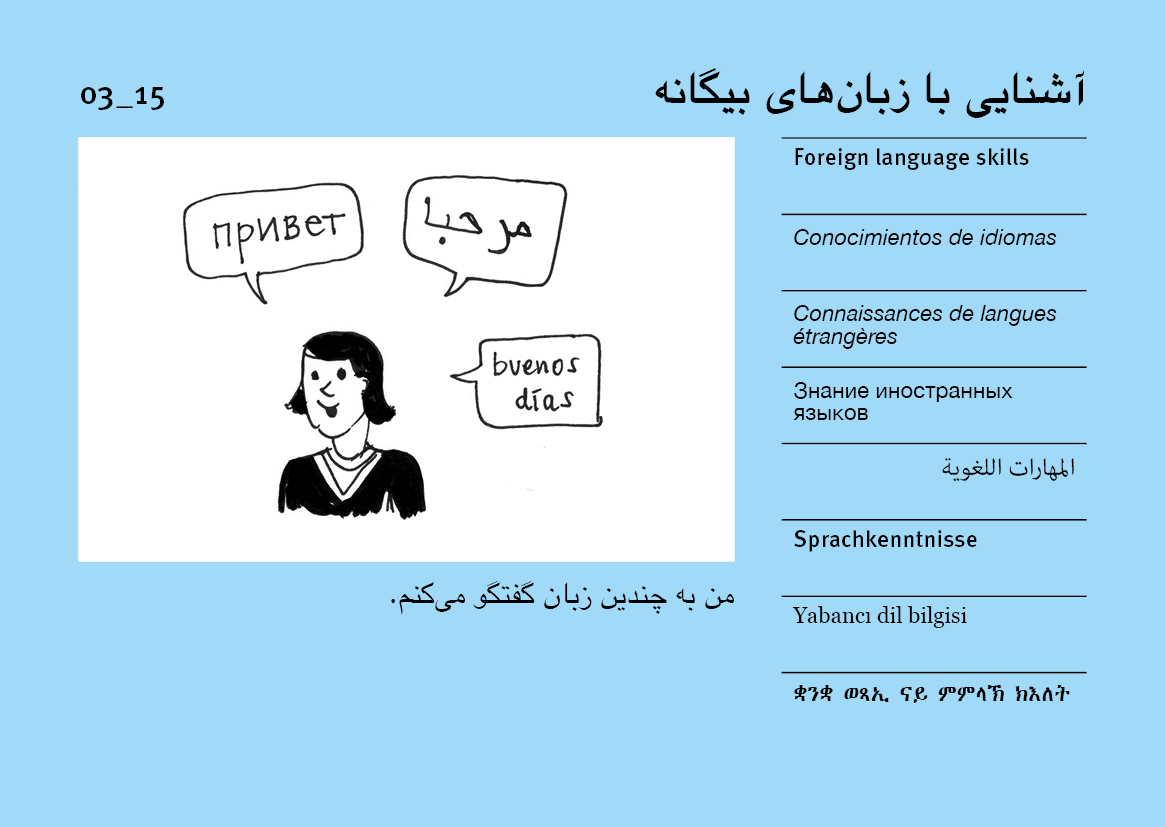 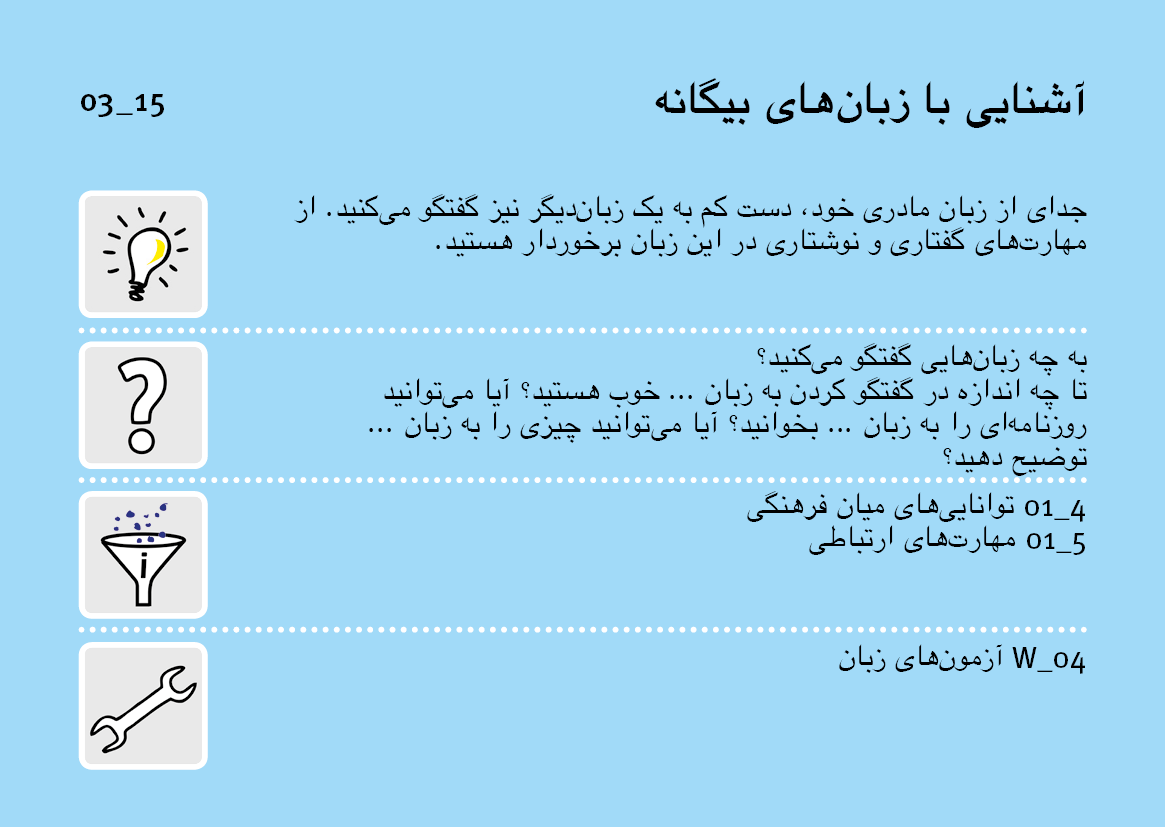 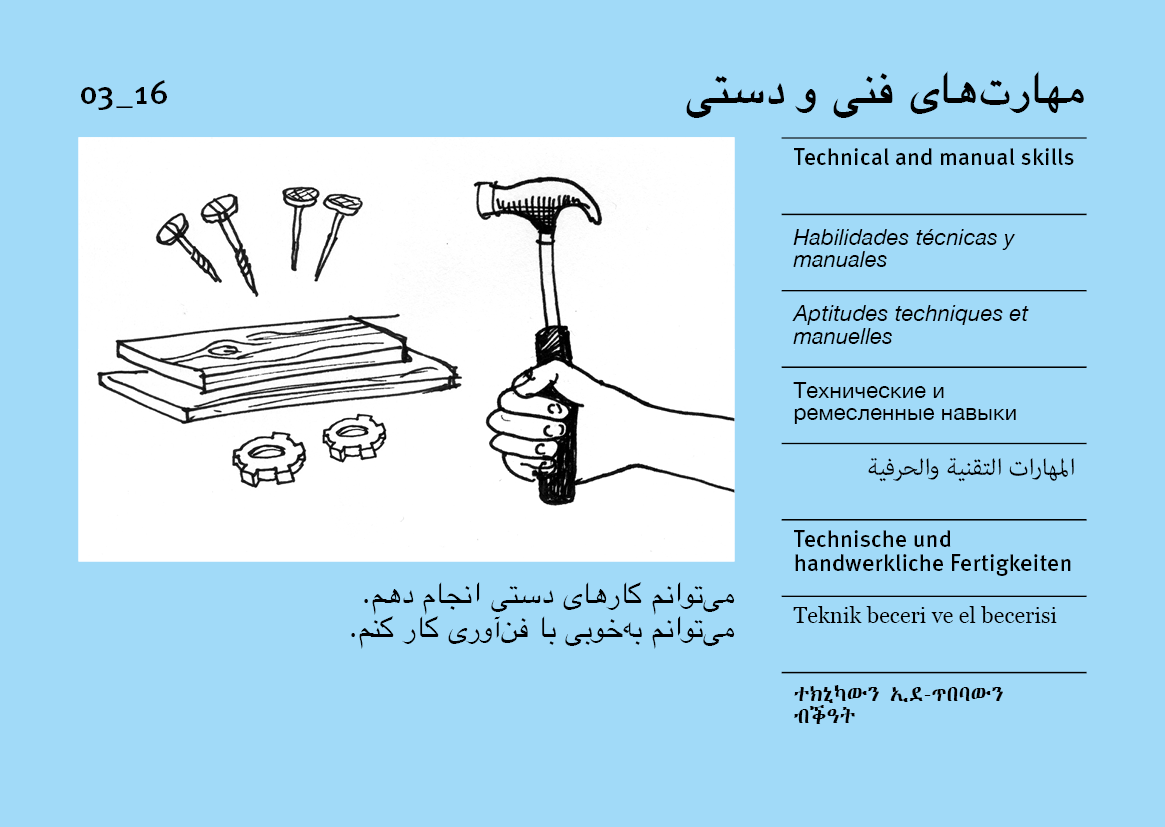 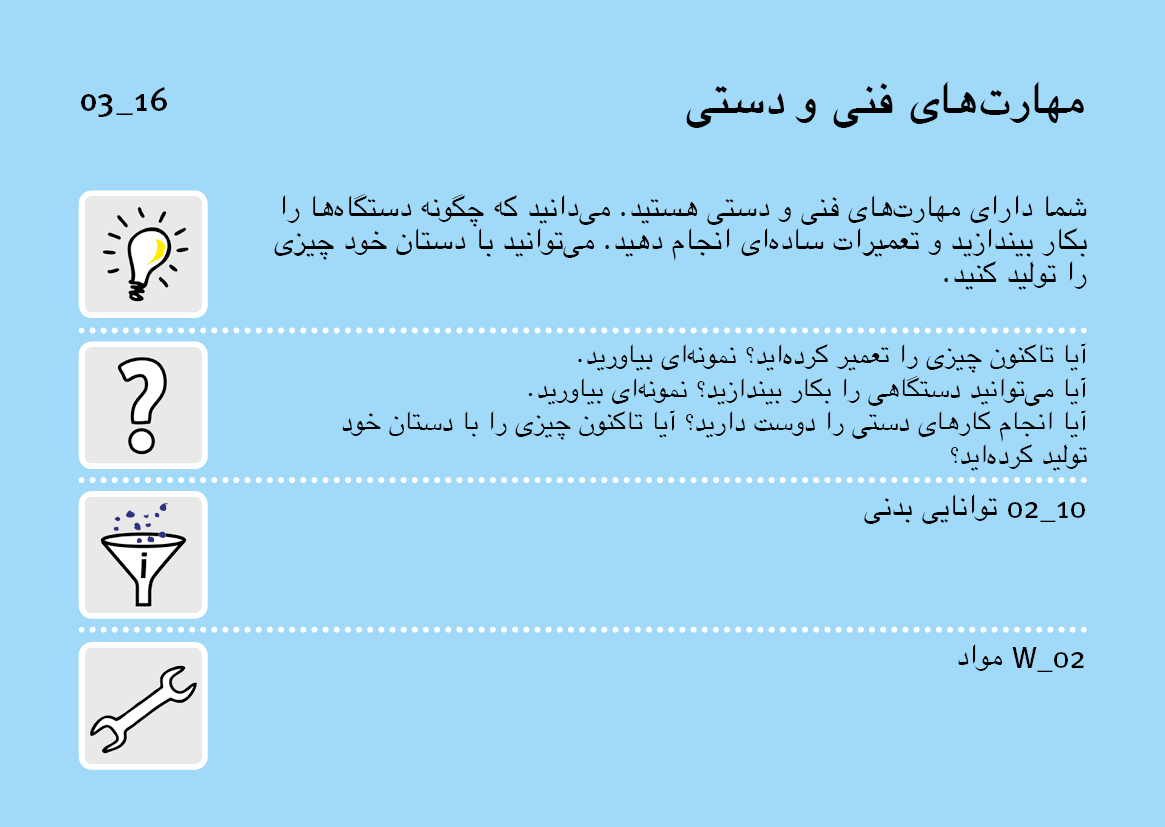 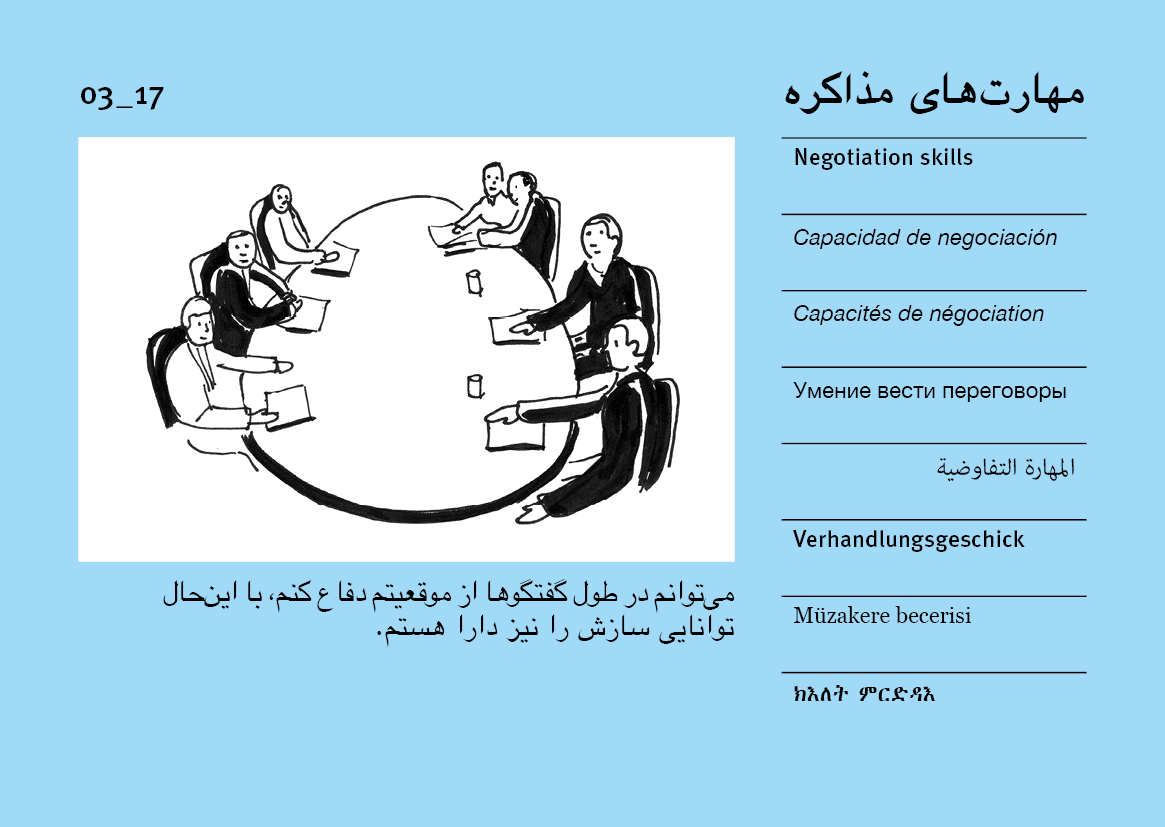 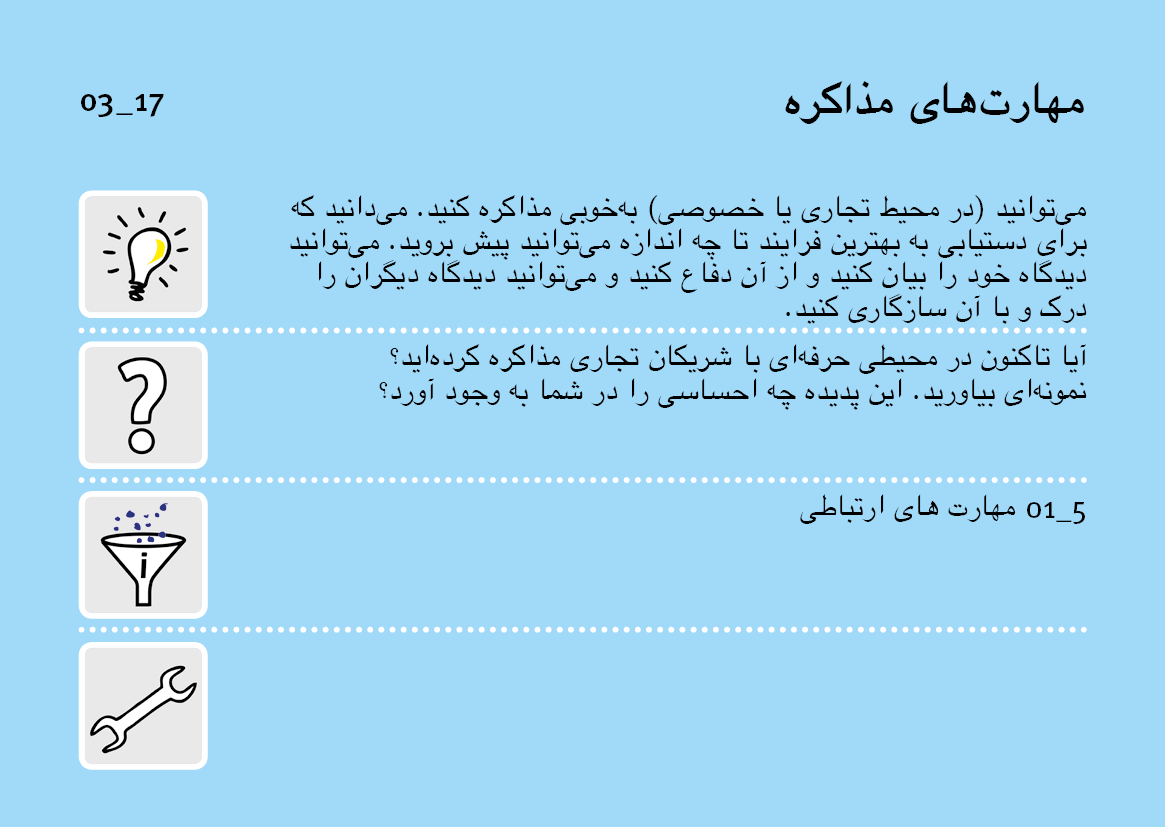 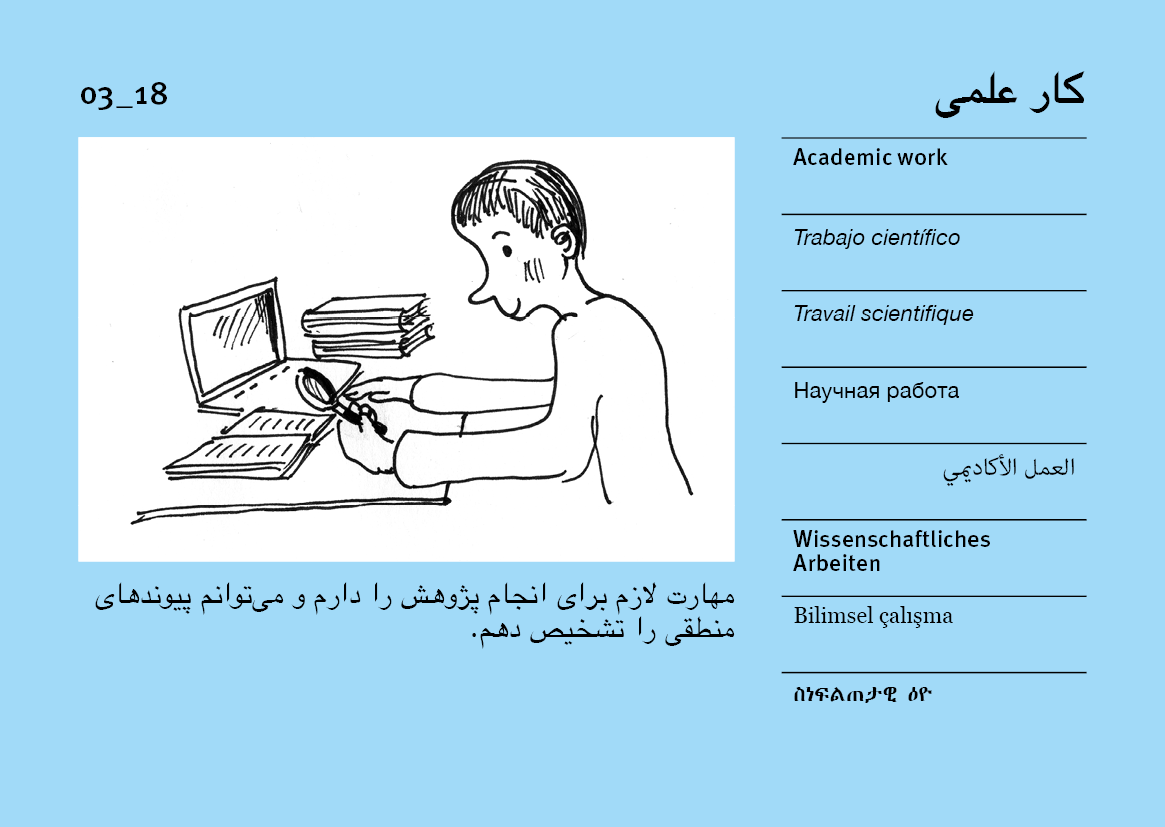 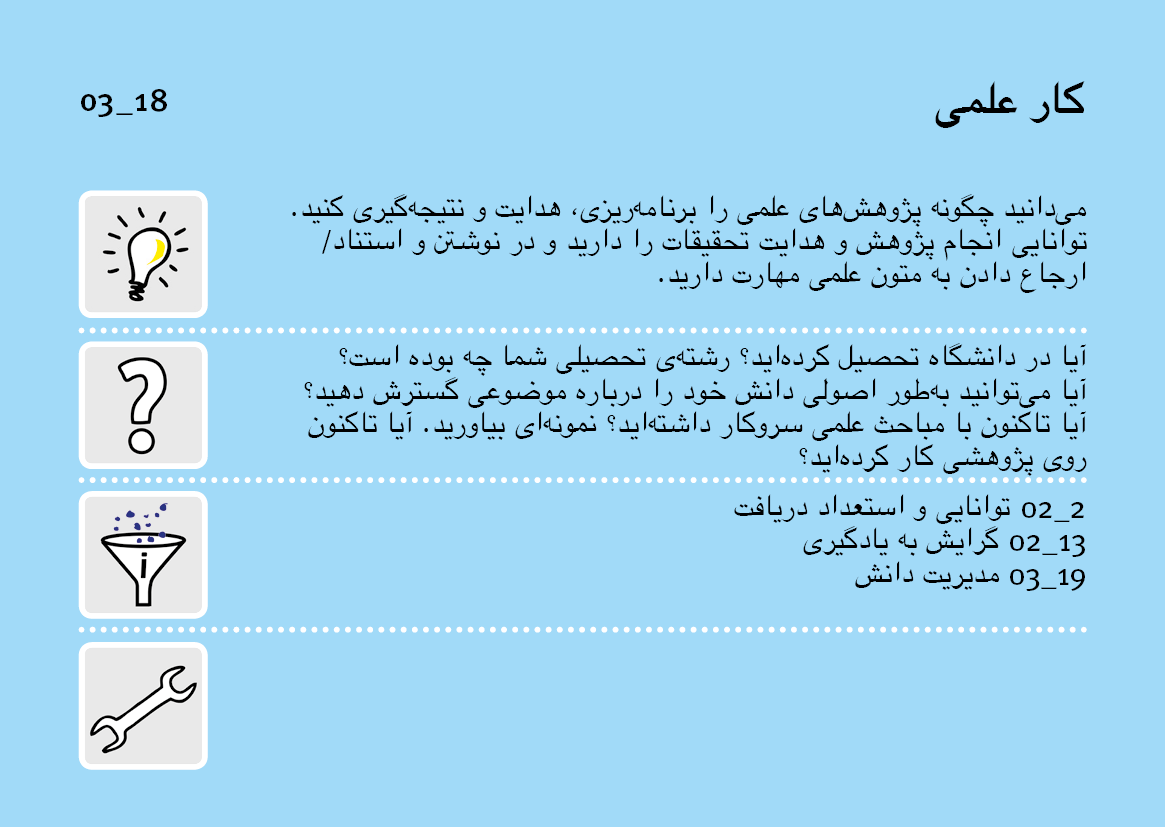 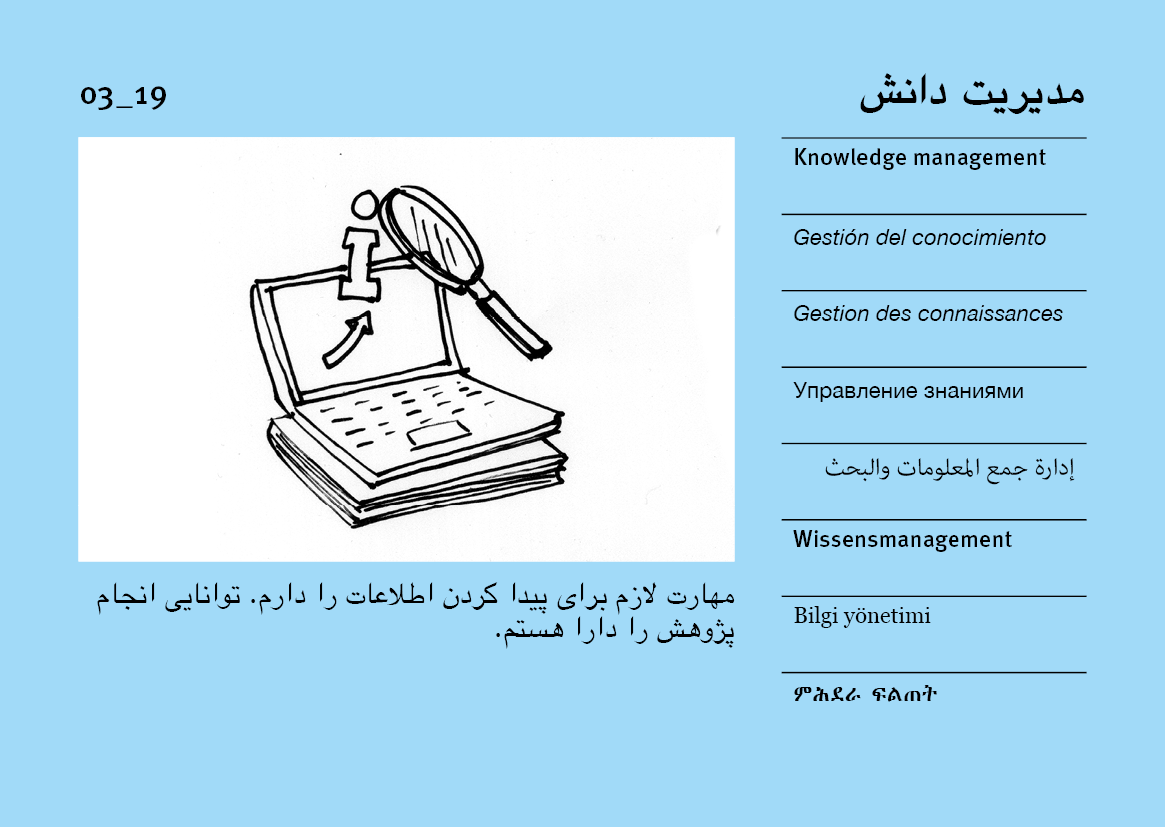 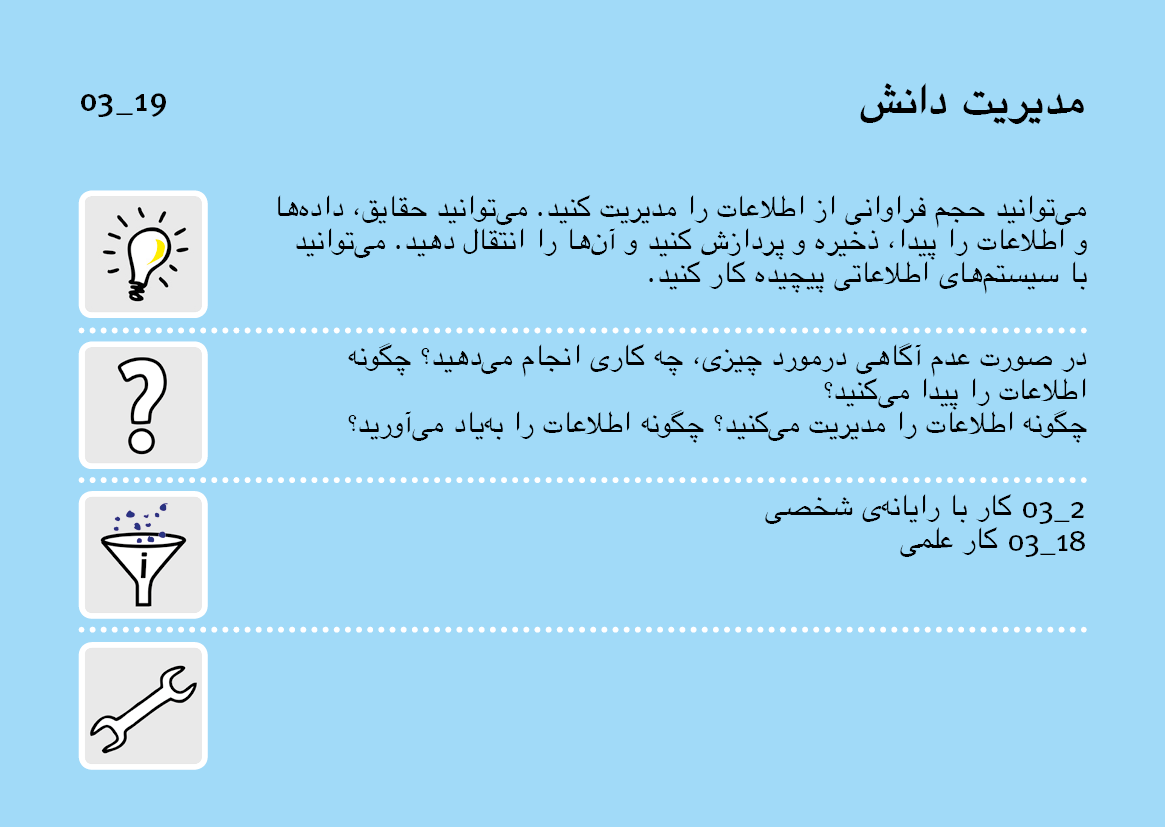 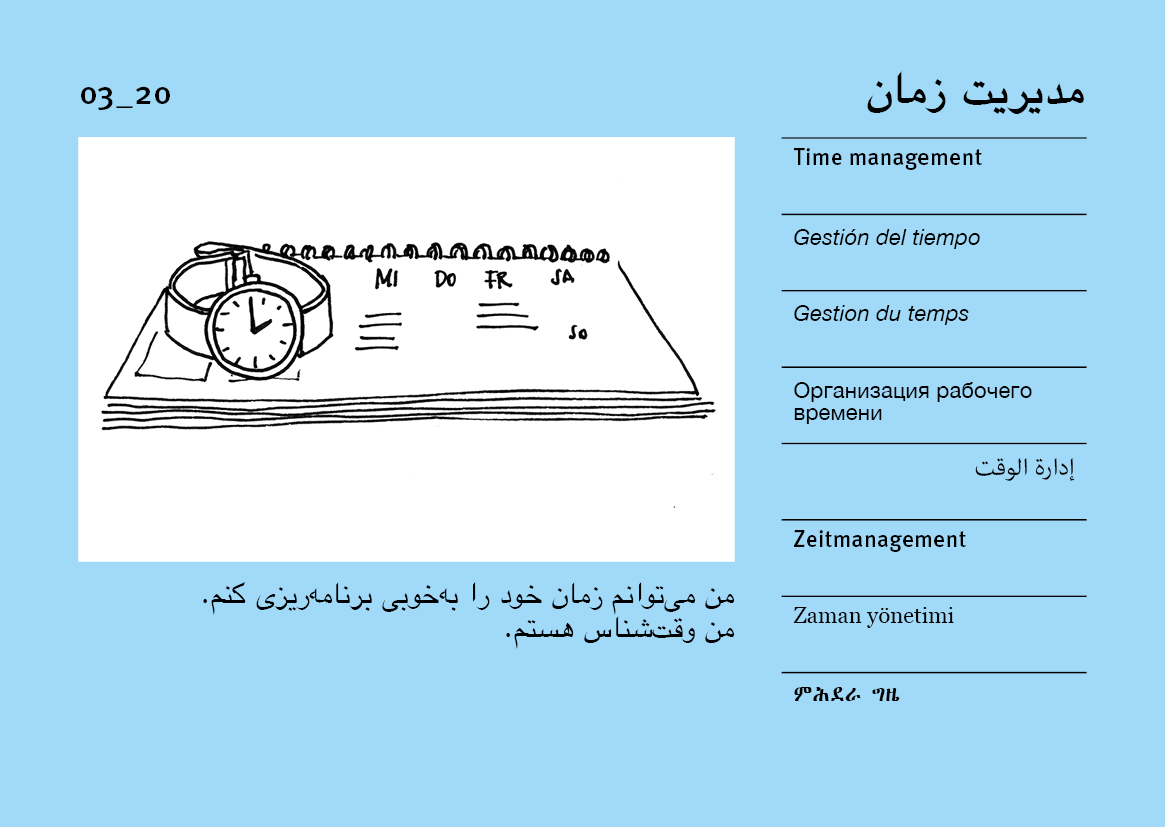 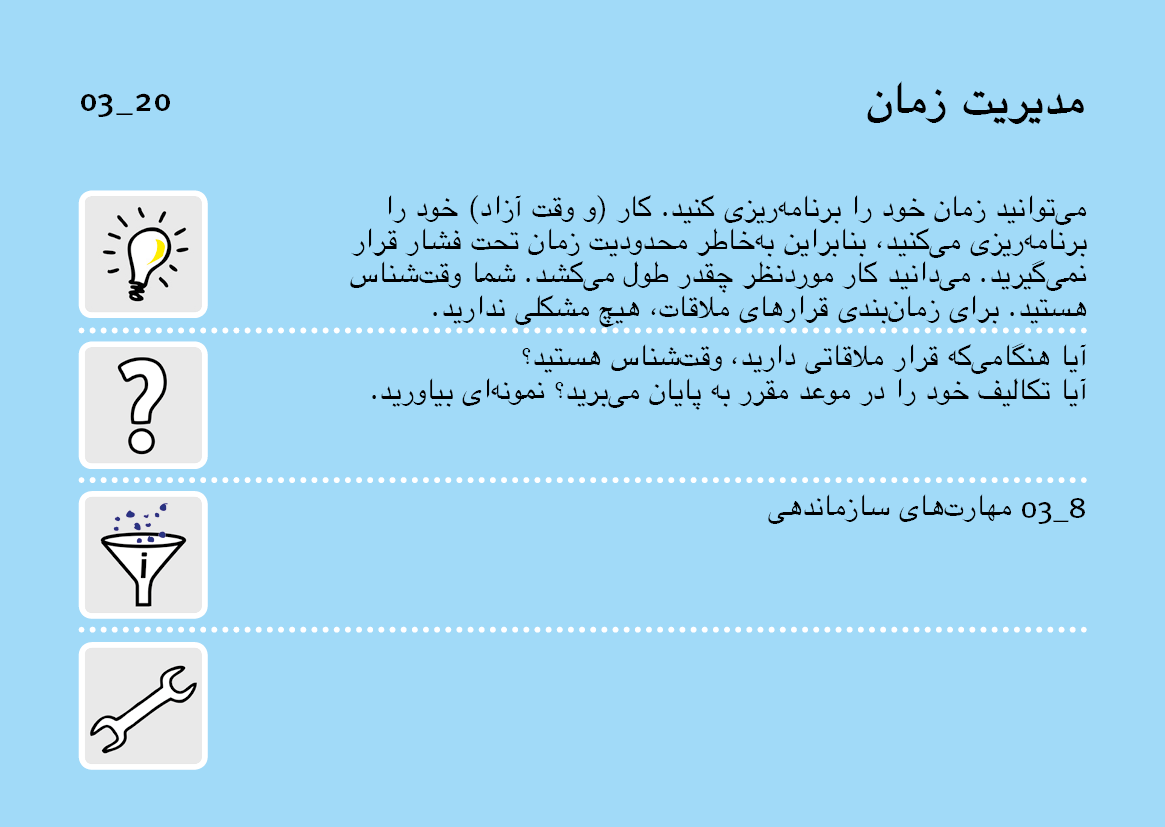 انگیزهها
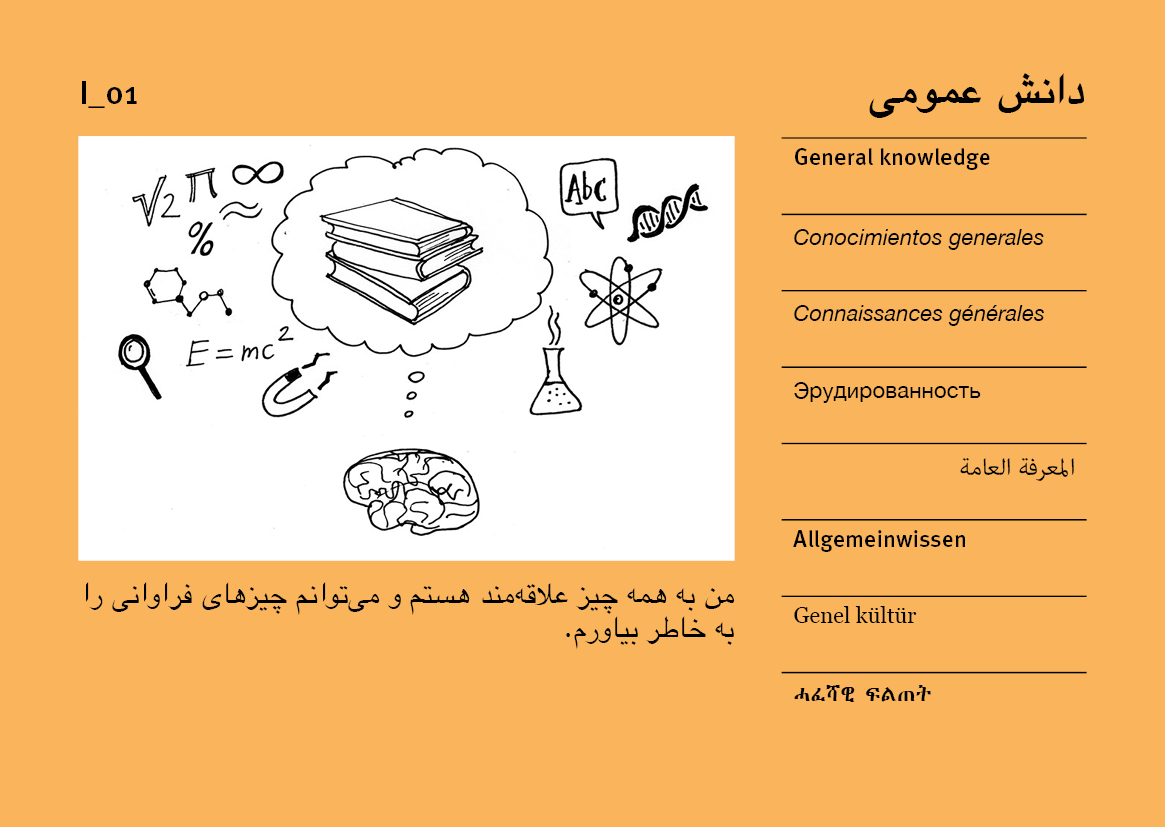 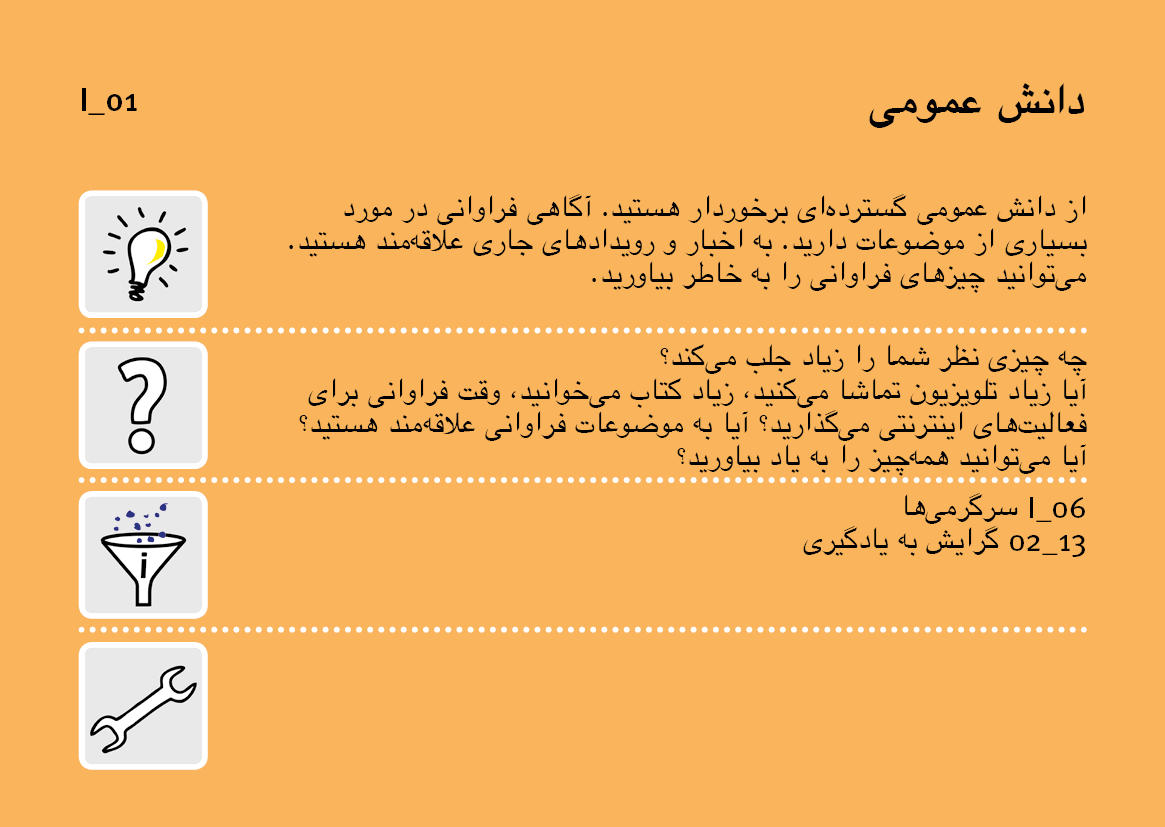 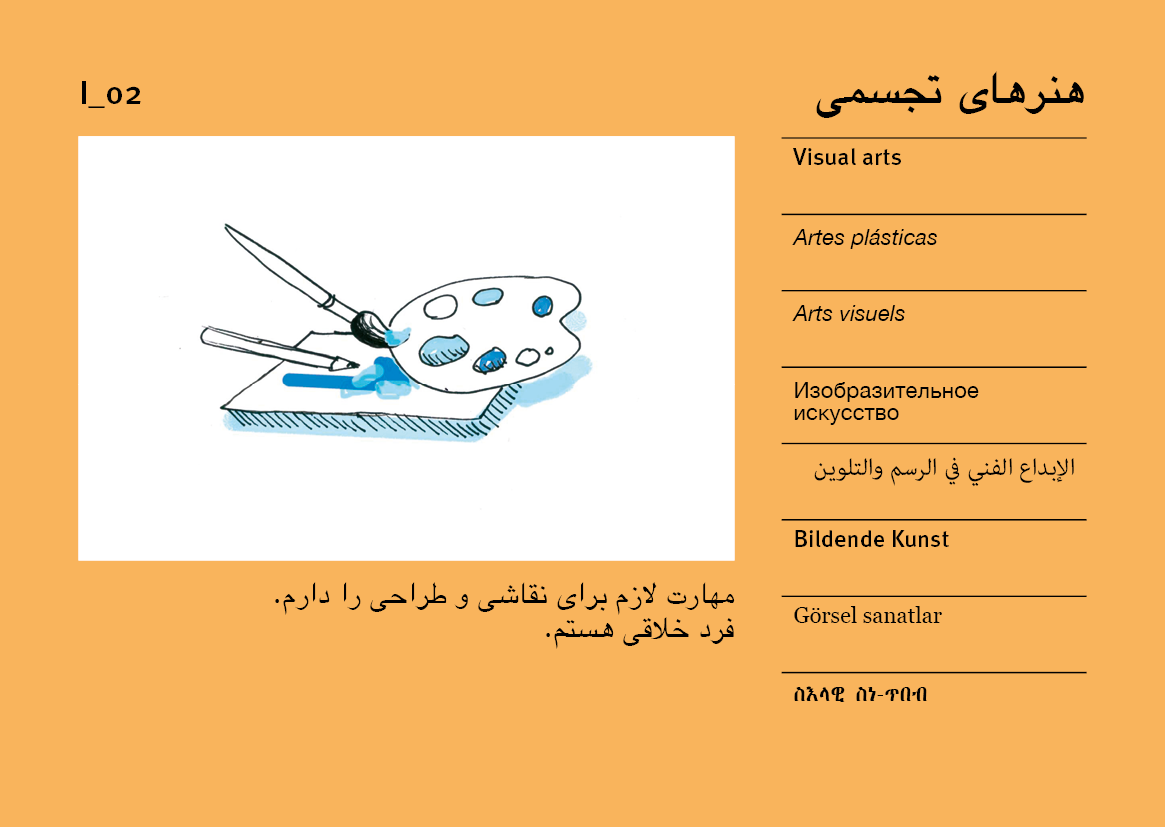 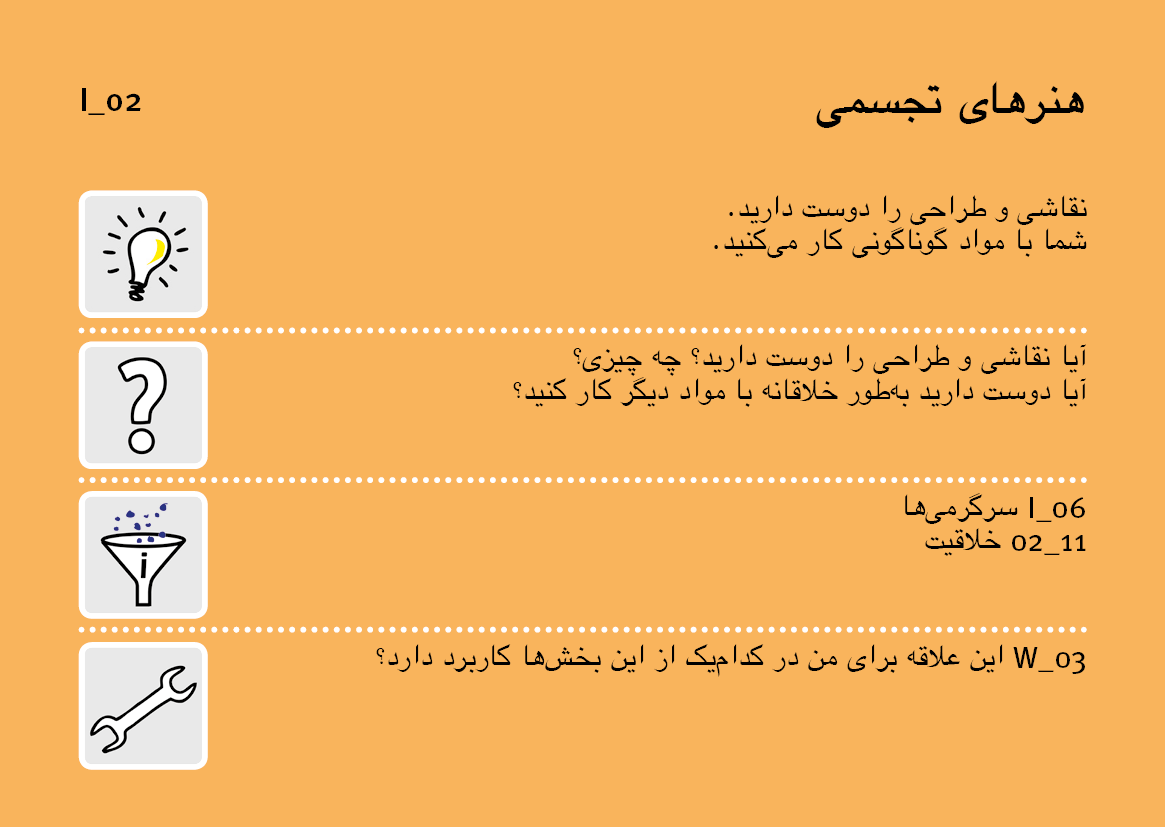 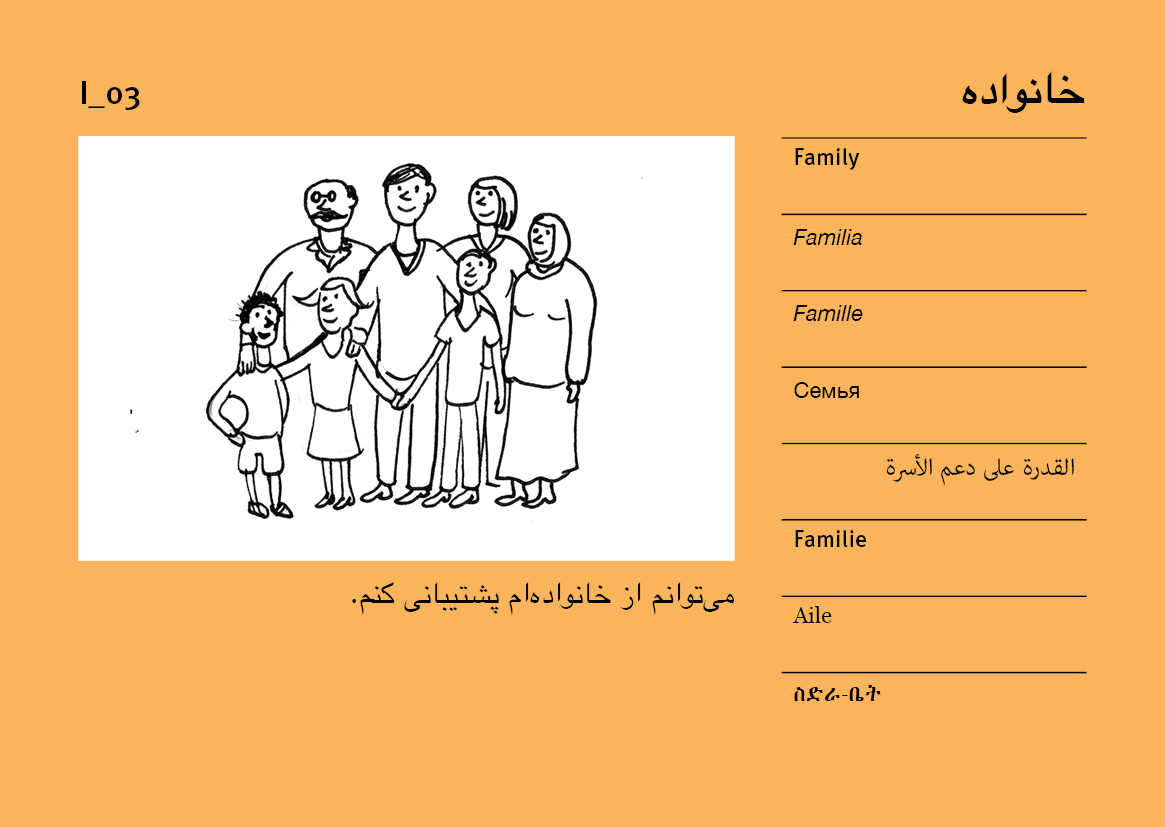 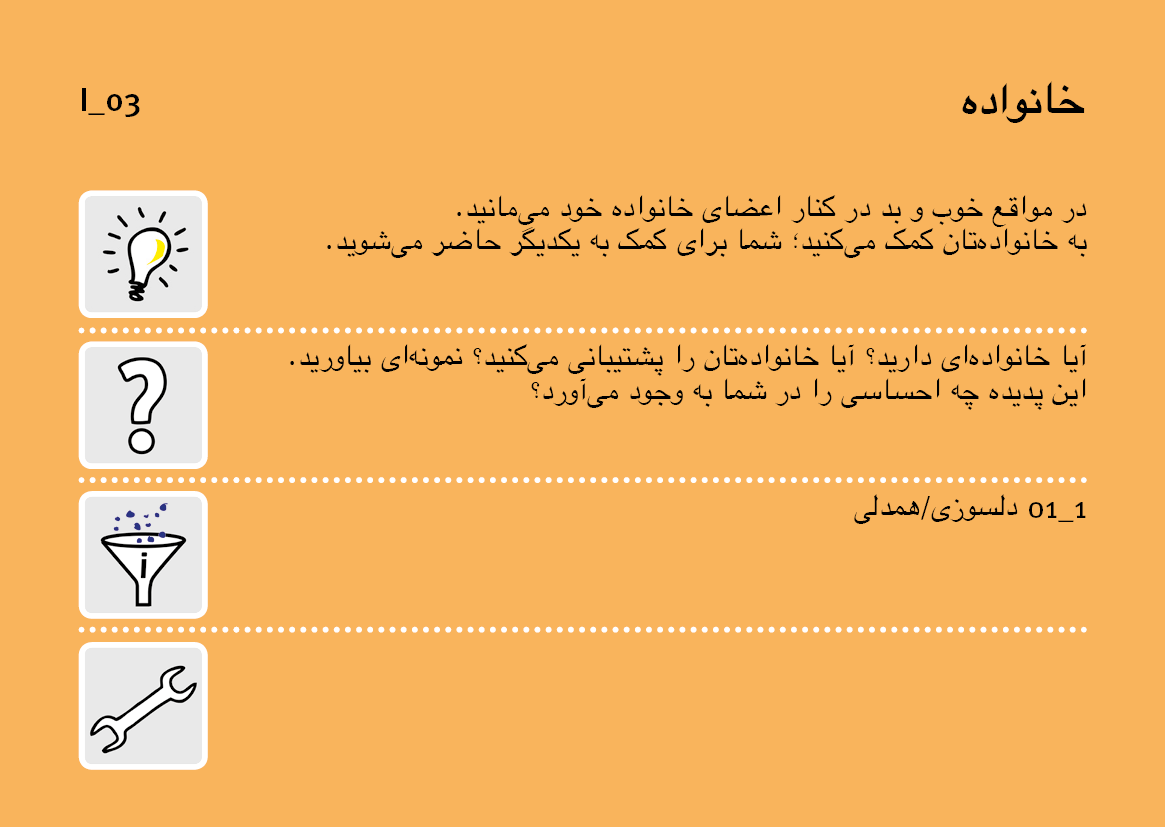 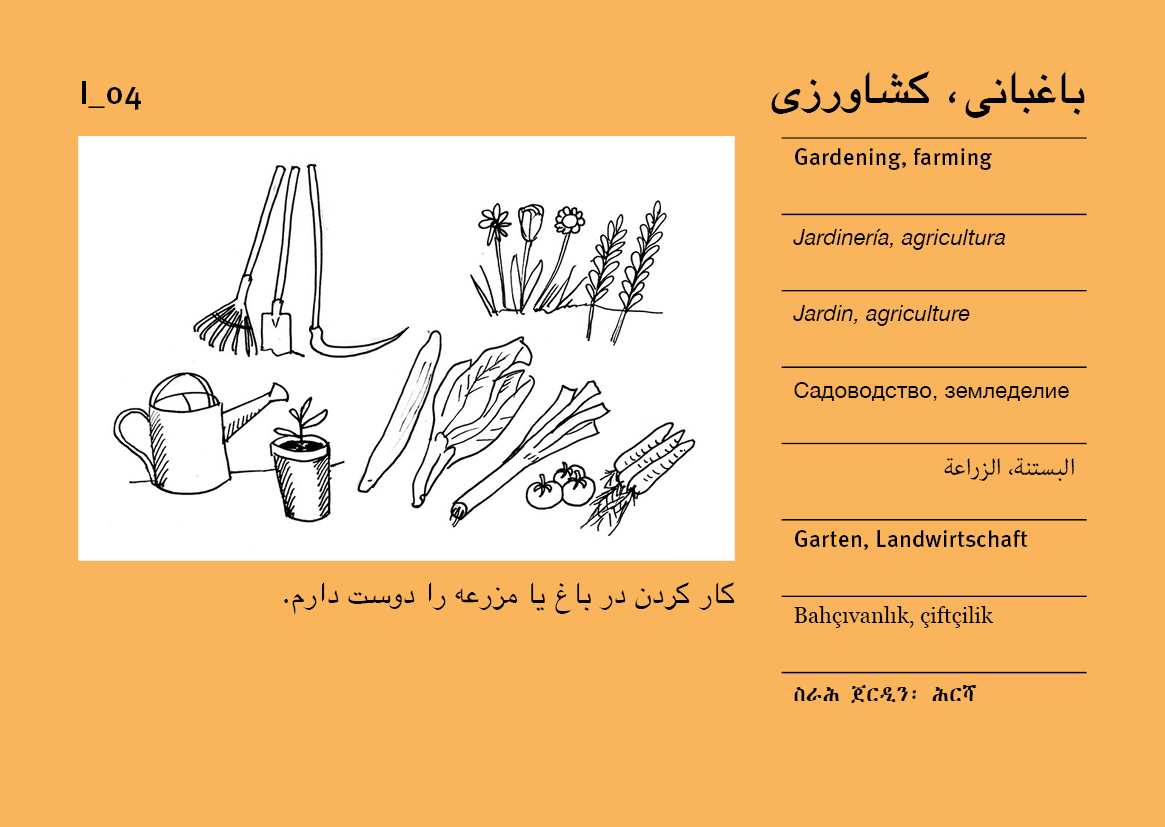 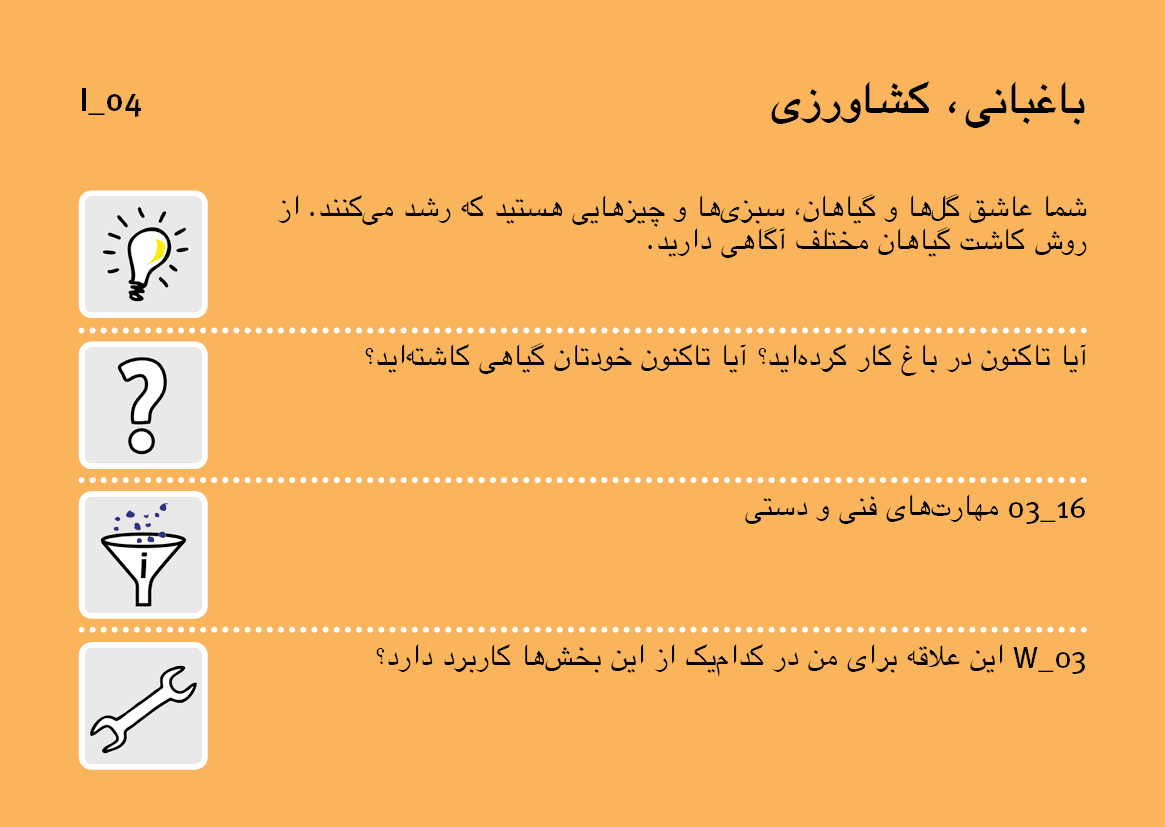 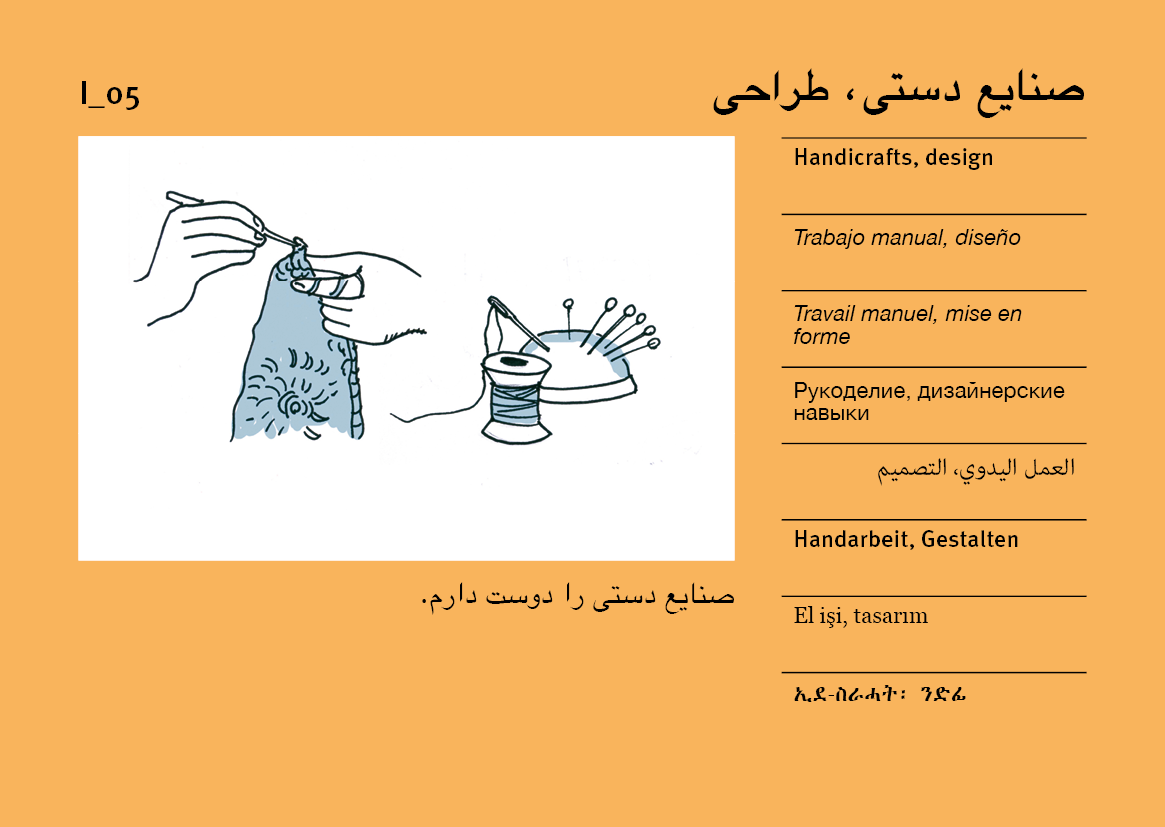 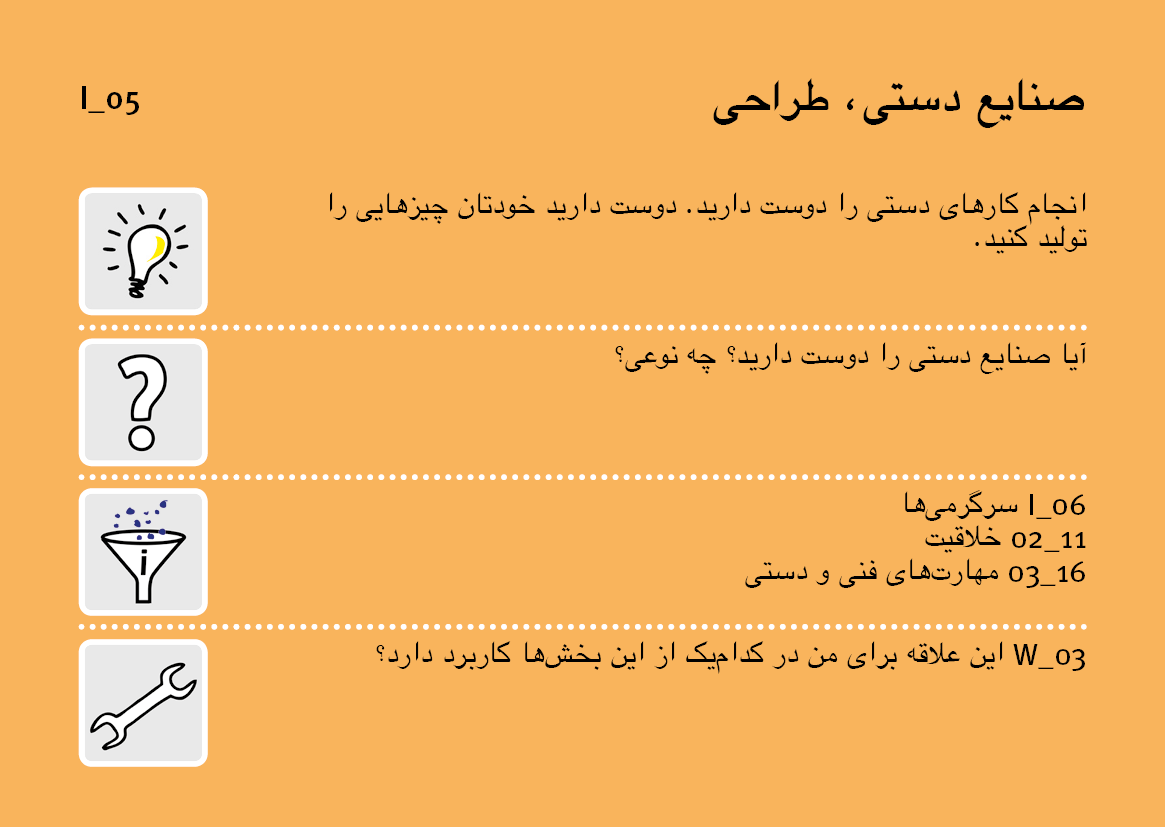 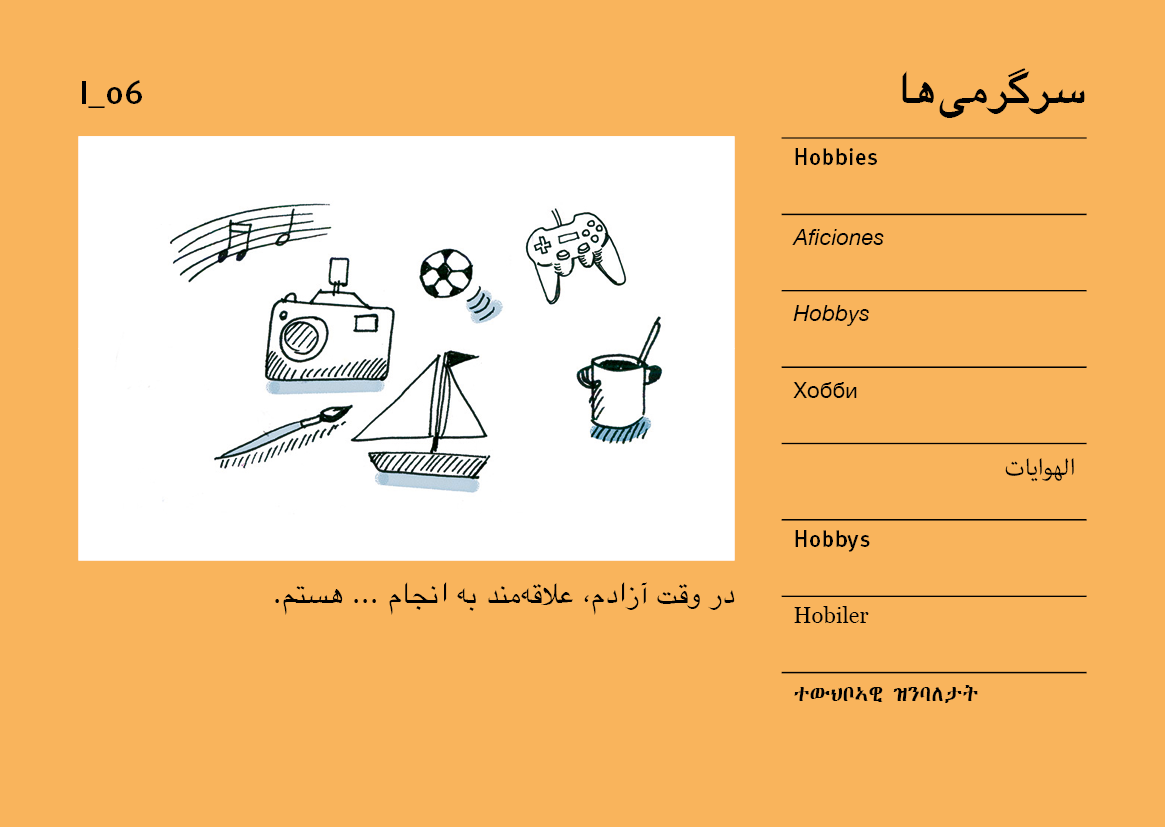 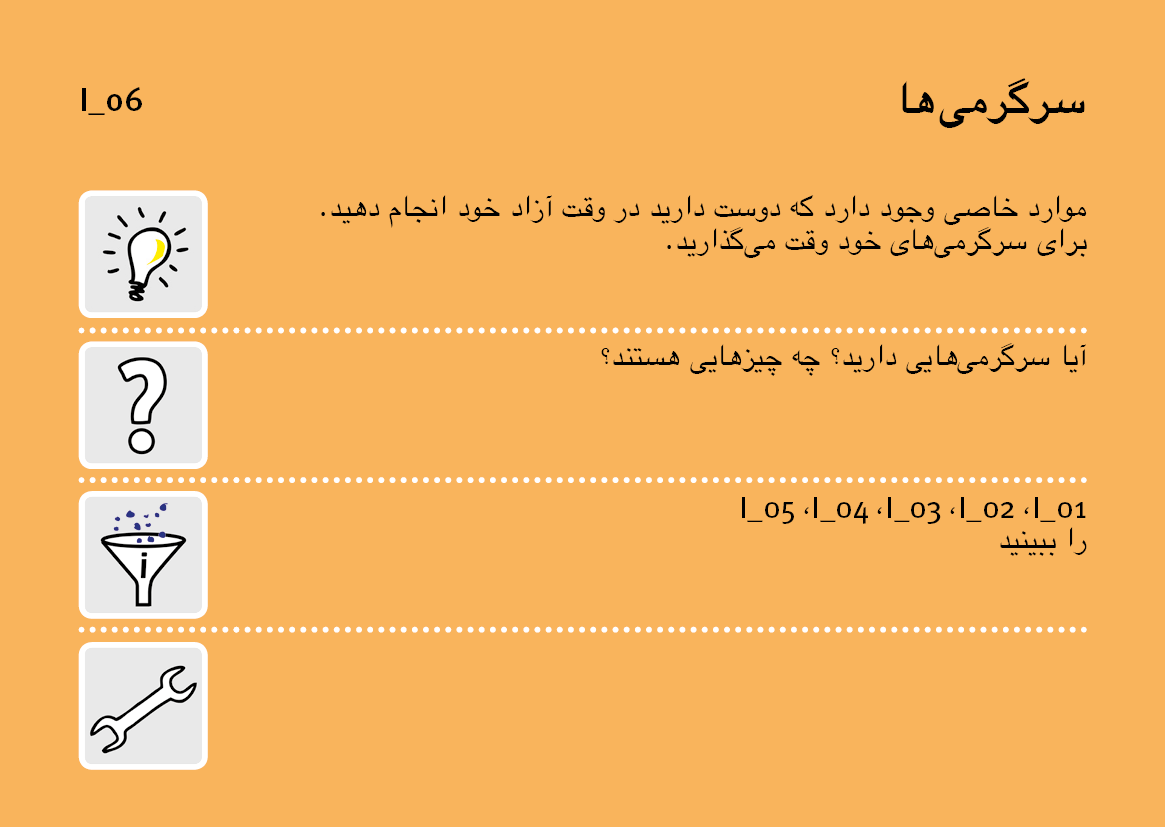 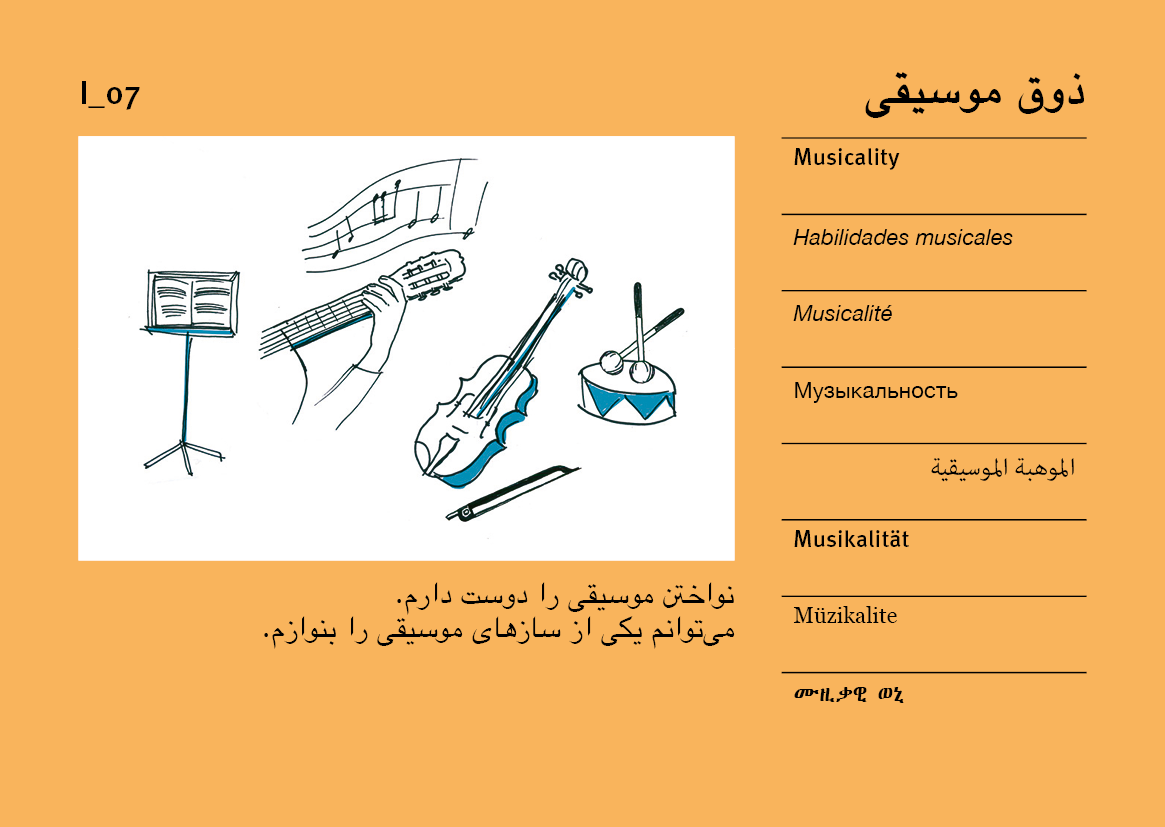 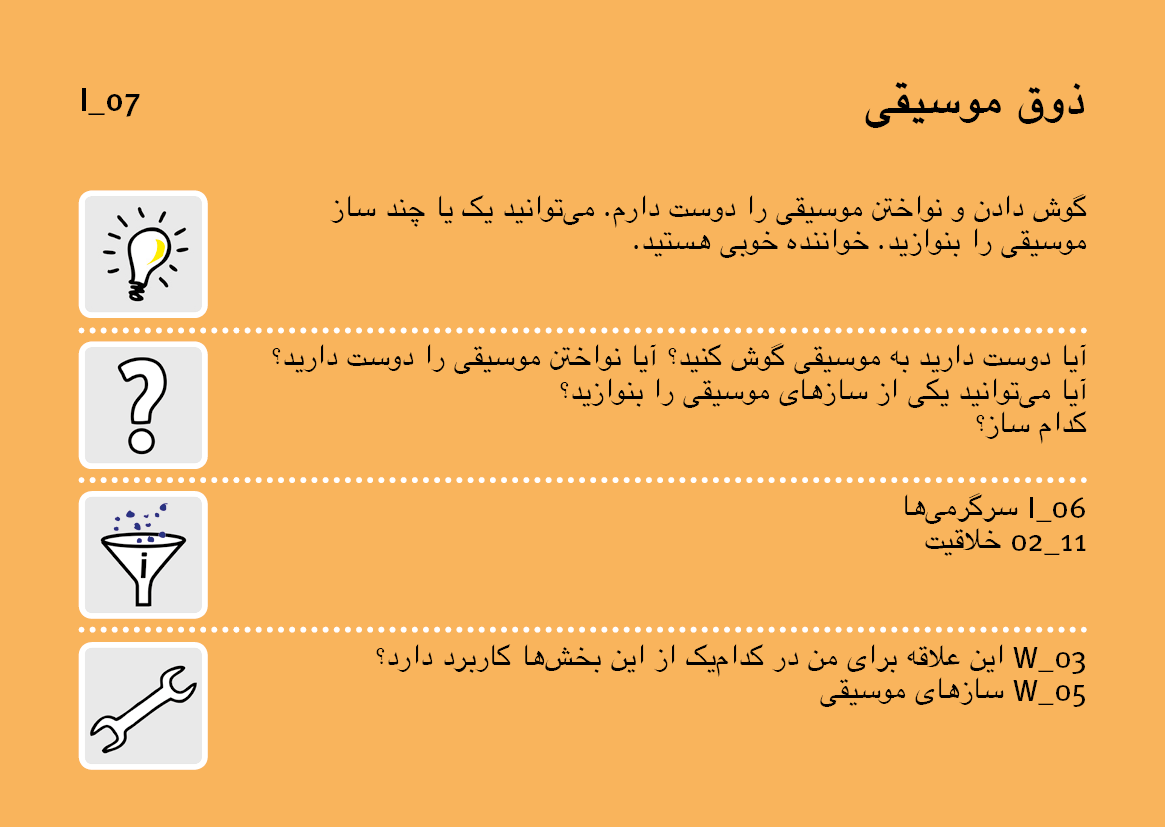 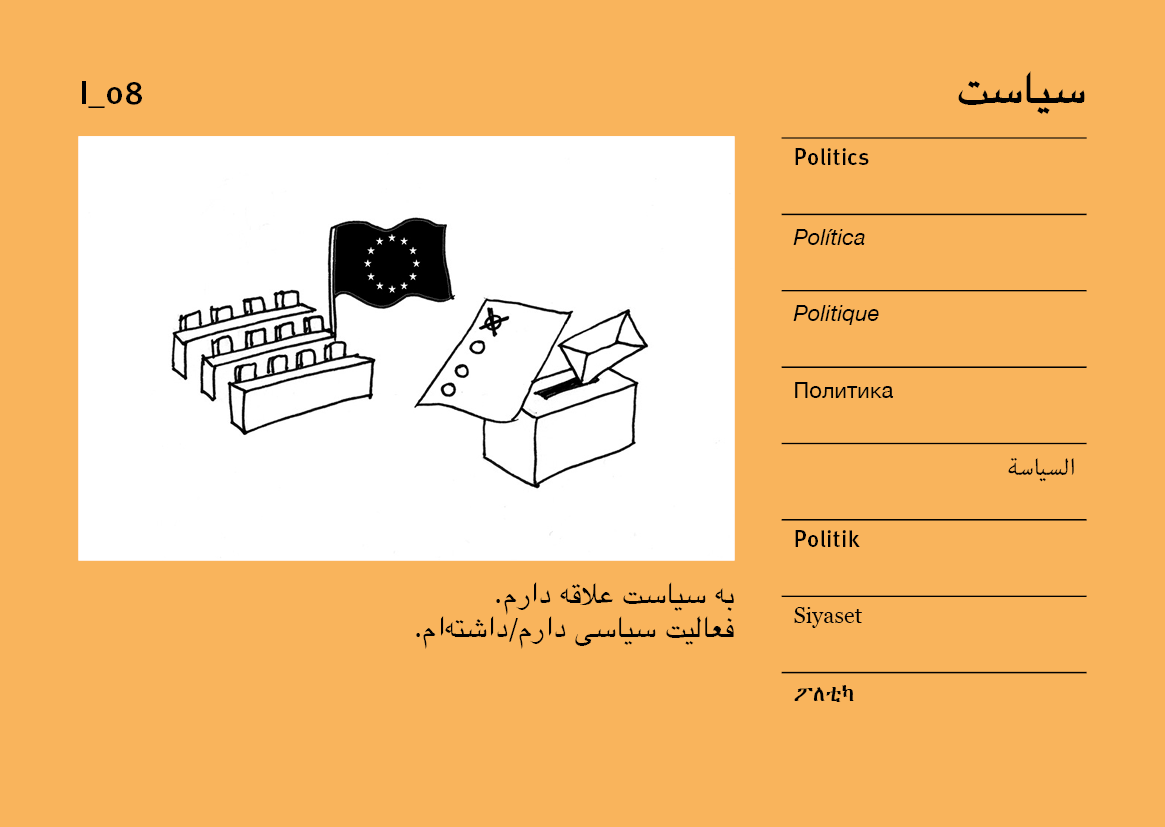 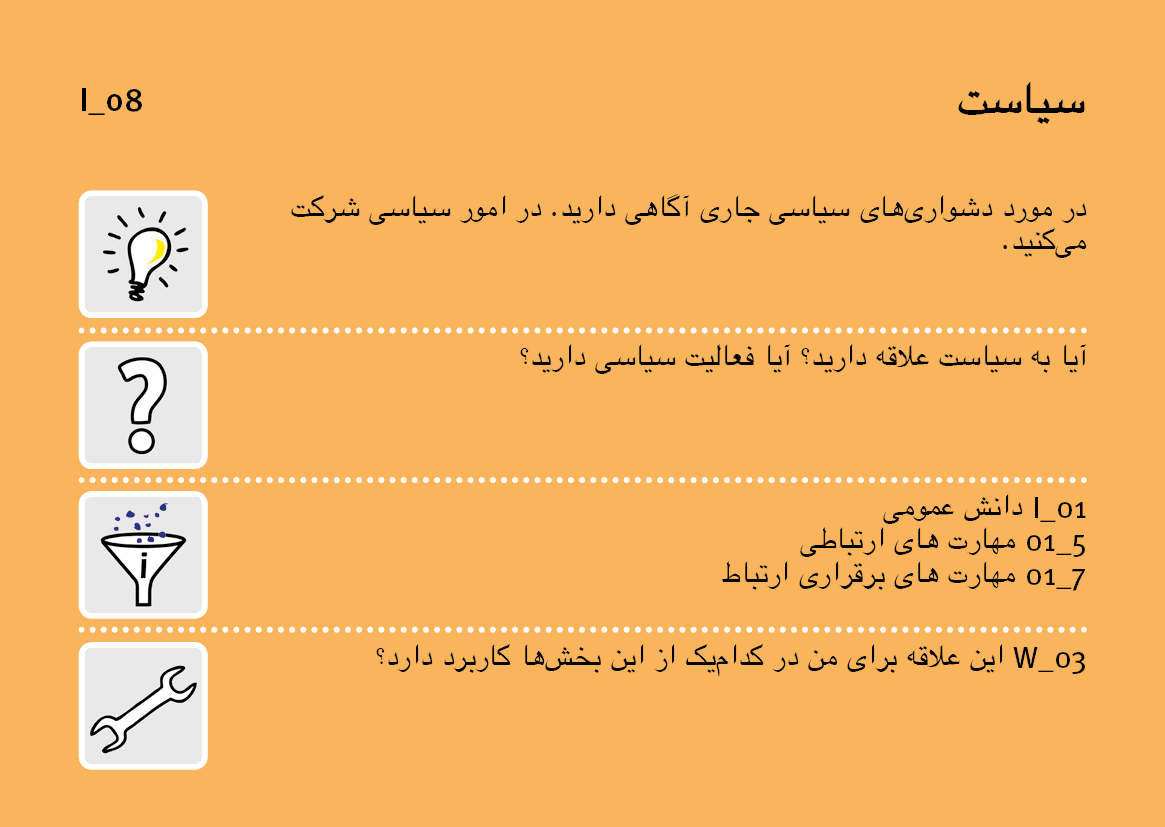 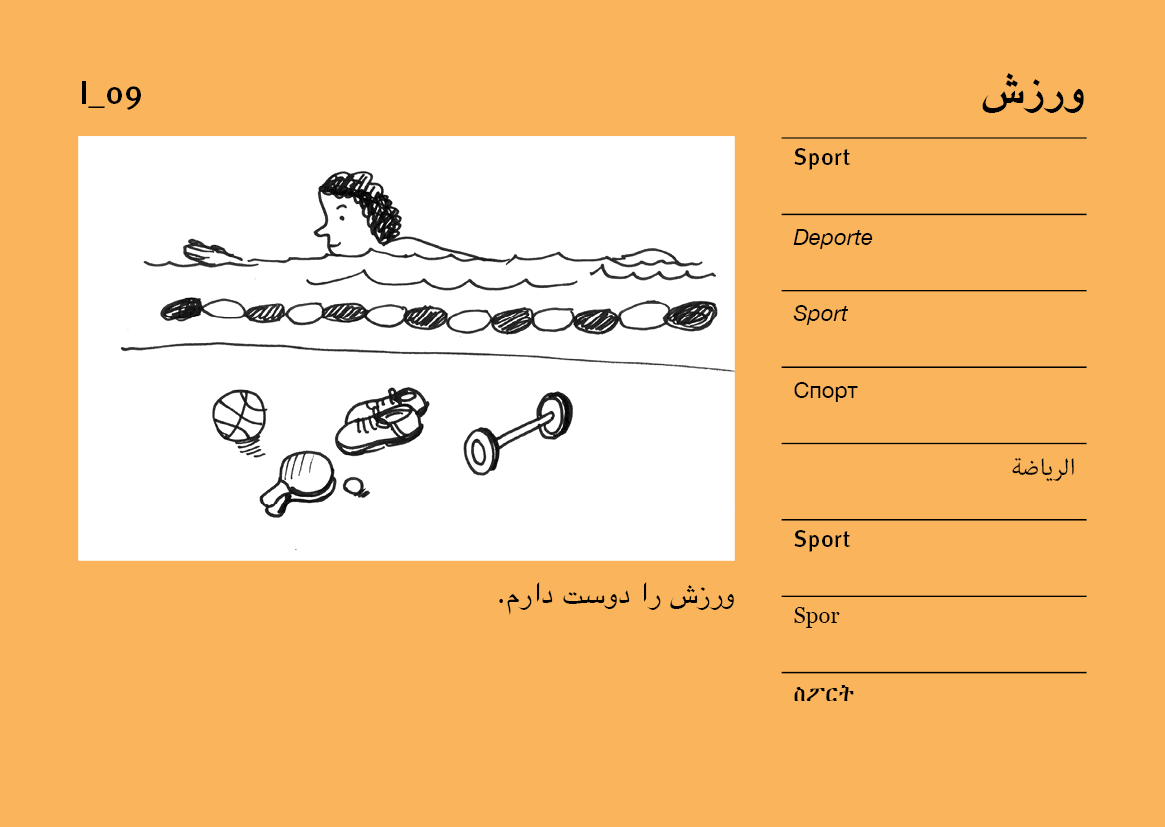 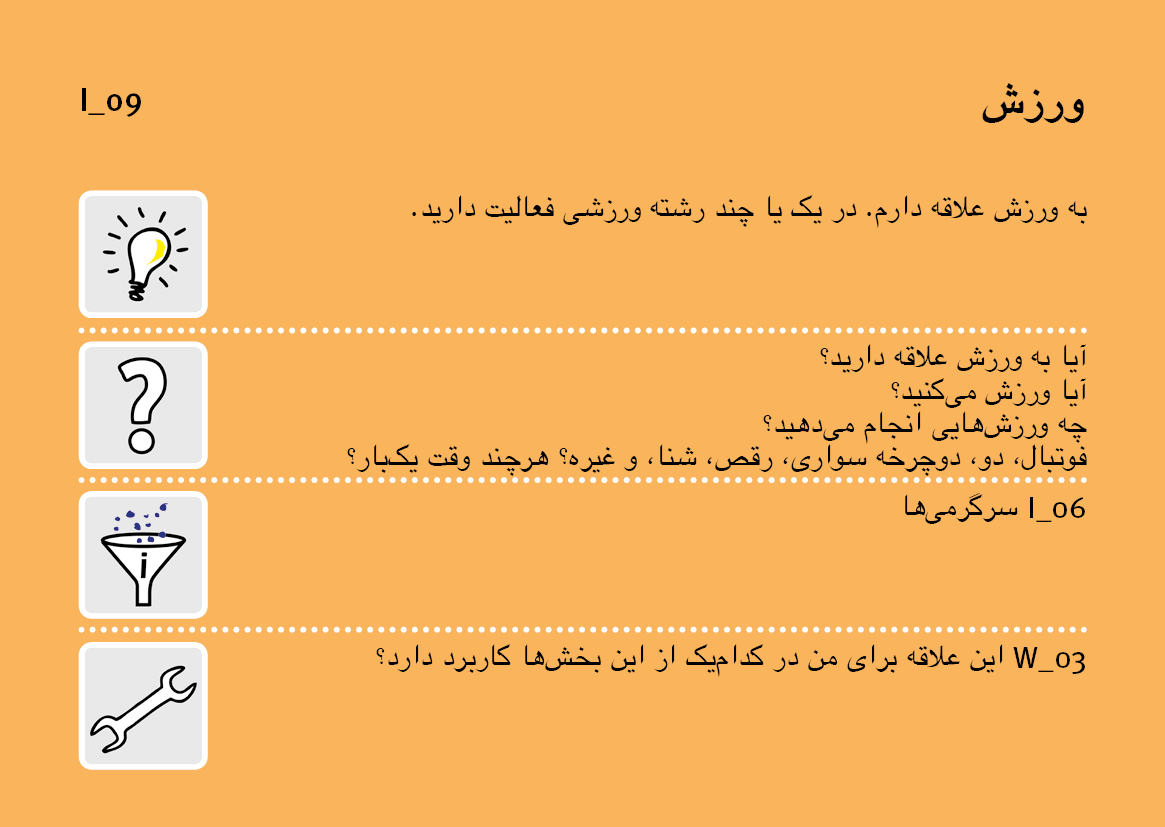 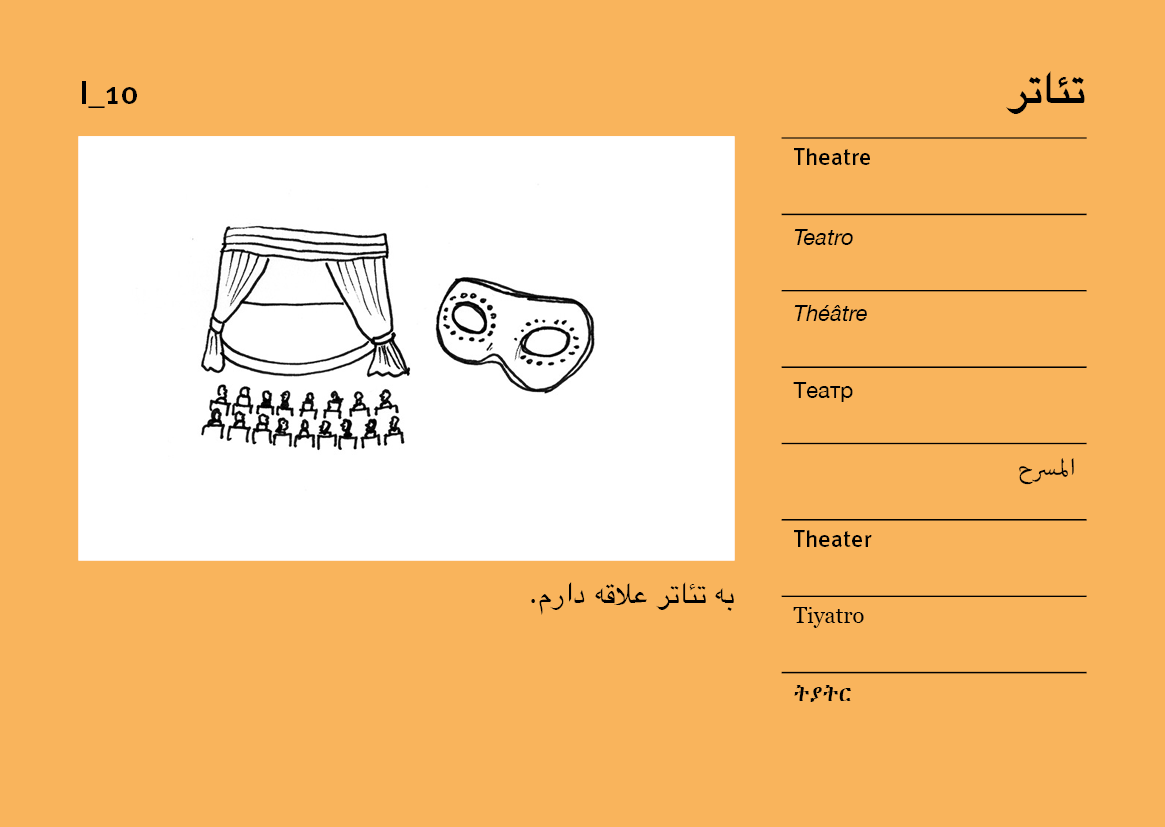 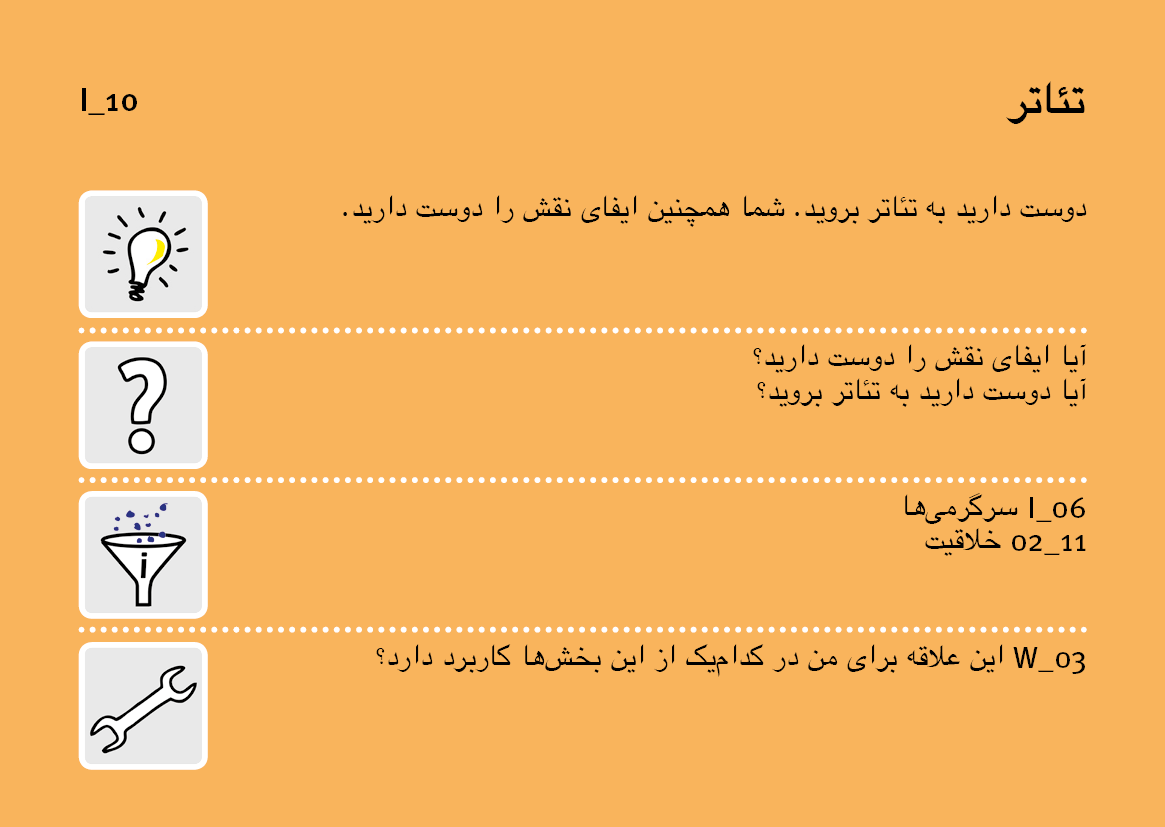 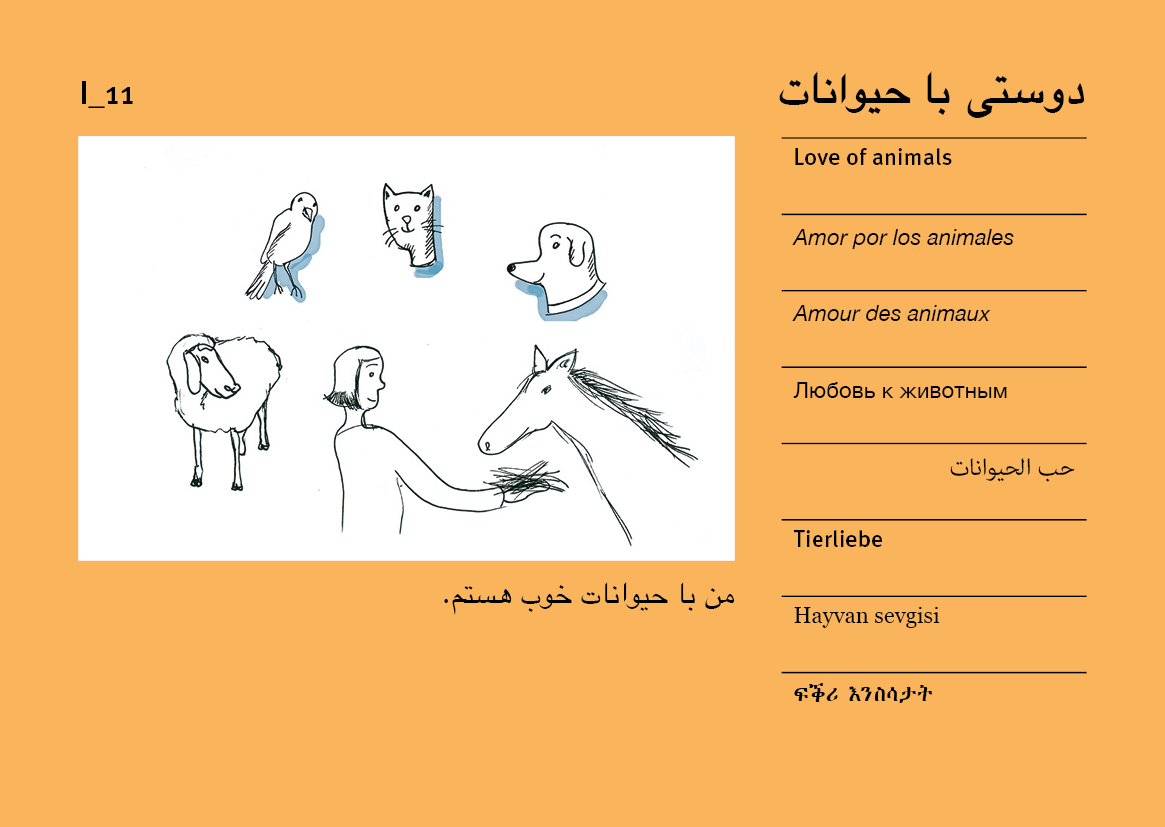 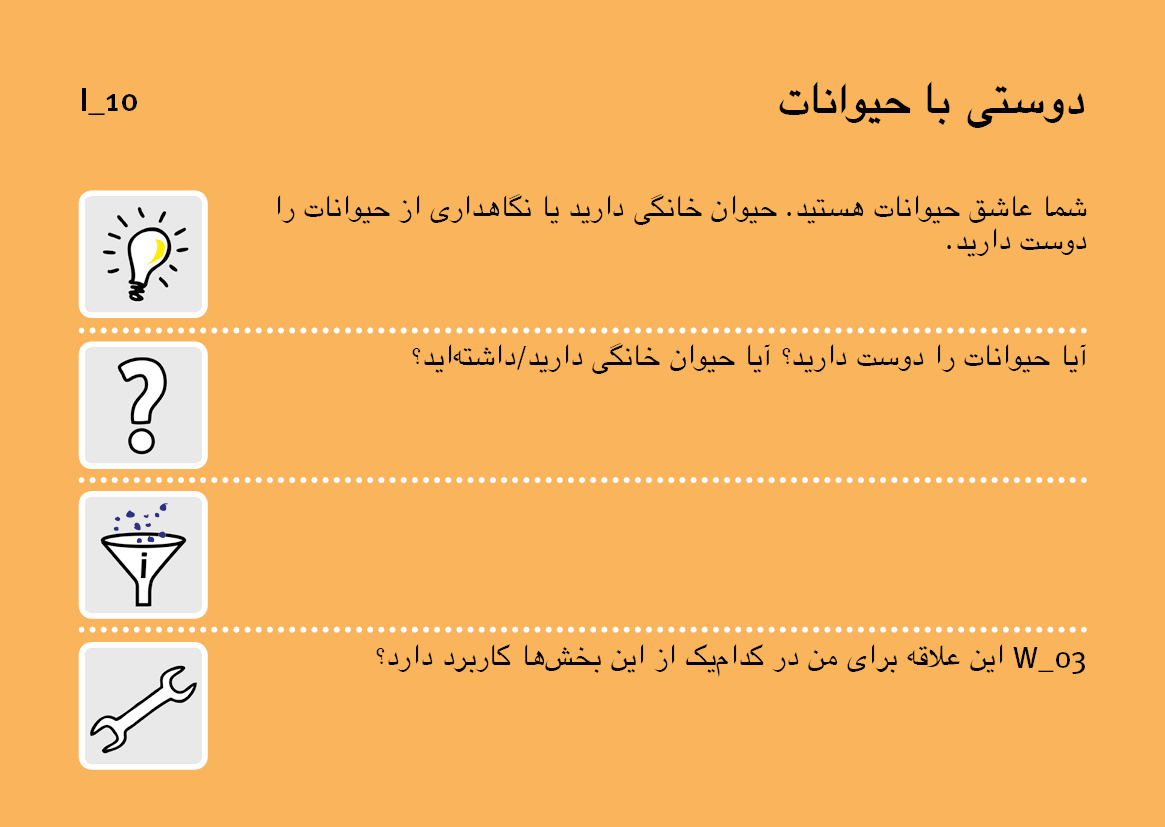 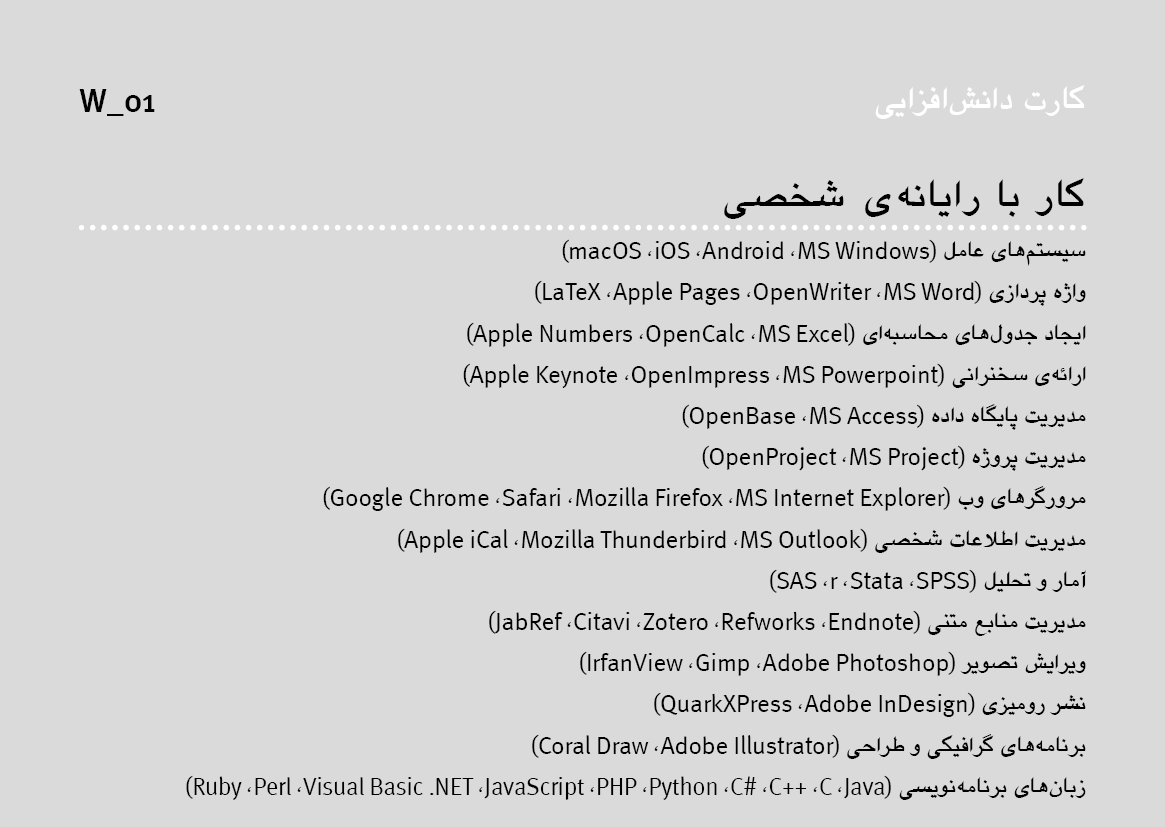 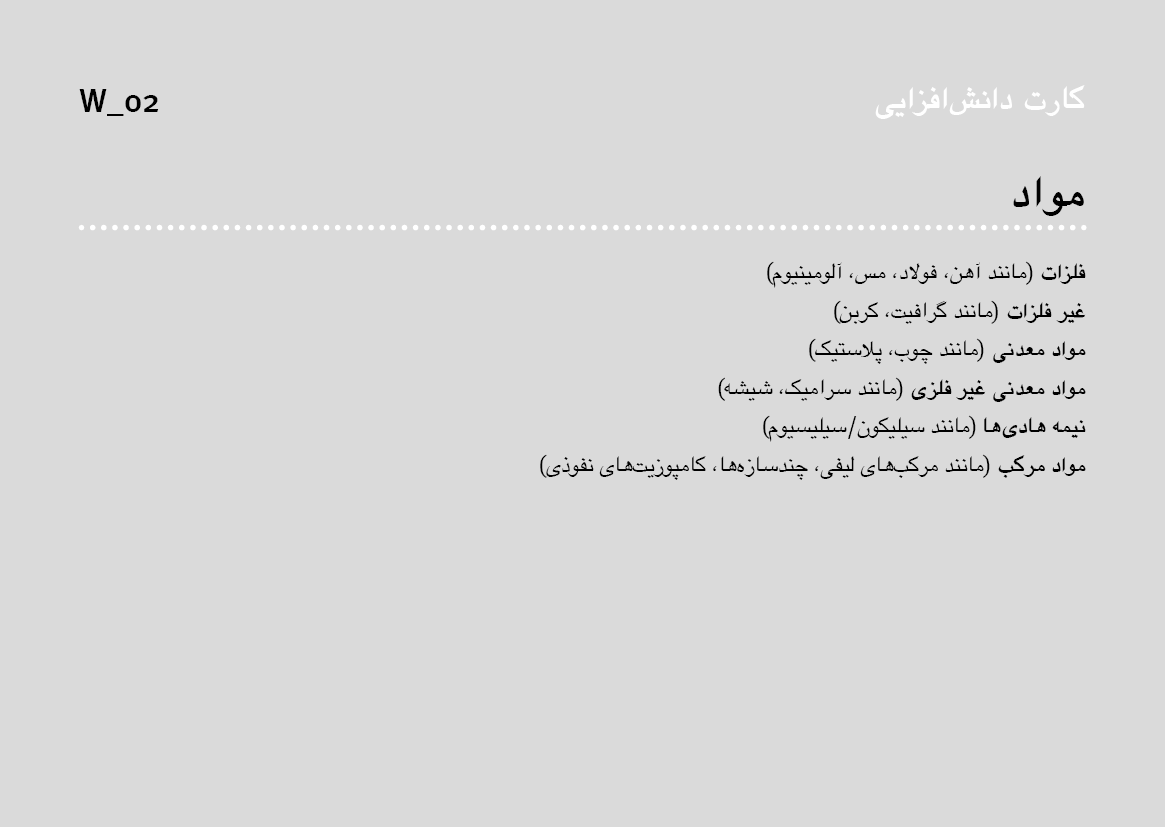 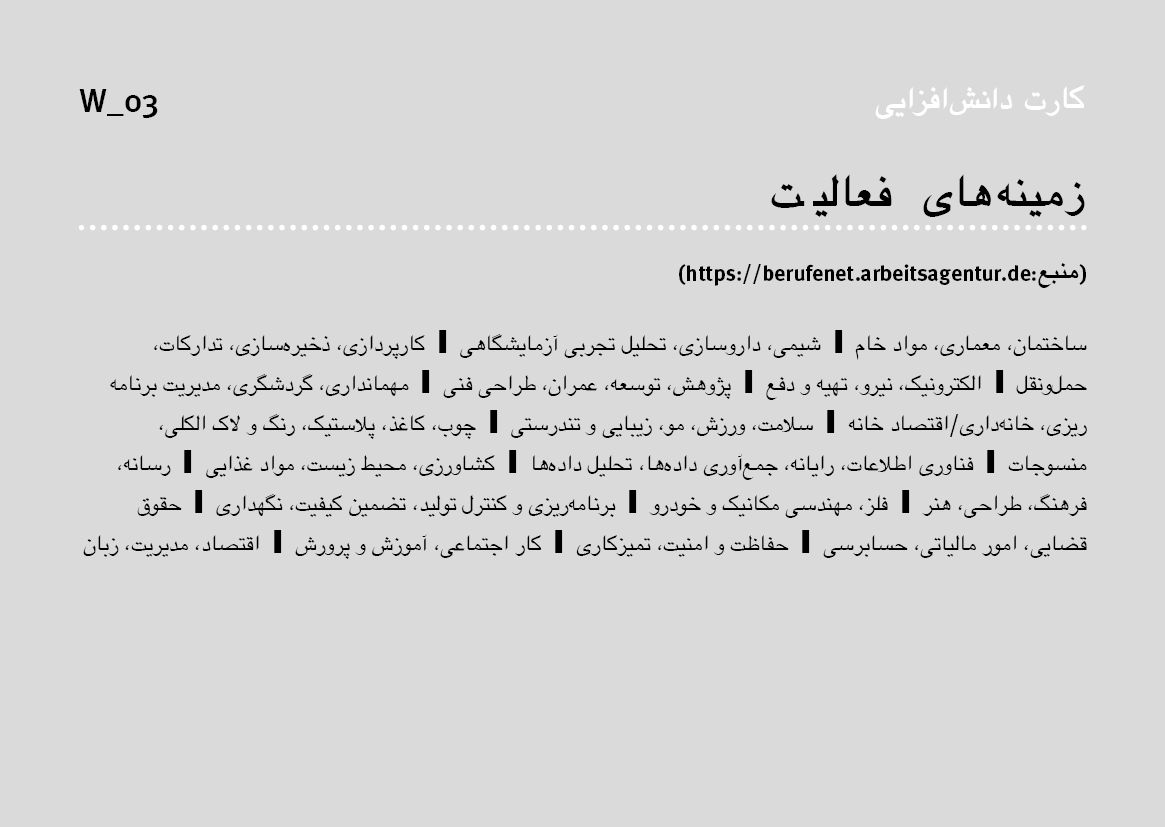 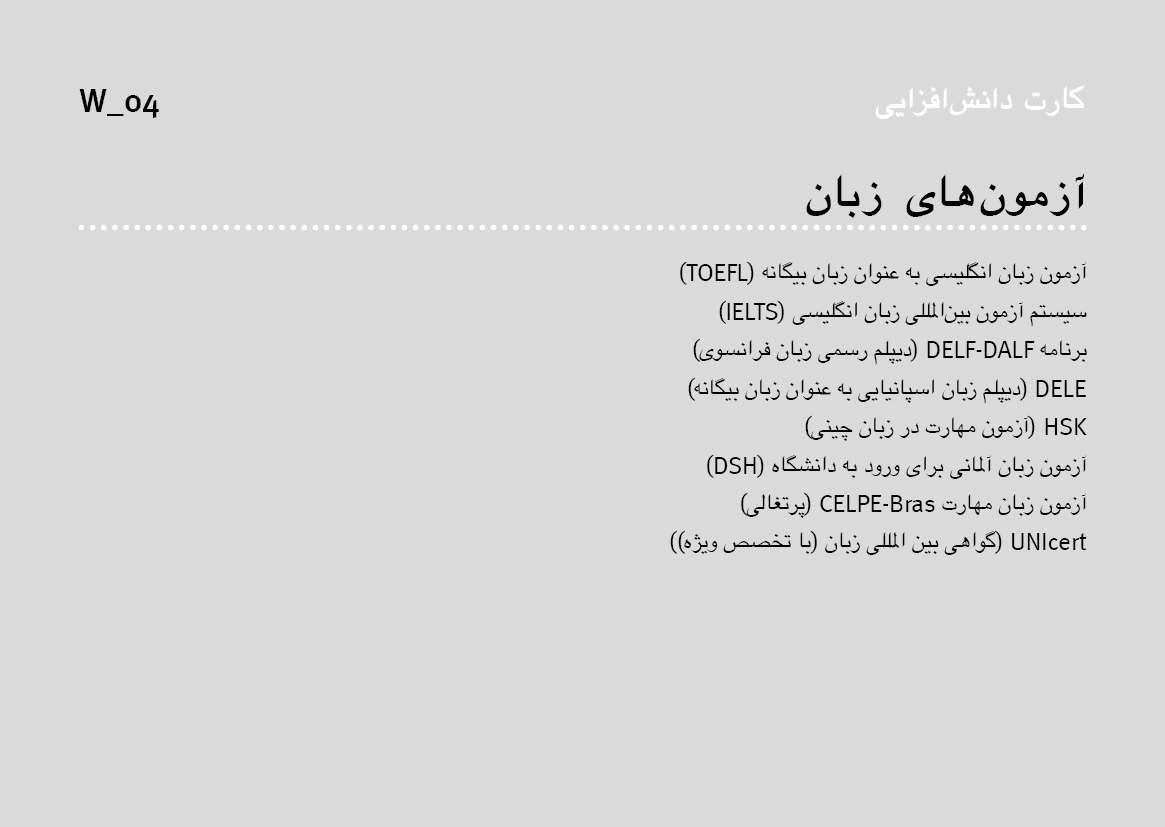 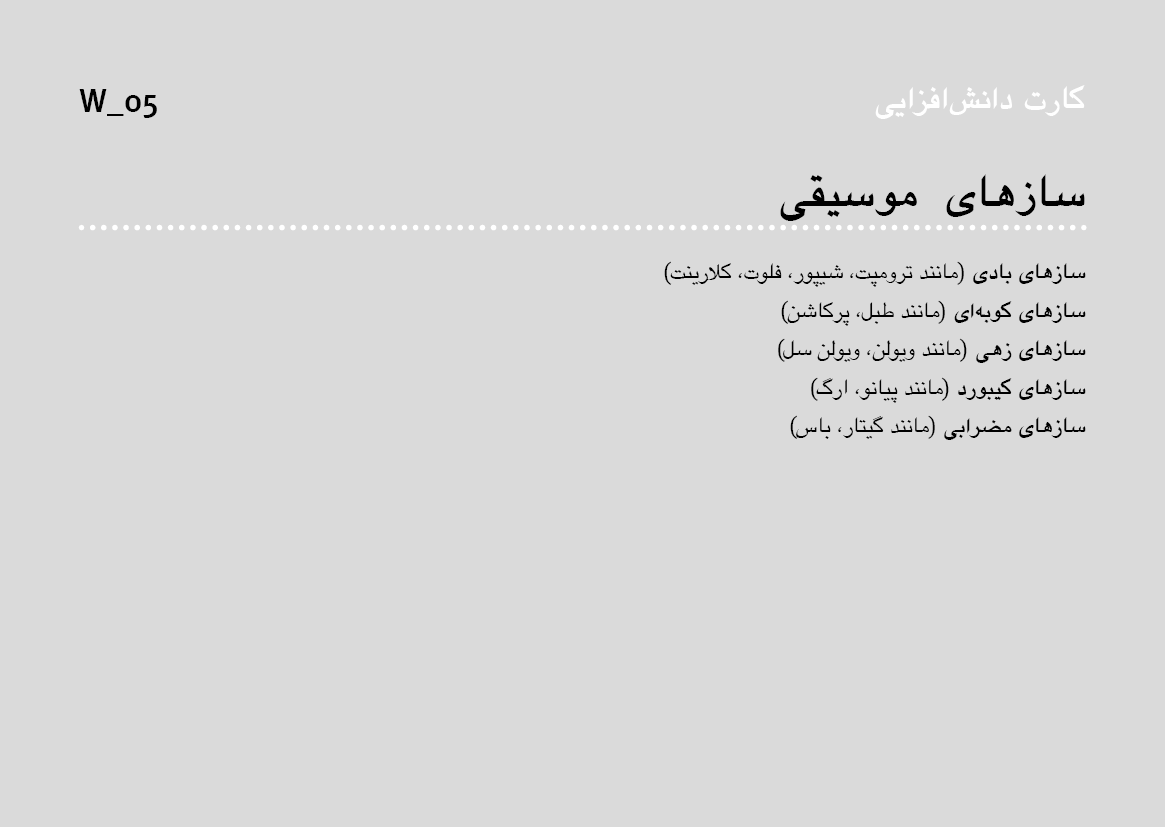 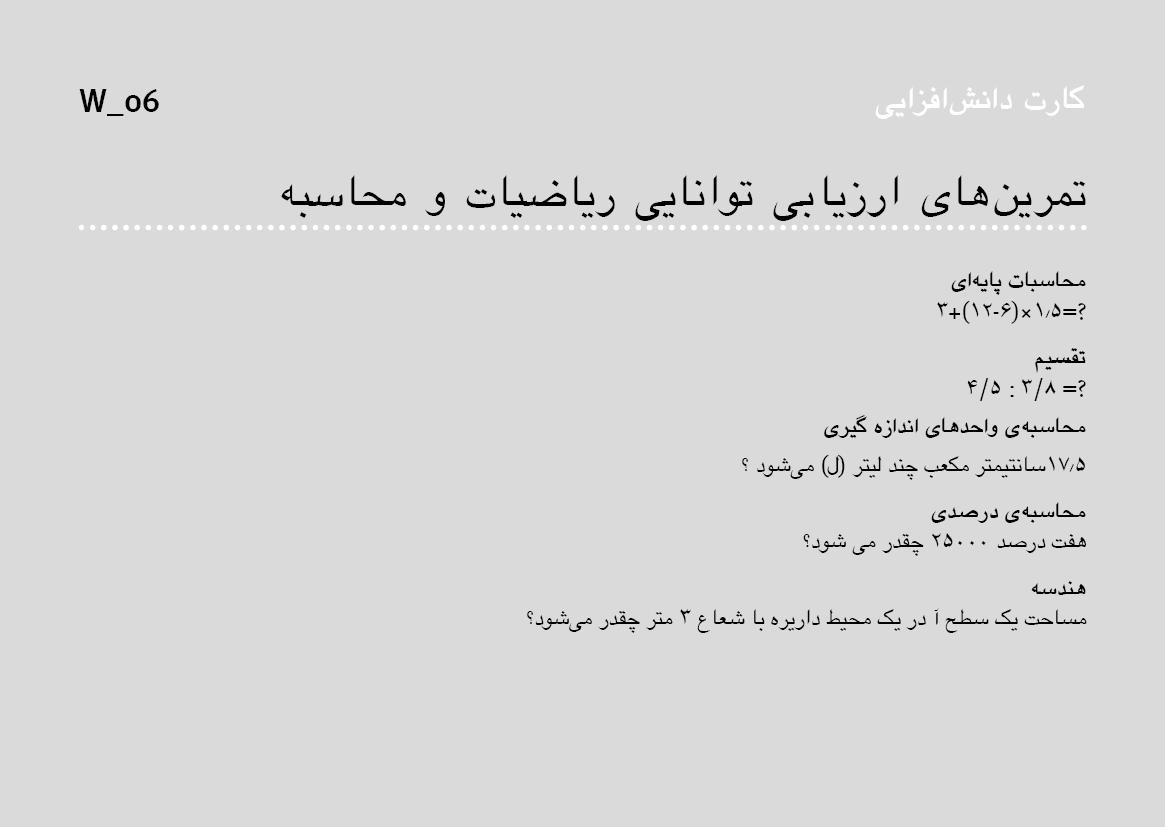 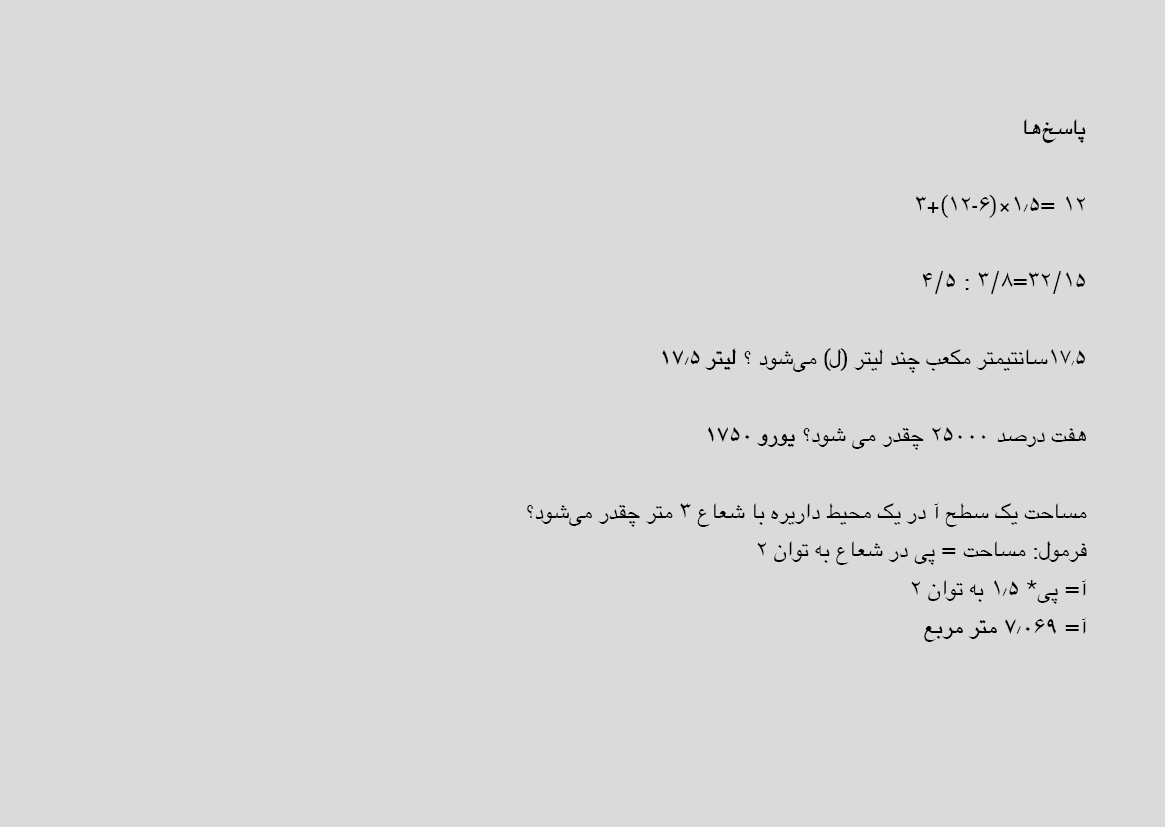 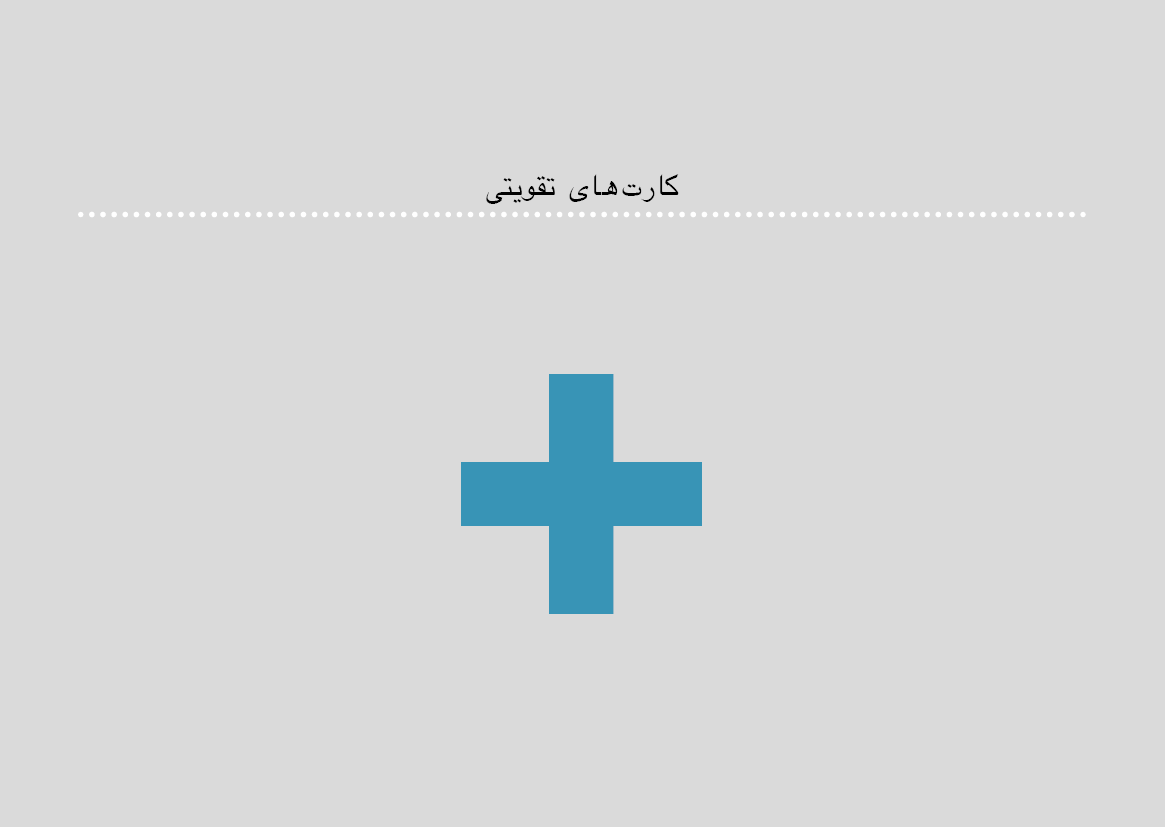 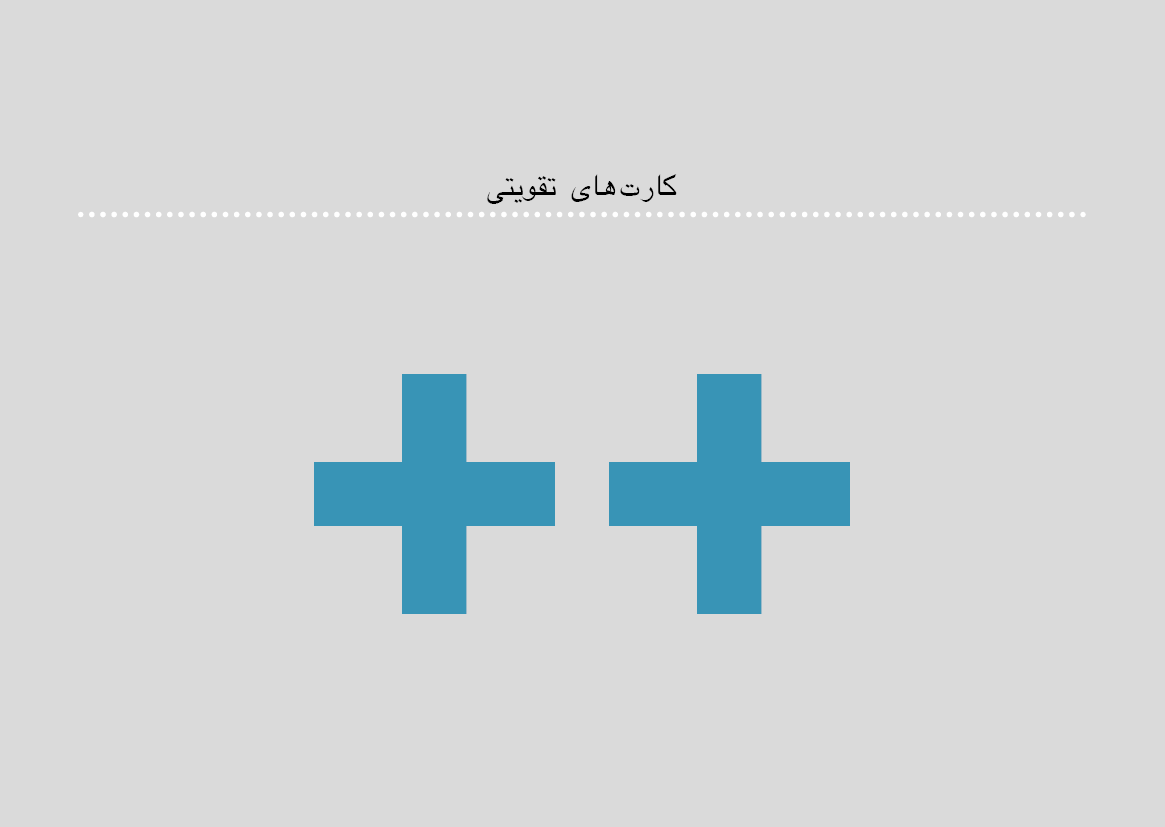 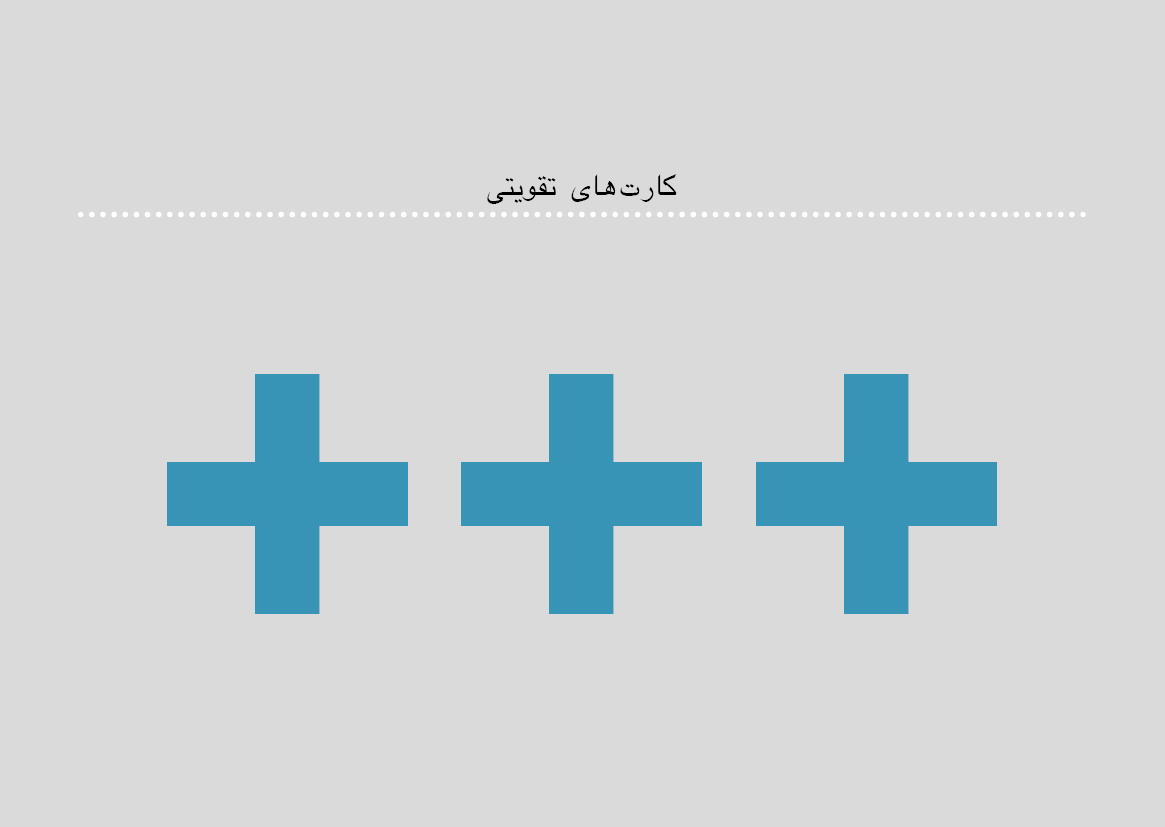